CC3201-1Bases de DatosOtoño 2023Clase 13: Datos Semiestructurados: Grafos
Aidan Hogan
aidhog@gmail.com
Modelos de Datos
Modelo de datos (tabla)
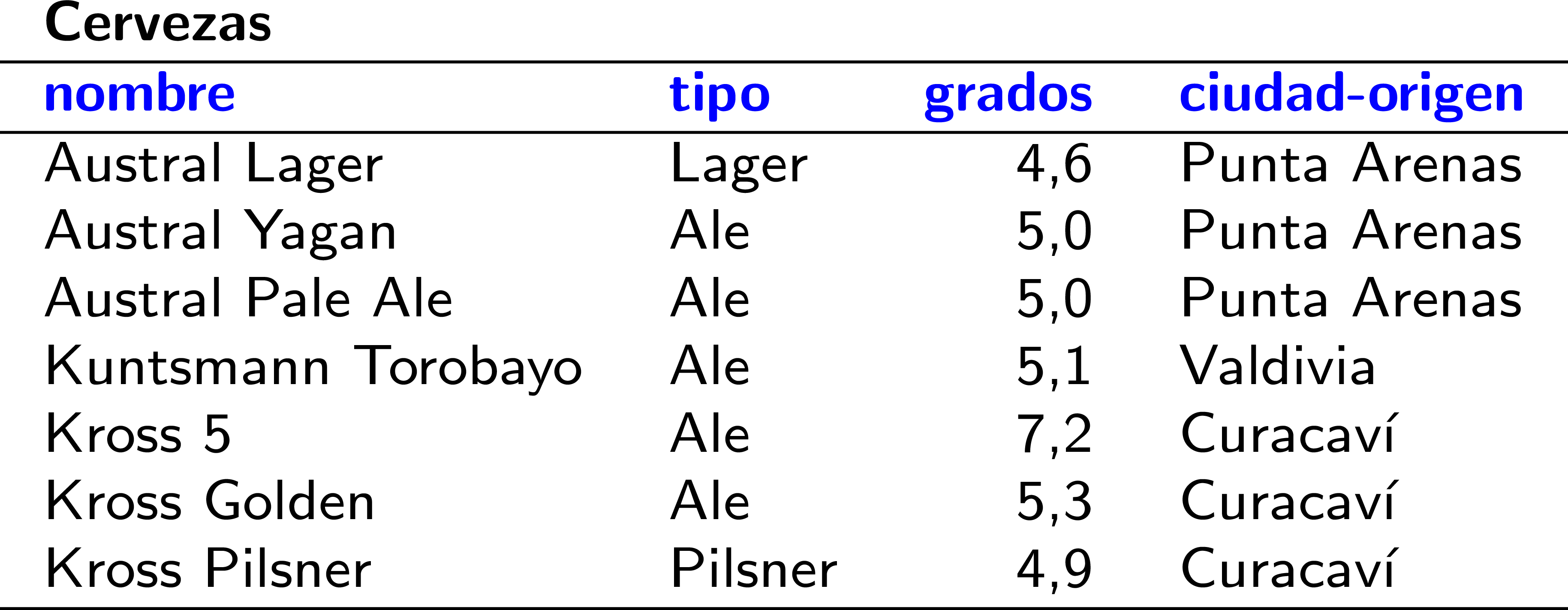 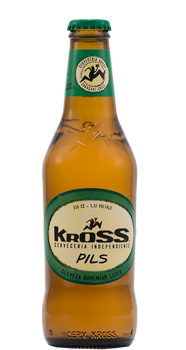 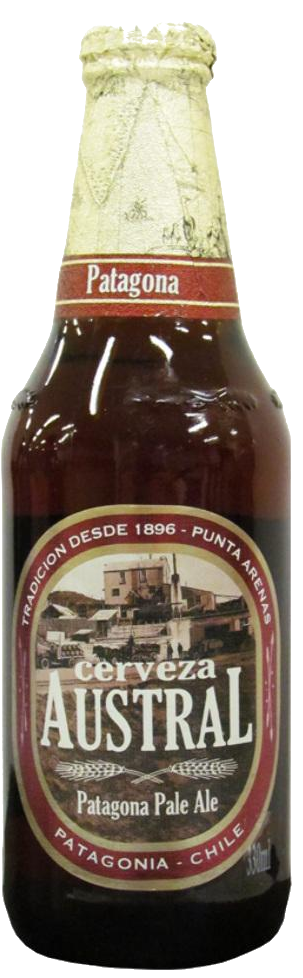 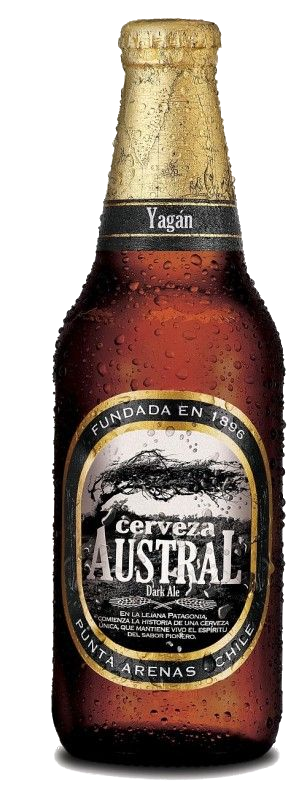 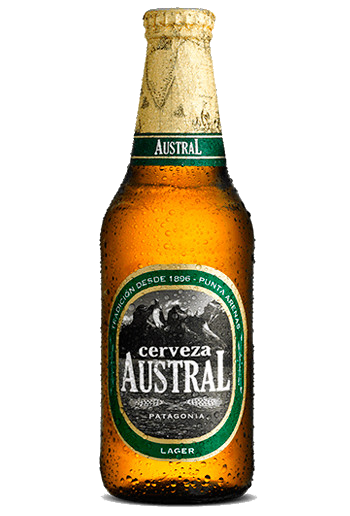 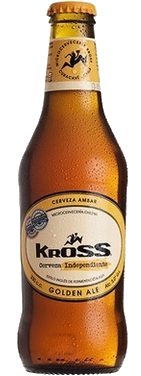 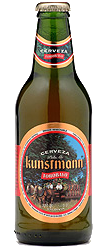 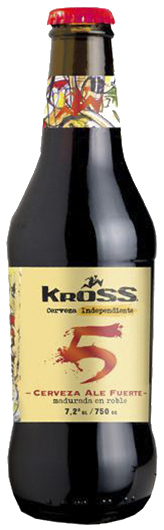 Modelo de datos (árbol/jerarquía)
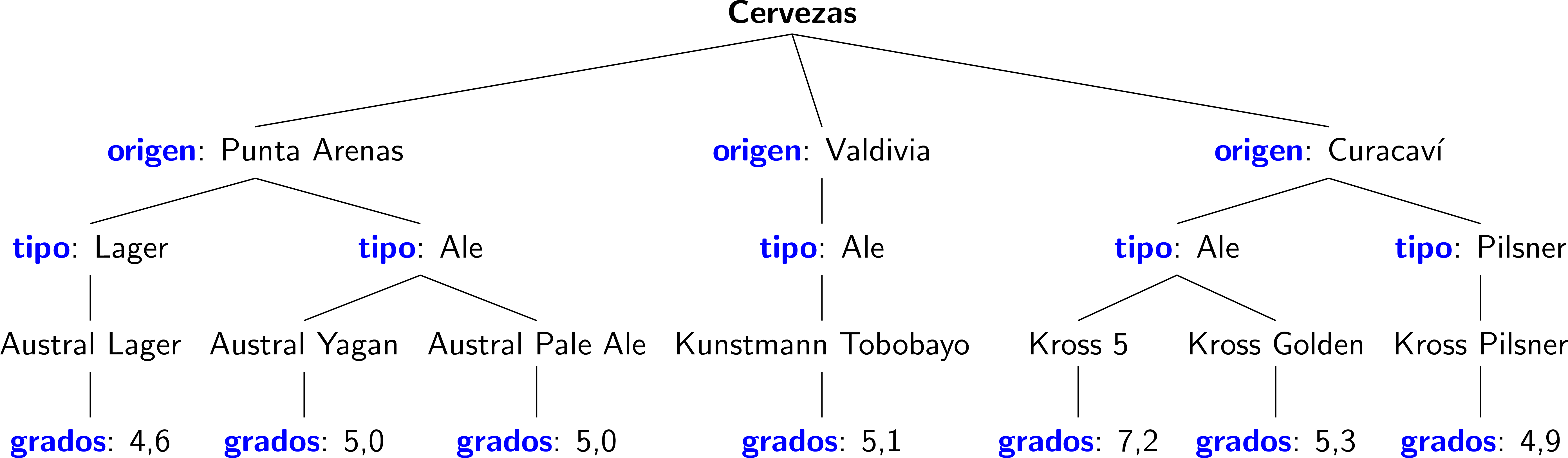 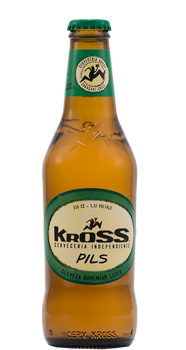 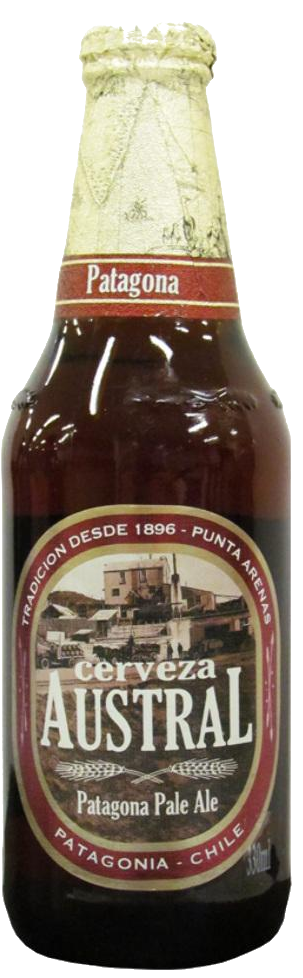 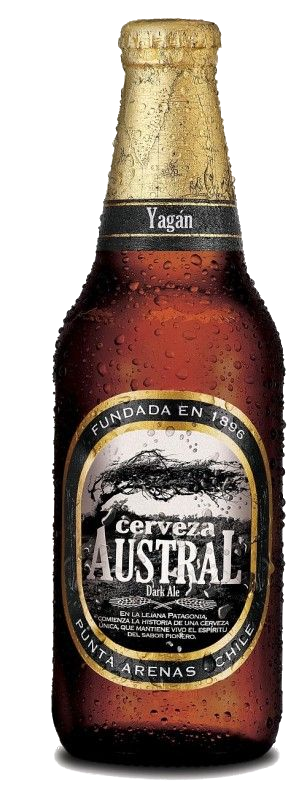 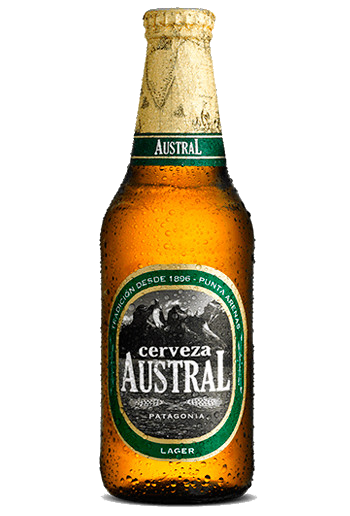 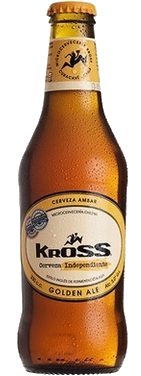 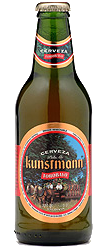 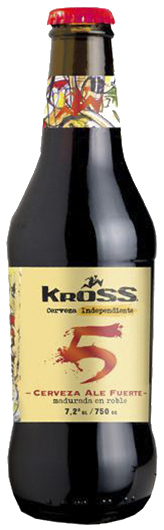 ¿Es un “verdadero” árbol?
Umm … sí y no. 
Es feo tener tres nodos para Ale 
(y es más difícil de consultar)
Modelo de datos (árbol/jerarquía)
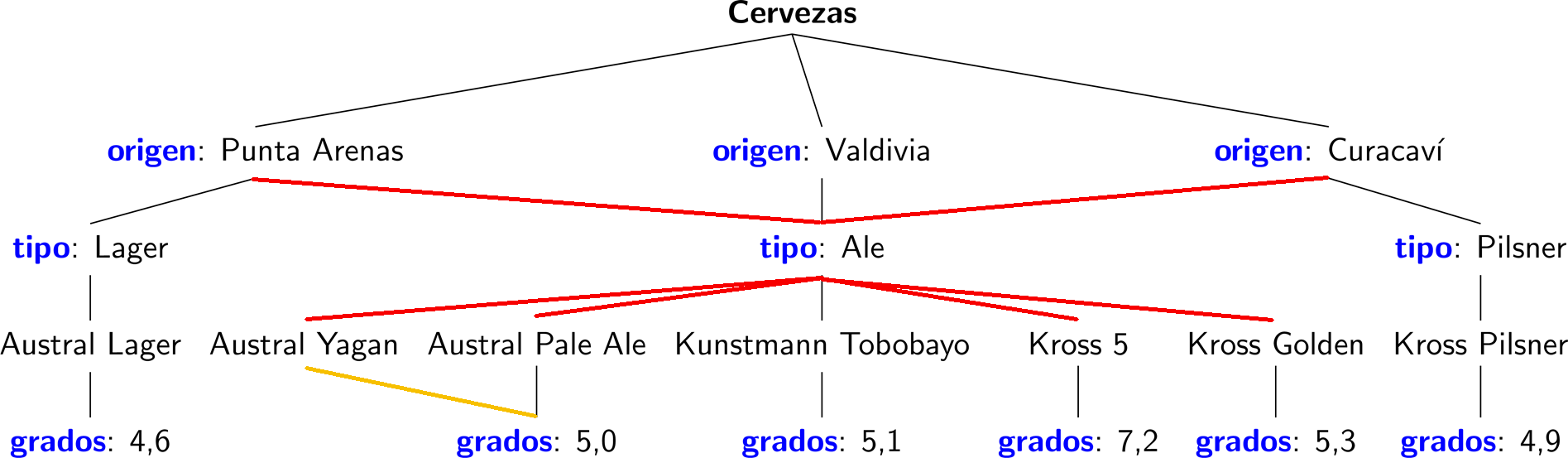 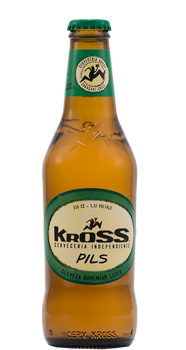 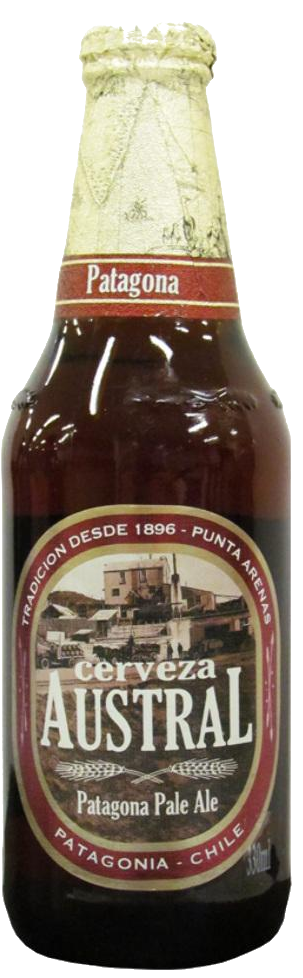 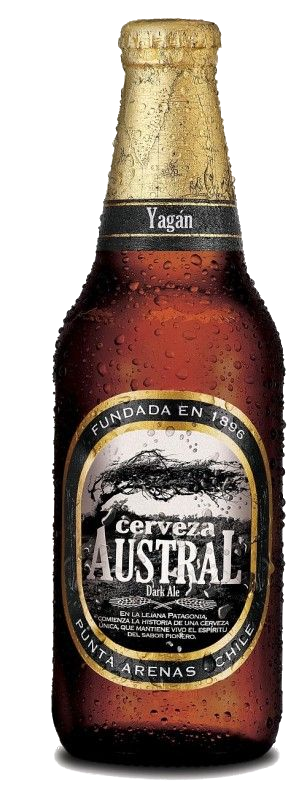 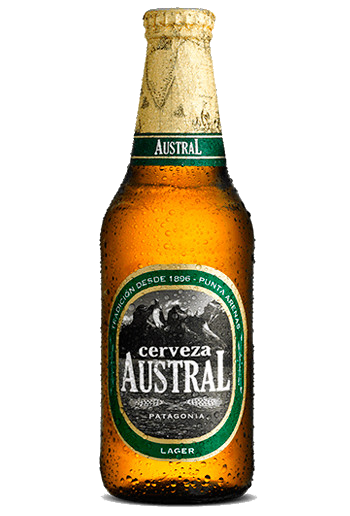 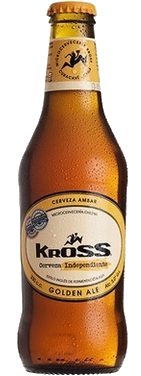 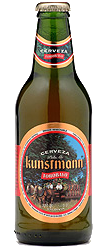 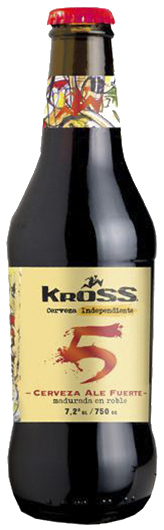 ¿Es un árbol ahora?
Hay ciclos, entonces ¡no!
¿Aparte de eso, H.A.P.A.?
¿De dónde es Kross 5?
Modelo de datos (árbol/jerarquía)
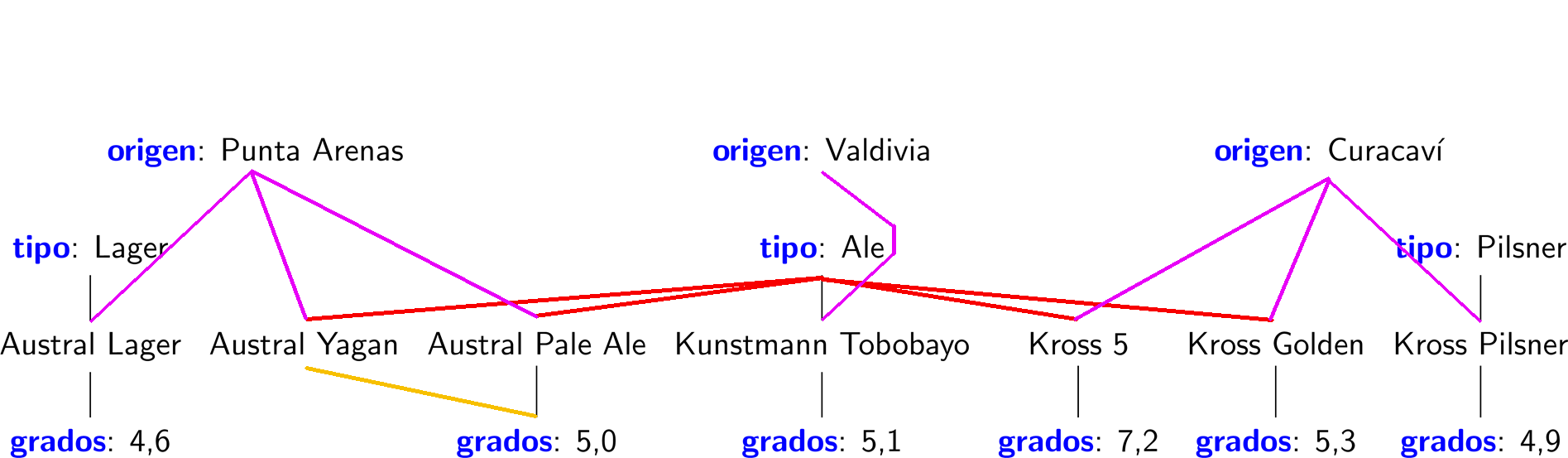 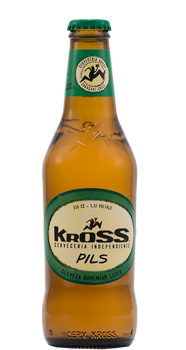 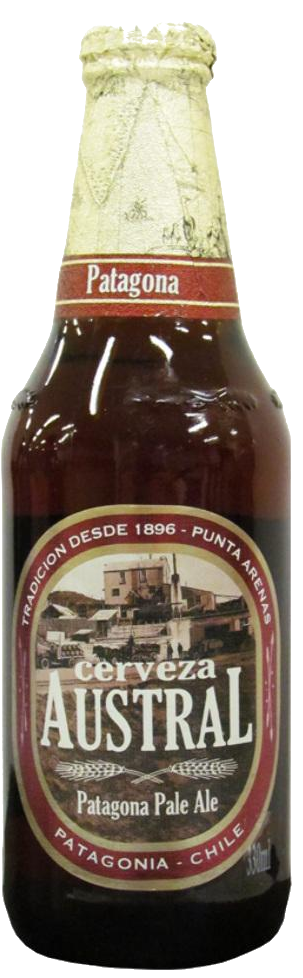 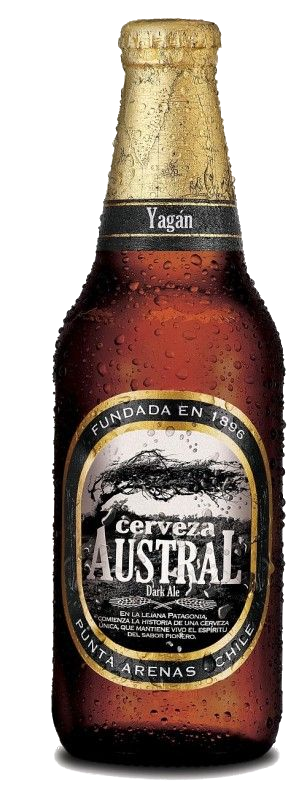 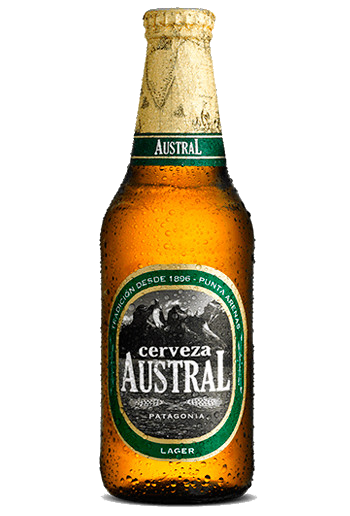 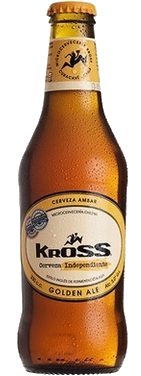 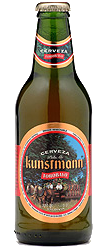 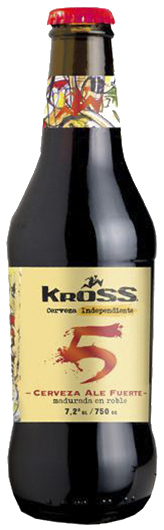 Modelo de datos (árbol/jerarquía)
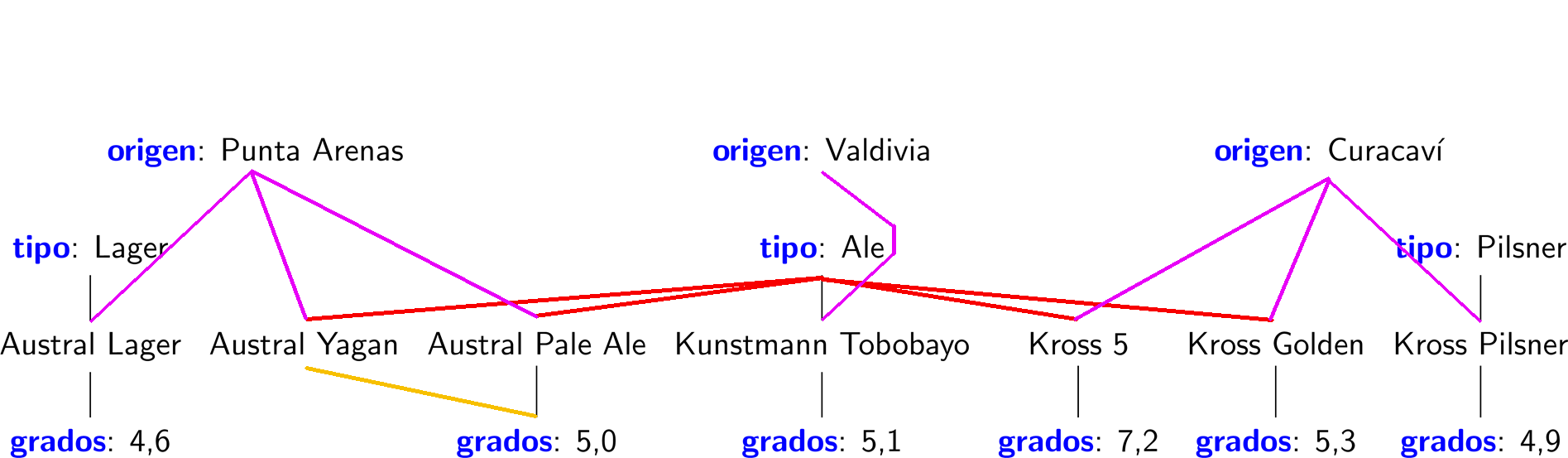 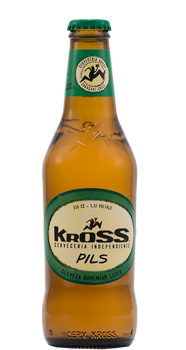 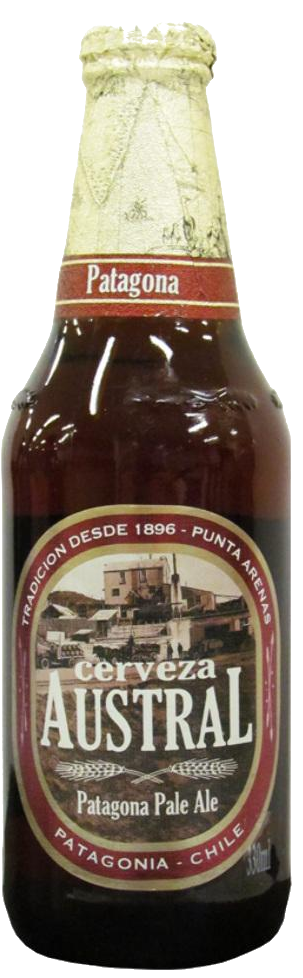 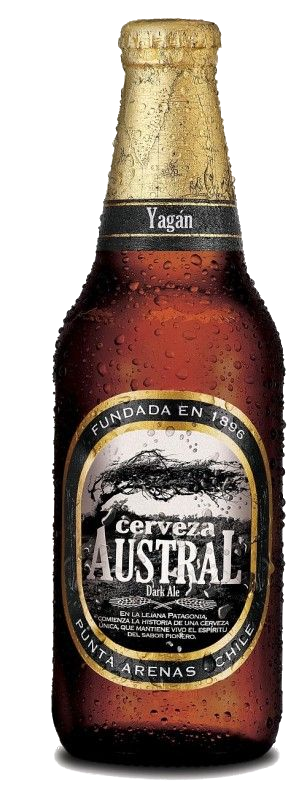 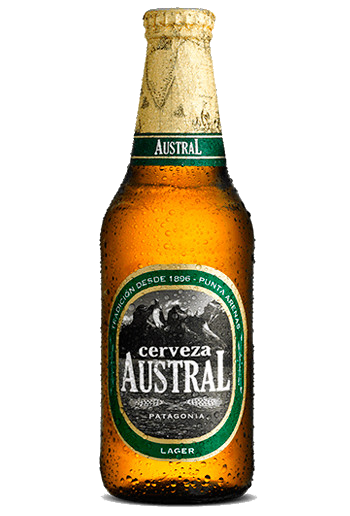 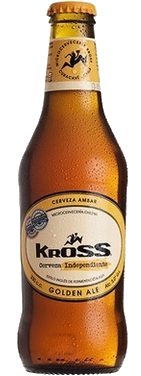 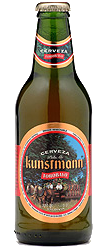 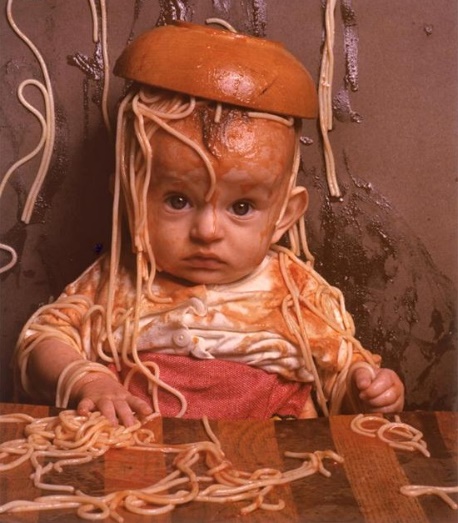 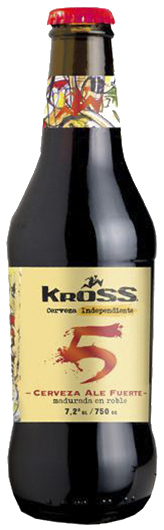 Modelo de datos (grafo)
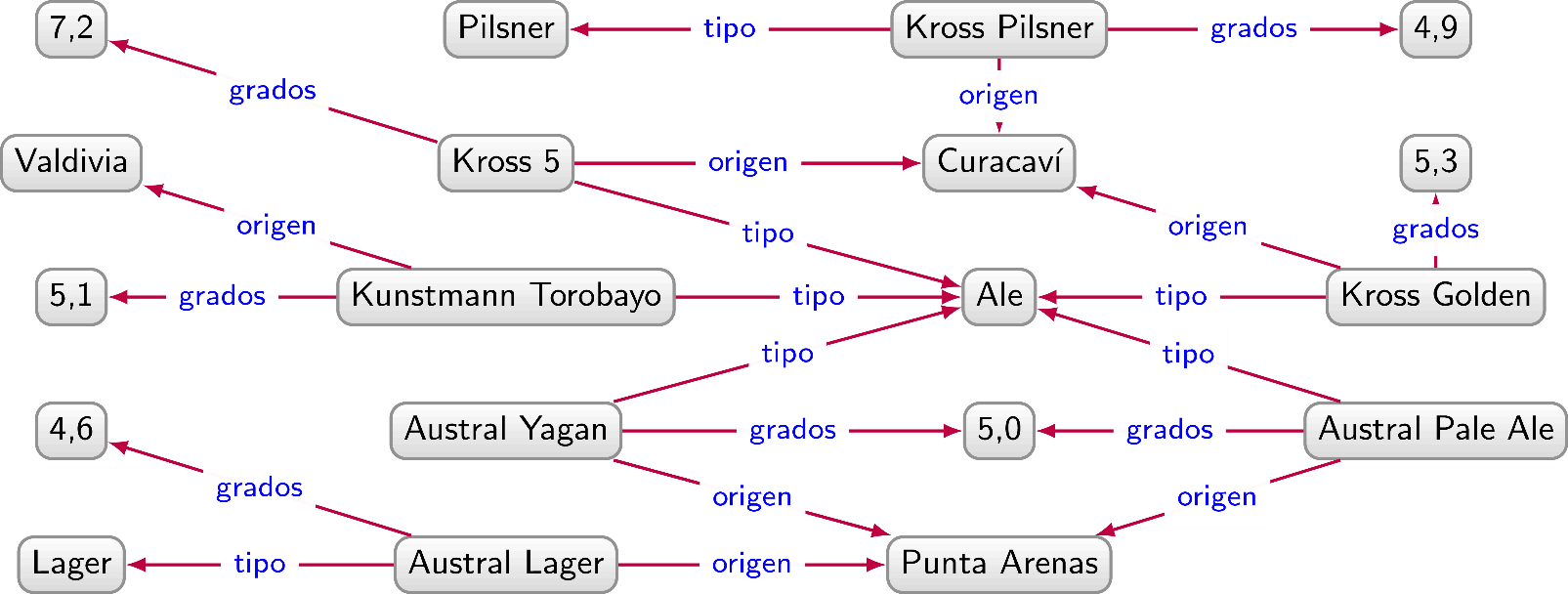 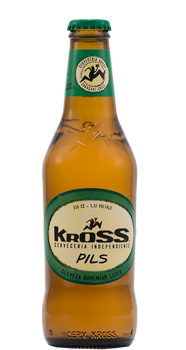 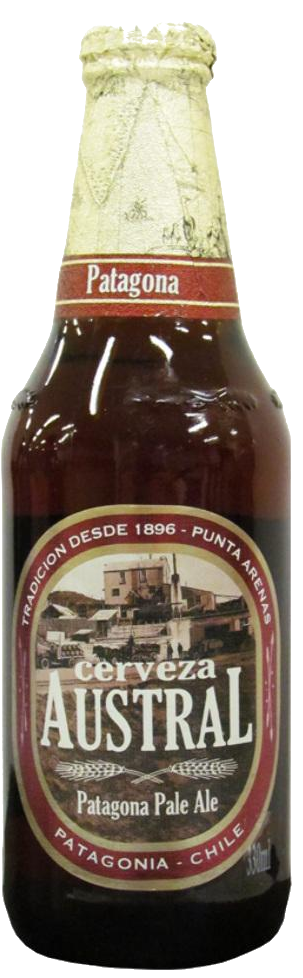 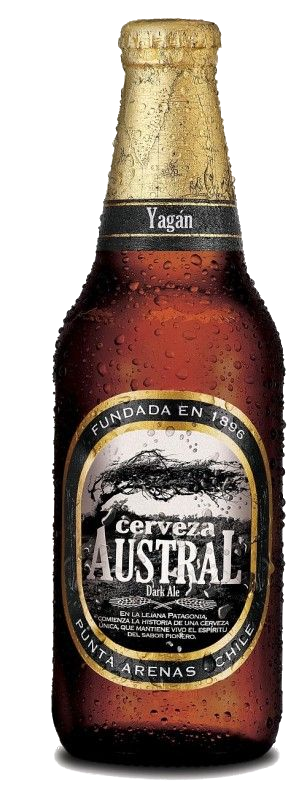 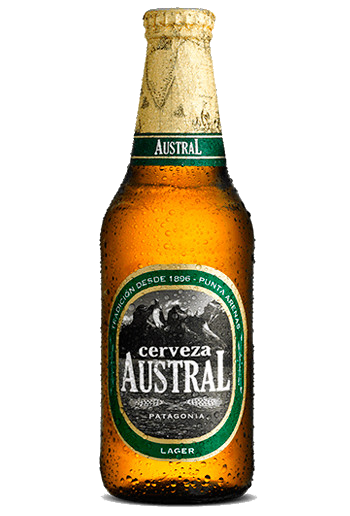 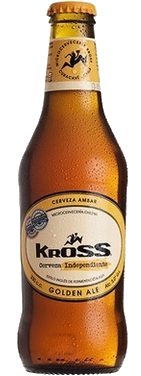 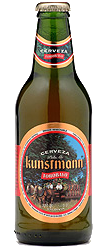 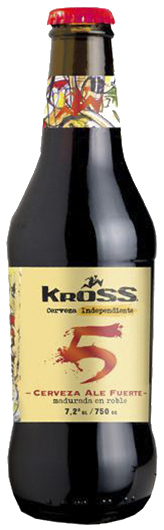 Un grafo dirigido con arcos etiquetados
Grafo dirigido …
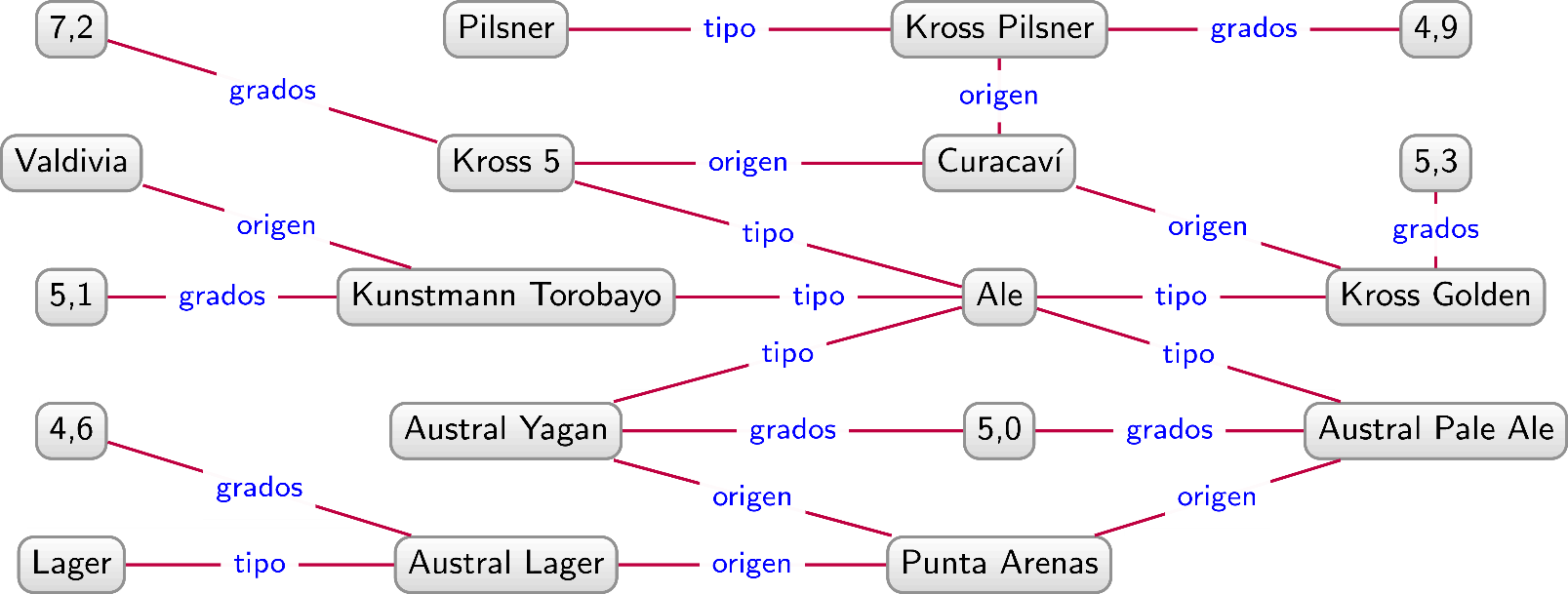 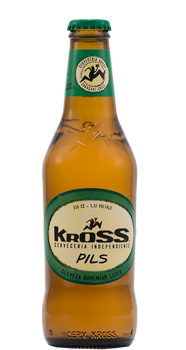 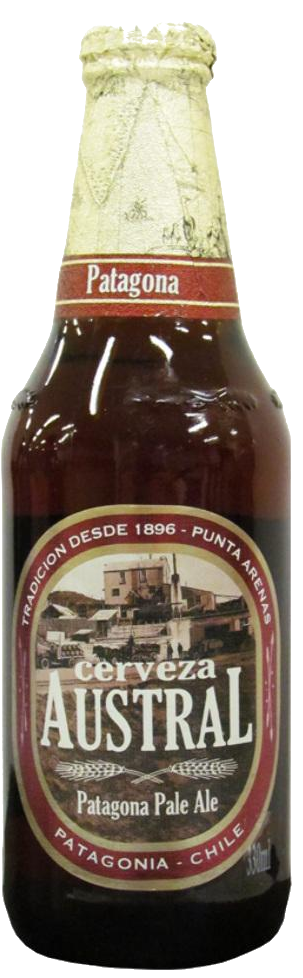 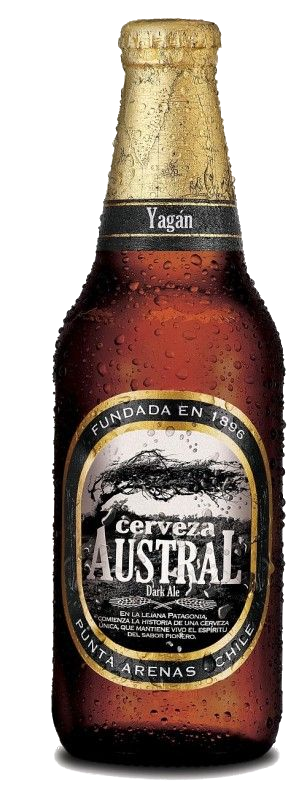 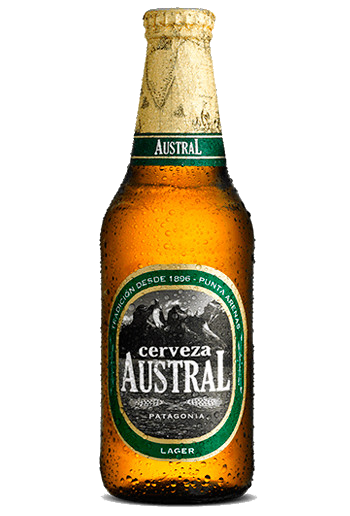 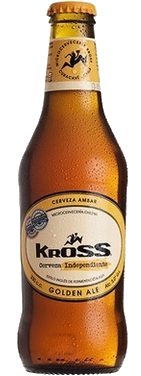 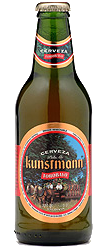 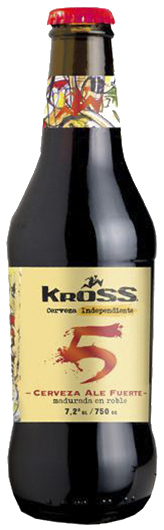 ¿El problema sin dirección?
¿Curacaví es el origen de Kross 5 o Kross 5 es el origen de Curacavía?
Grafo con arcos etiquetados
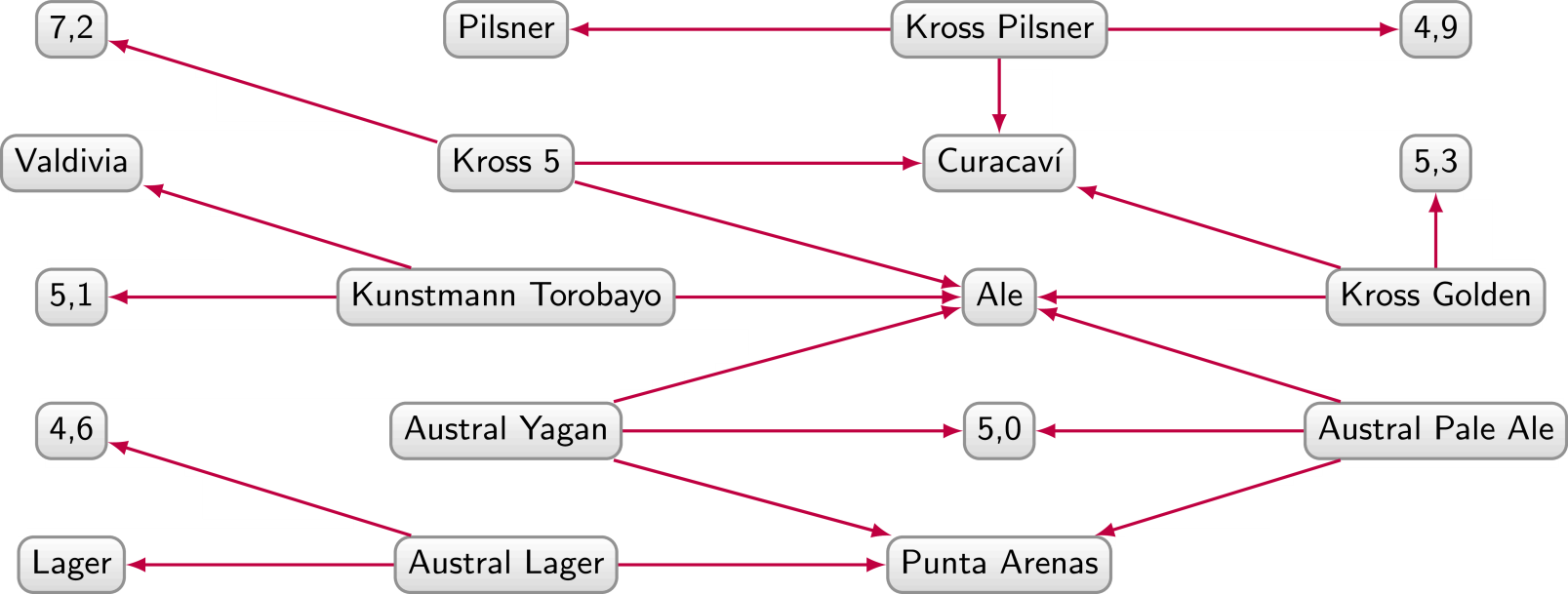 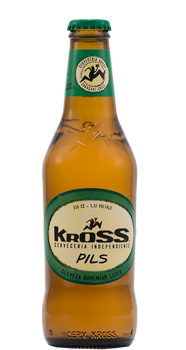 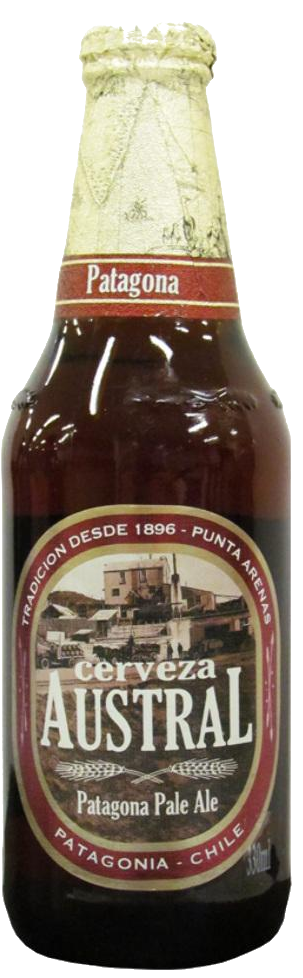 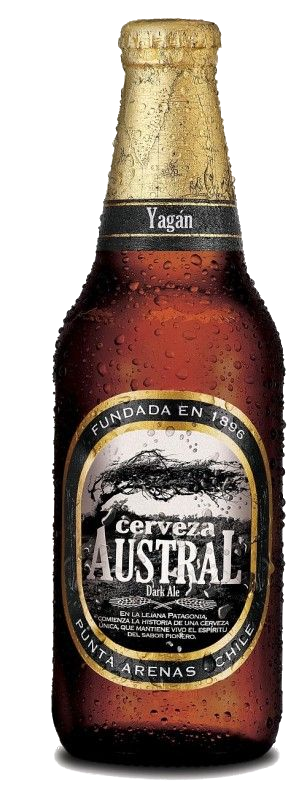 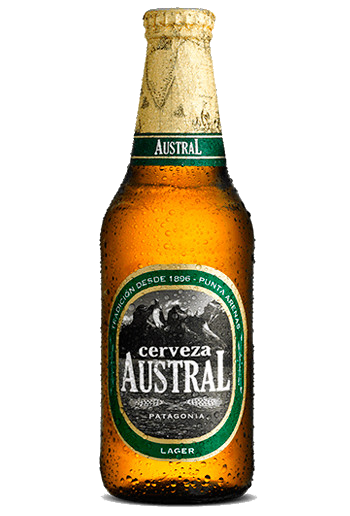 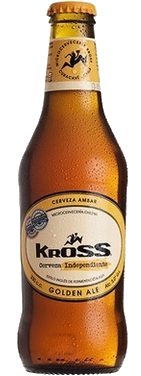 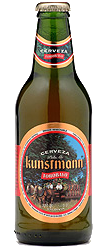 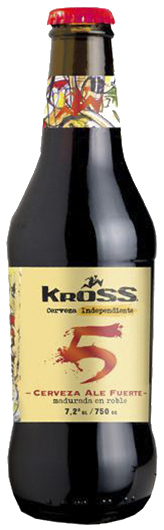 ¿El problema sin etiquetas sobre los arcos?
No sabemos la relación entre Ale y Kross Golden, por ejemplo.
Un grafo dirigido con arcos etiquetados
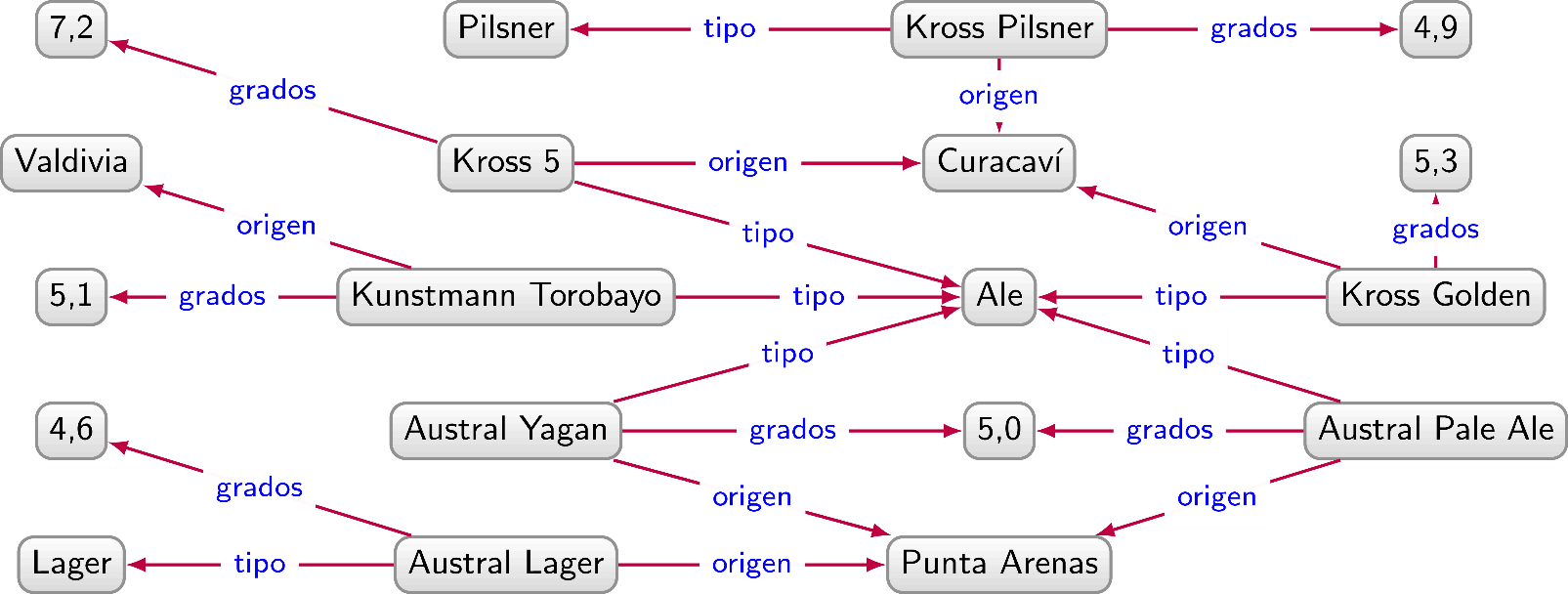 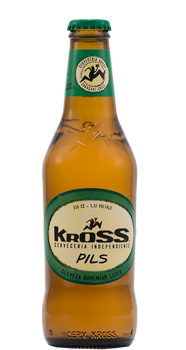 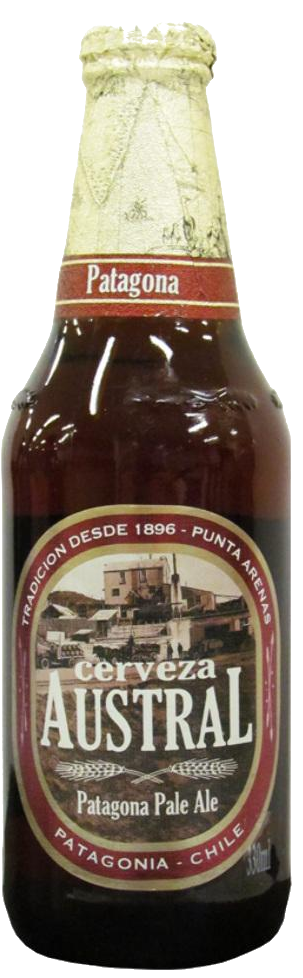 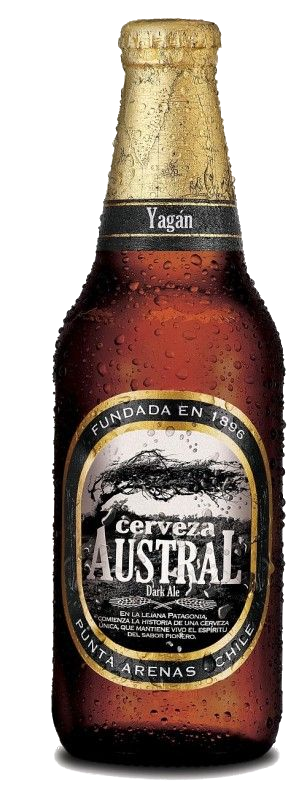 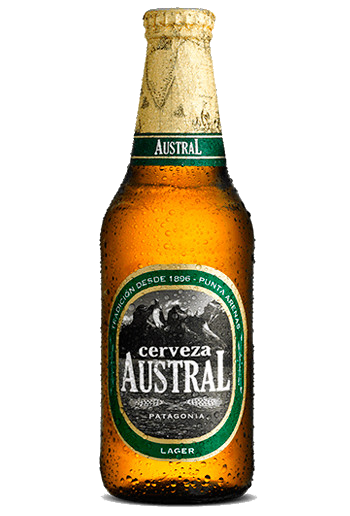 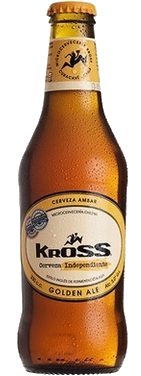 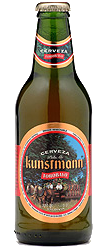 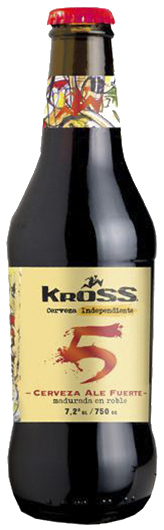 Un grafo dirigido con arcos etiquetados
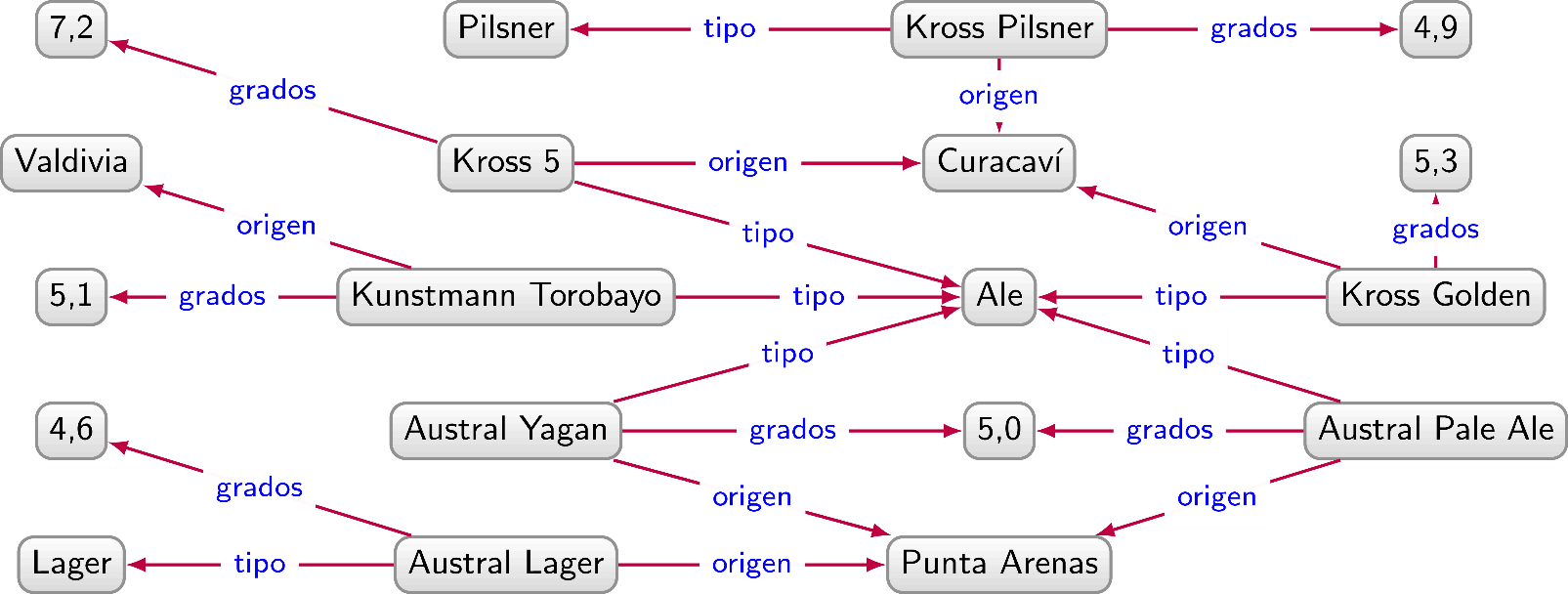 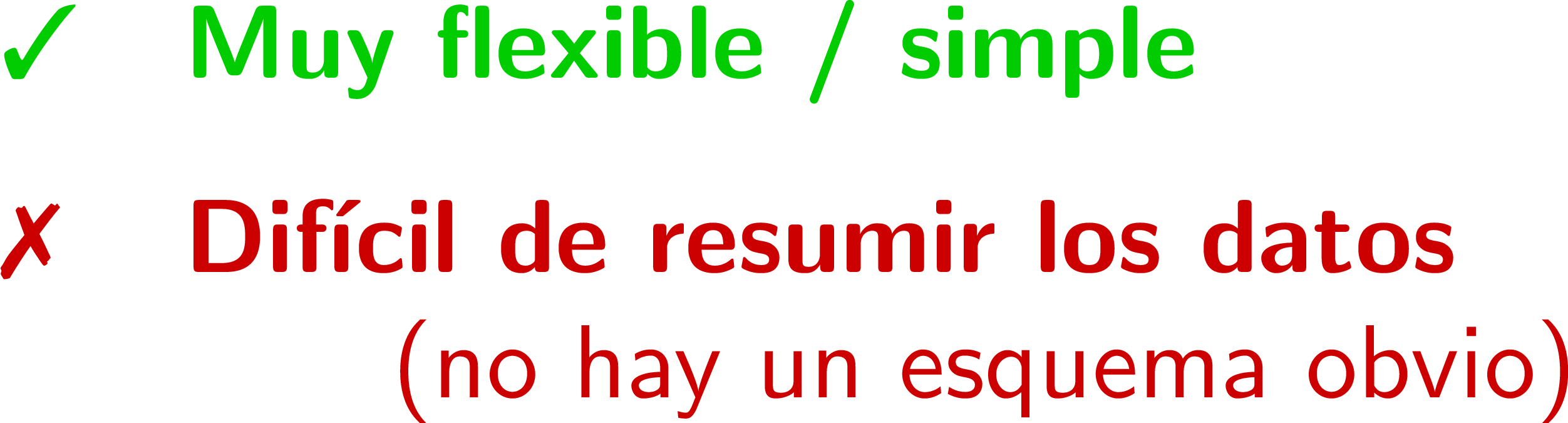 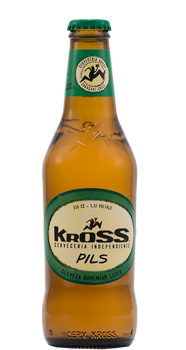 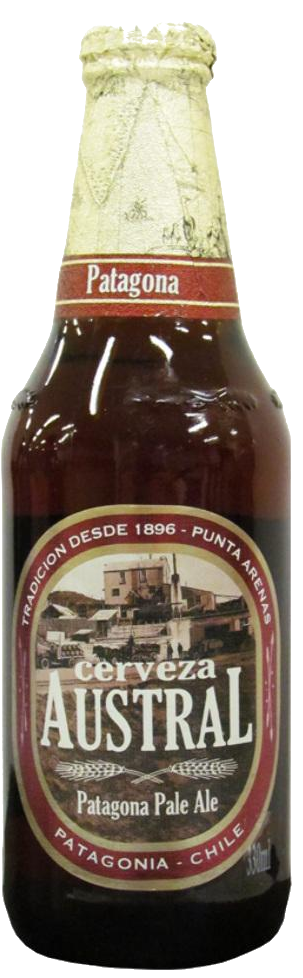 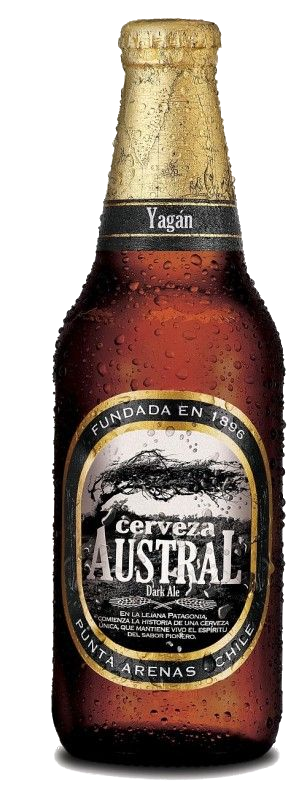 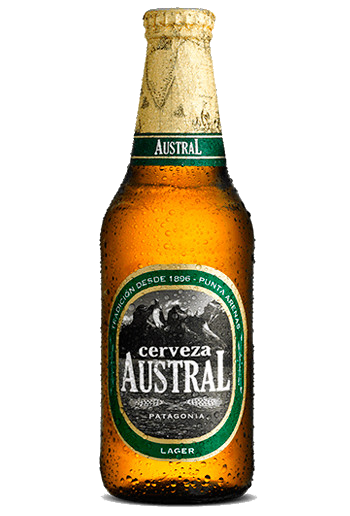 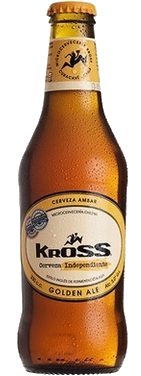 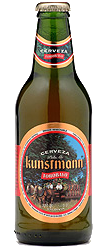 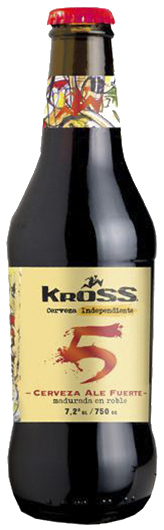 El espectro de la estructura de datos
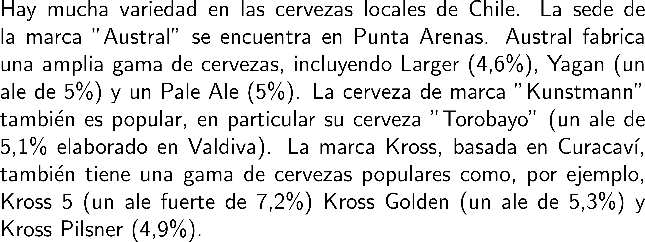 No estructurados
Texto Plano
D
A
T
O
S
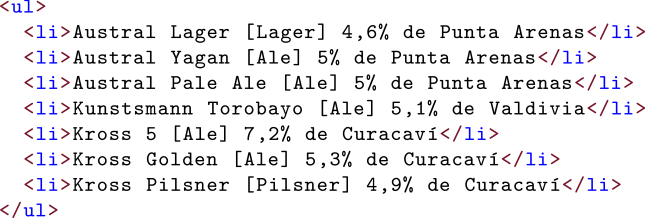 Texto Enriquecido
(HTML, Word, …)
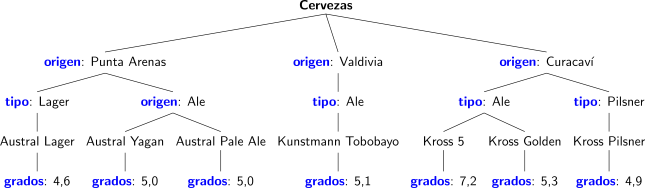 Árboles
(XML, JSON, …)
Semiestructurados
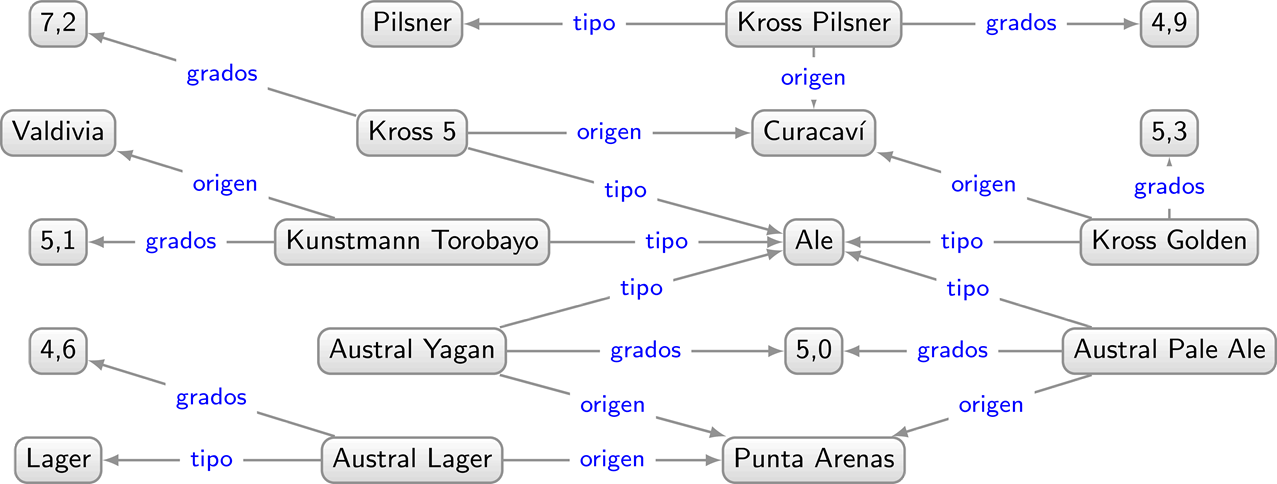 Grafos
(RDF, Prop. Gs, …)
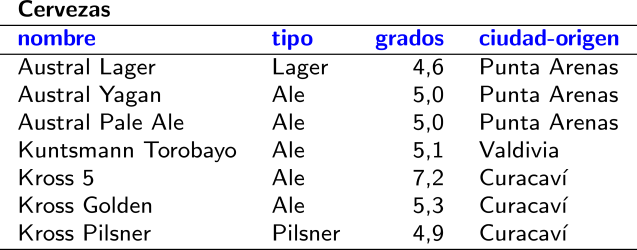 Relacional
(SQL, CSV, …)
Estructurados
Para árboles, tenemos formatos como XML
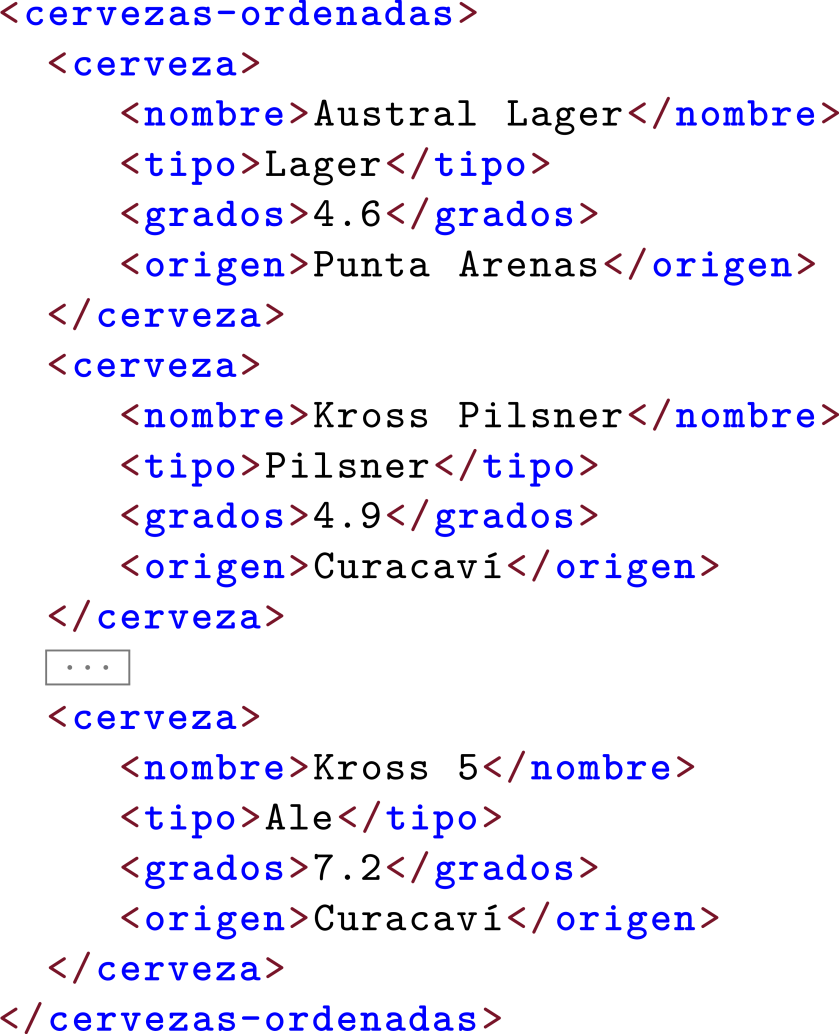 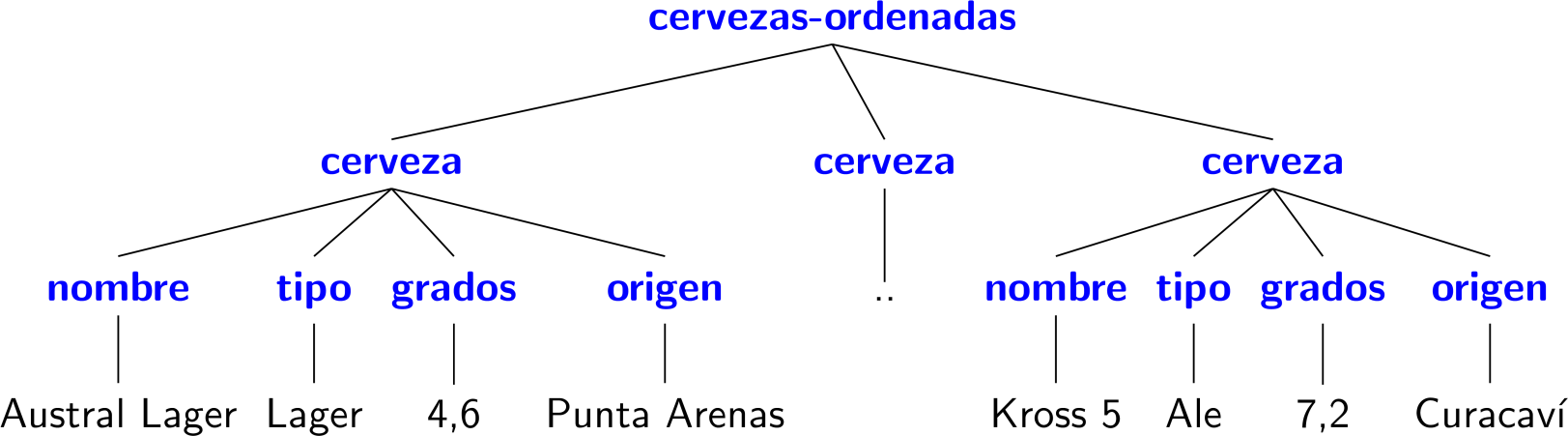 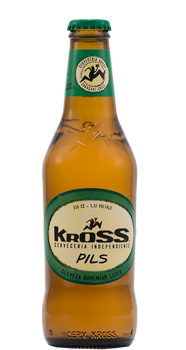 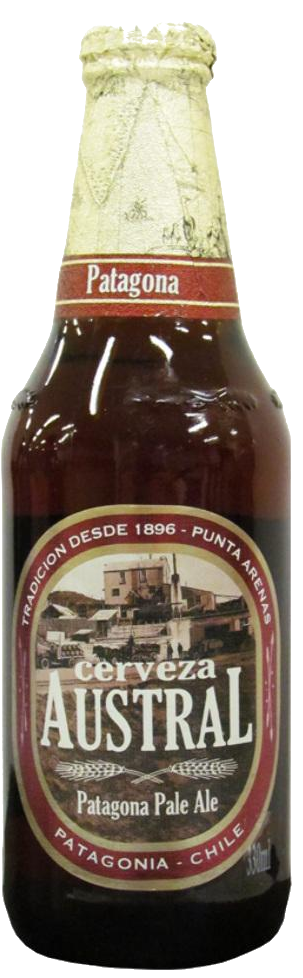 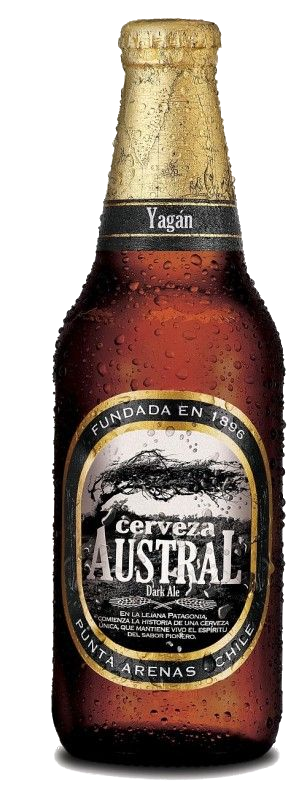 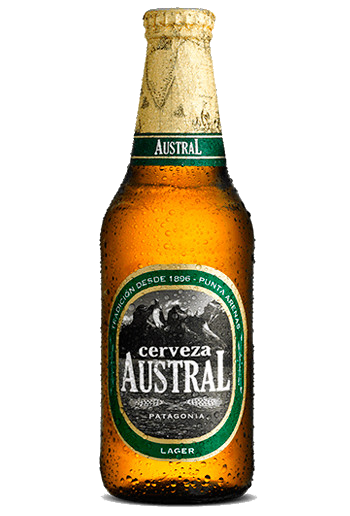 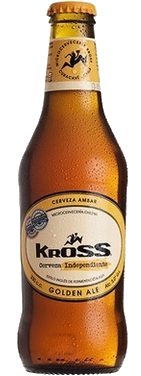 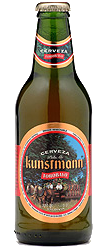 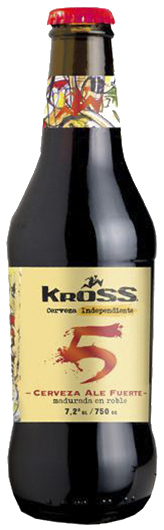 Para árboles, tenemos formatos como JSON
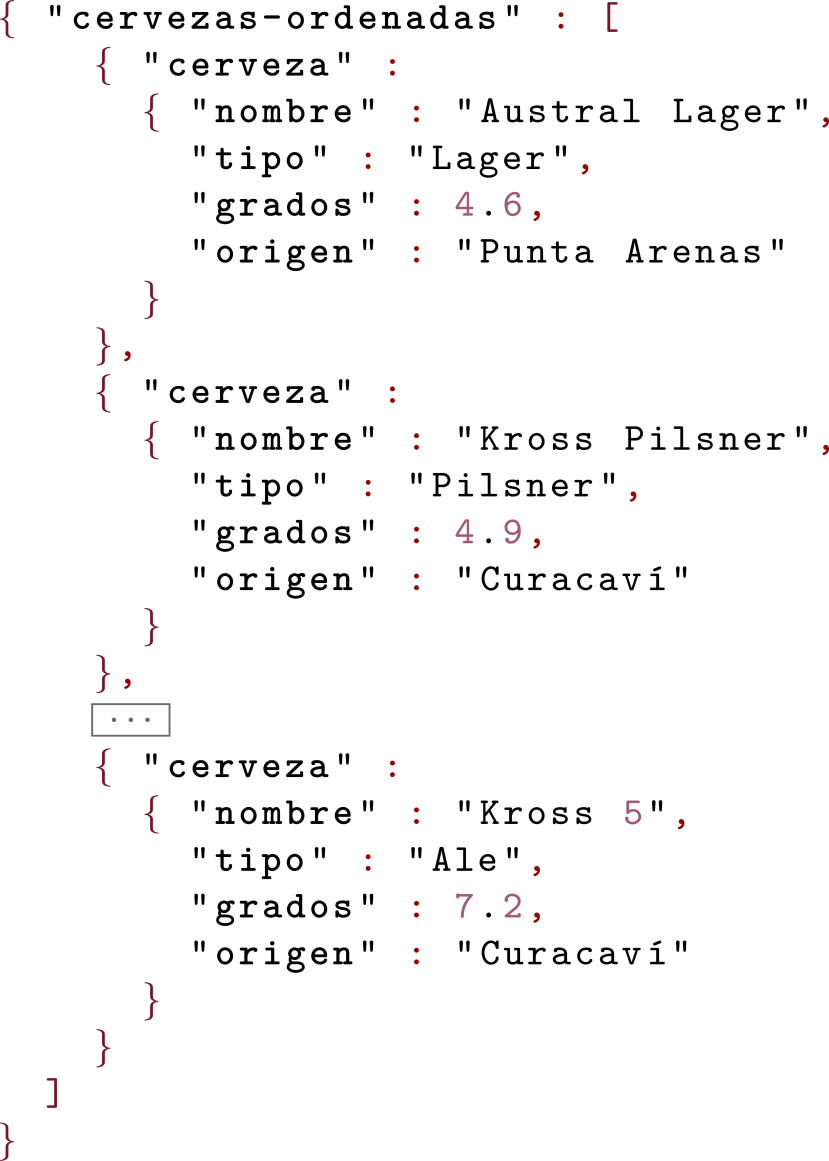 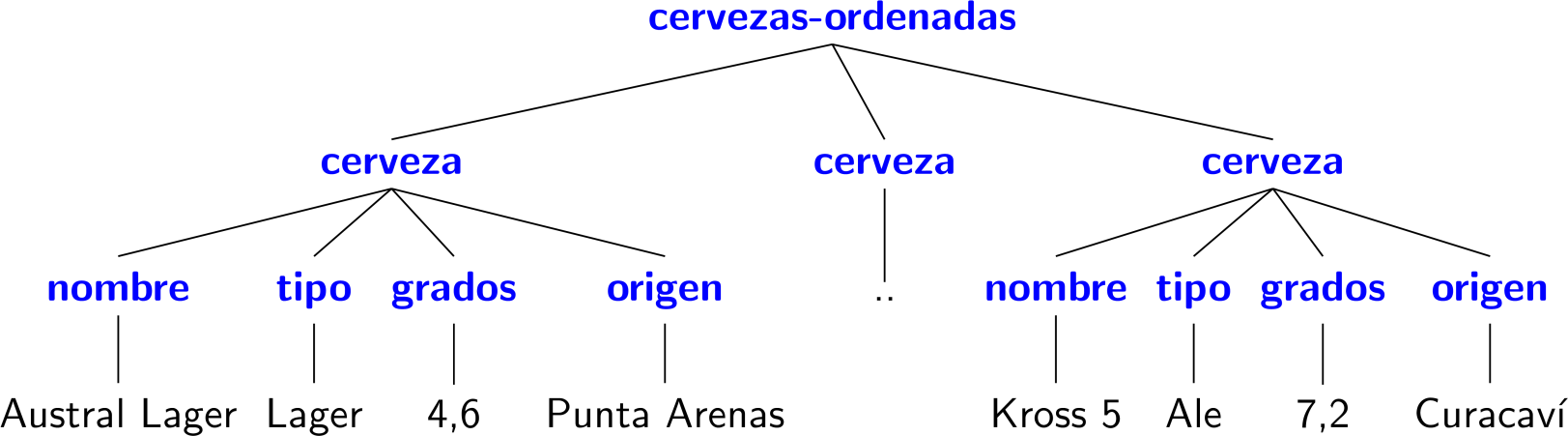 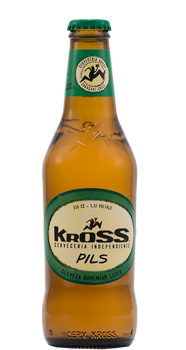 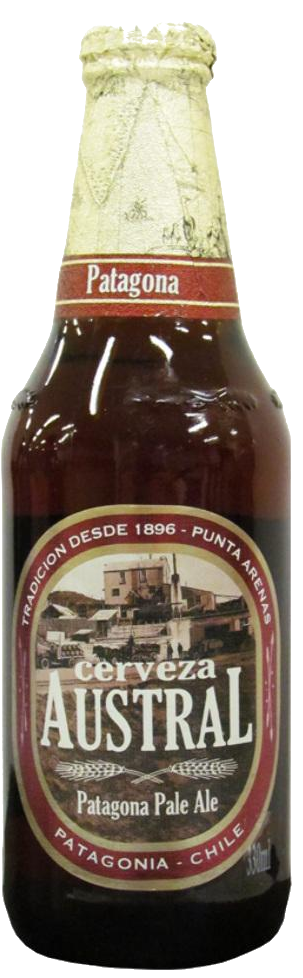 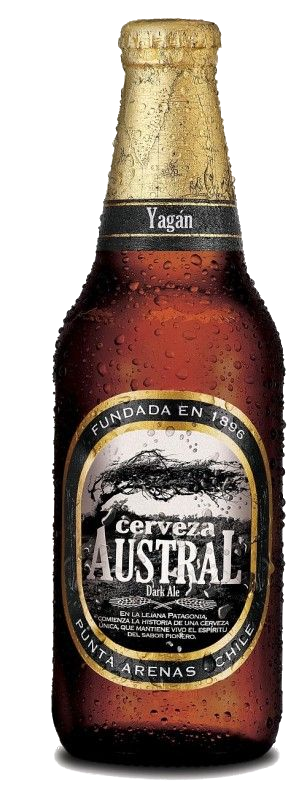 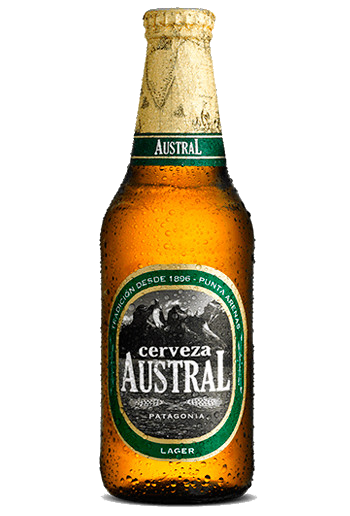 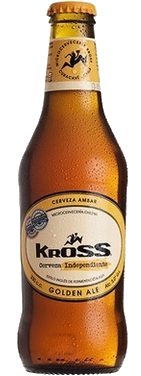 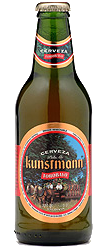 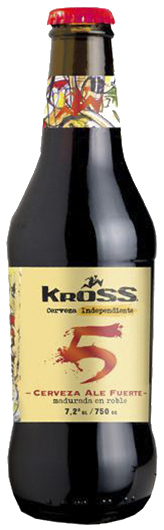 Para grafos, podemos usar triples
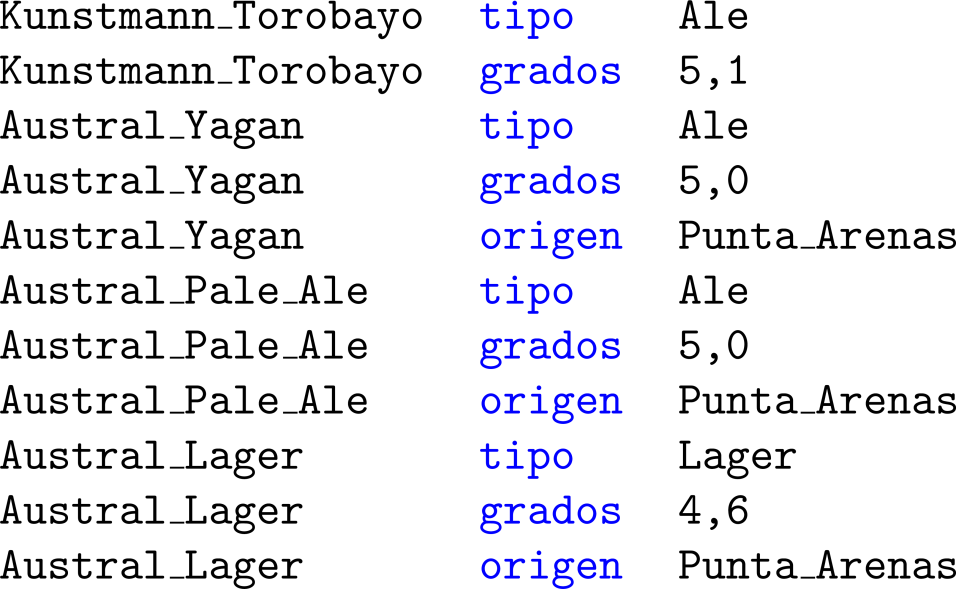 No hay orden.
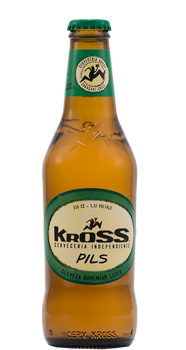 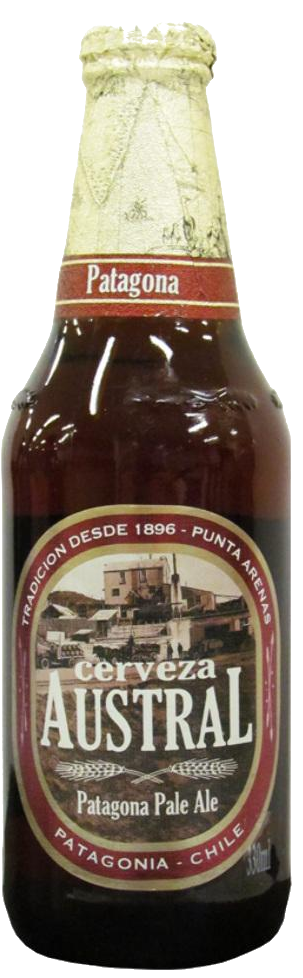 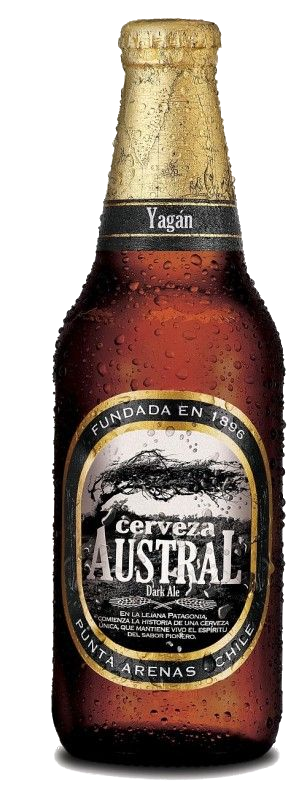 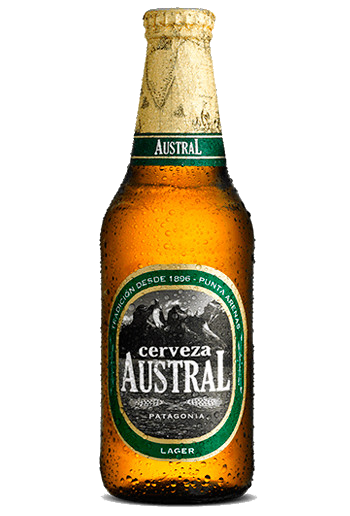 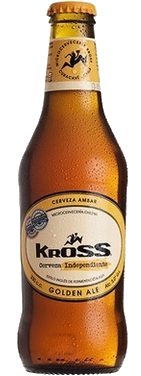 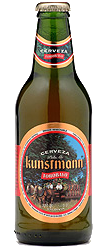 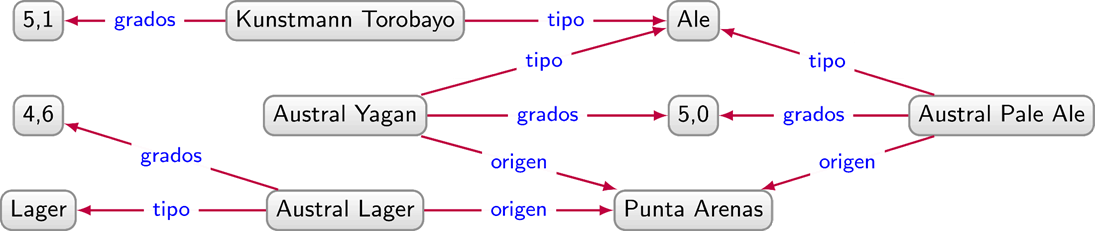 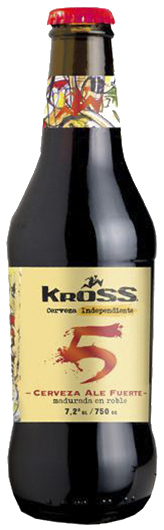 ¿Pero dónde se usan grafos?
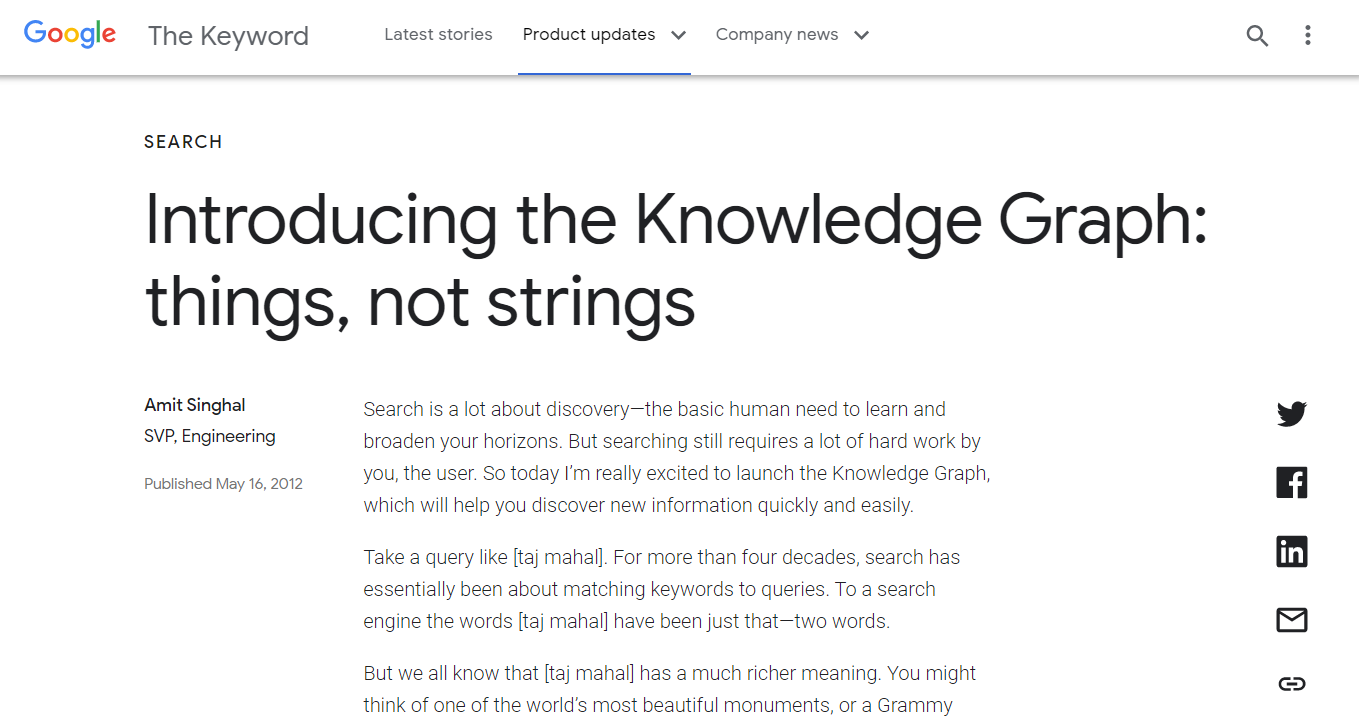 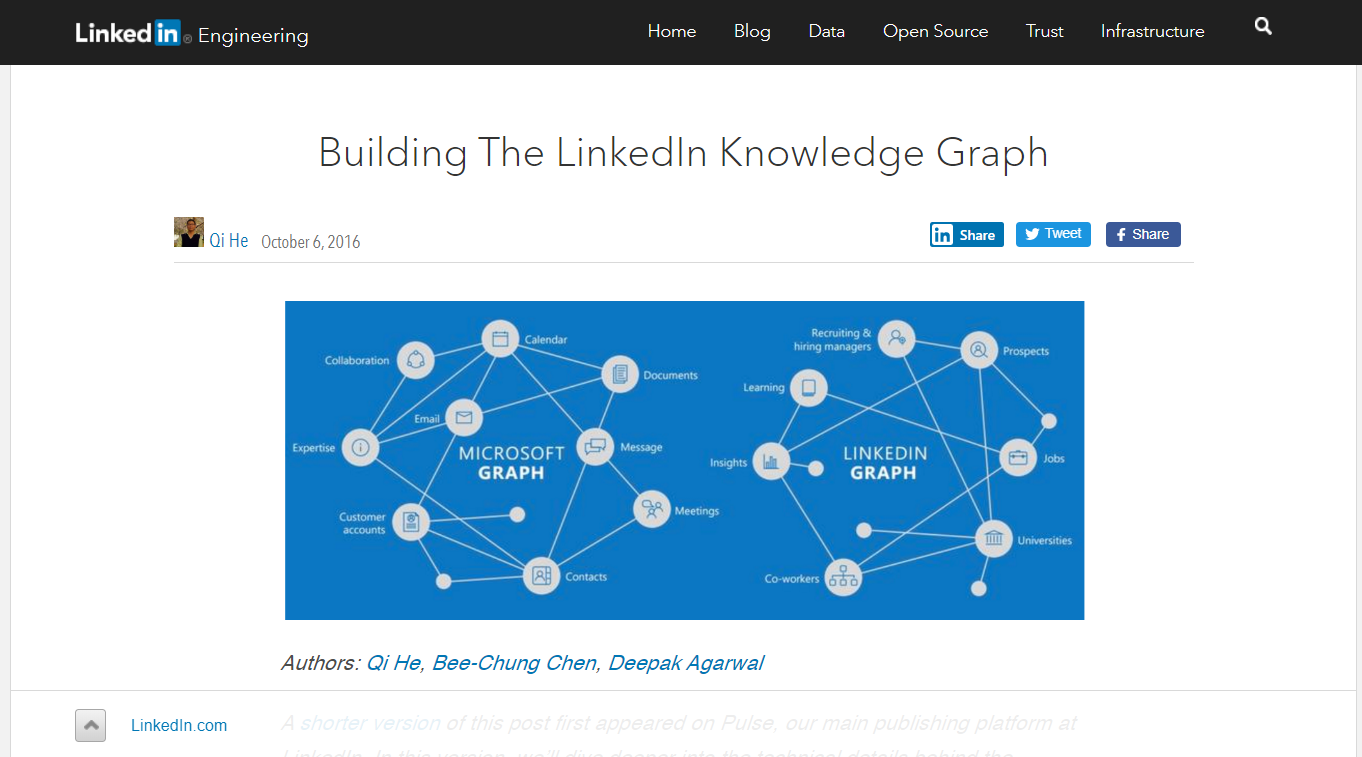 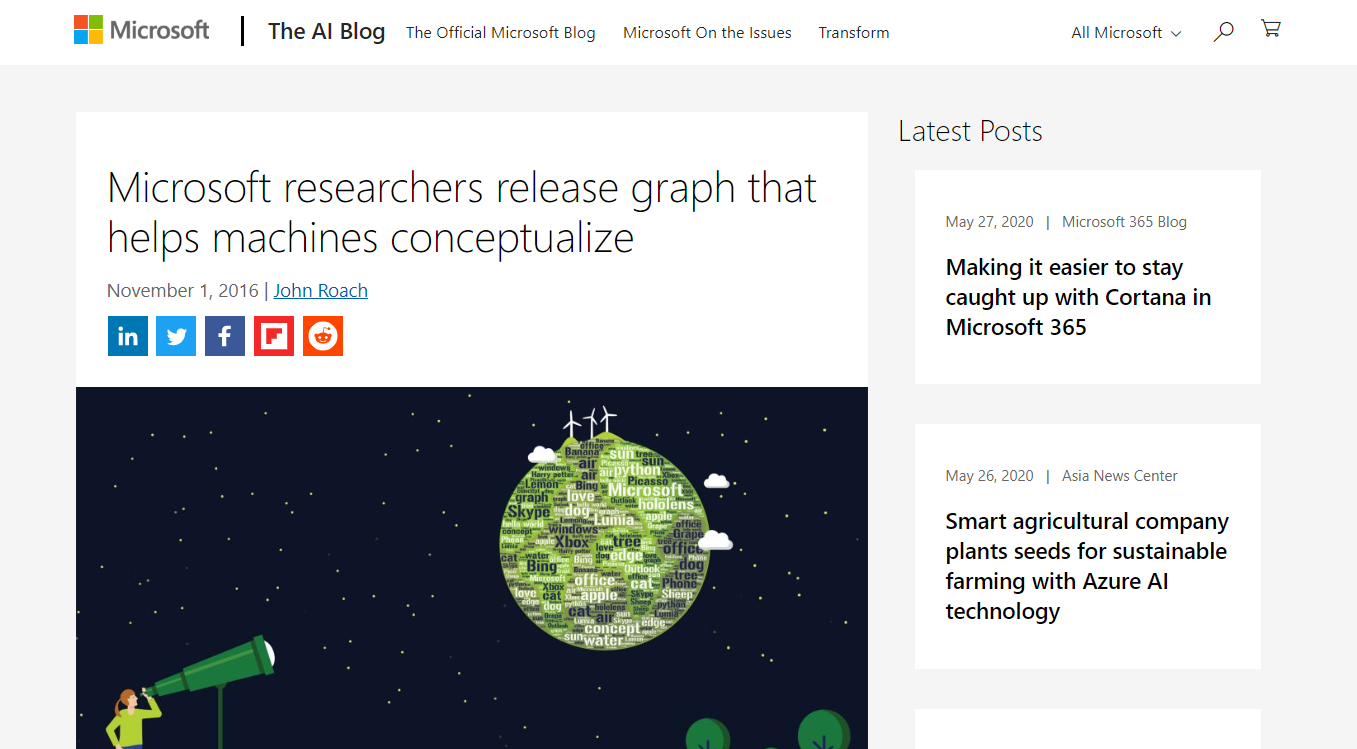 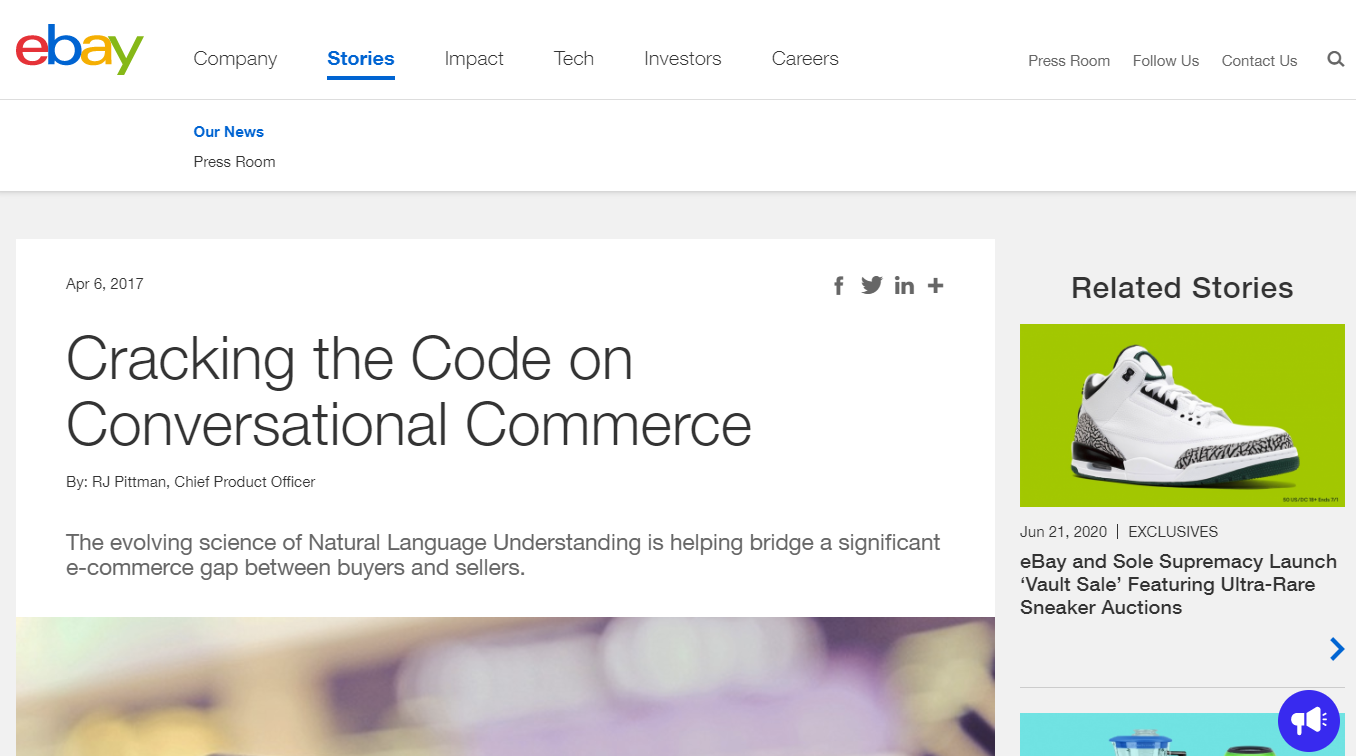 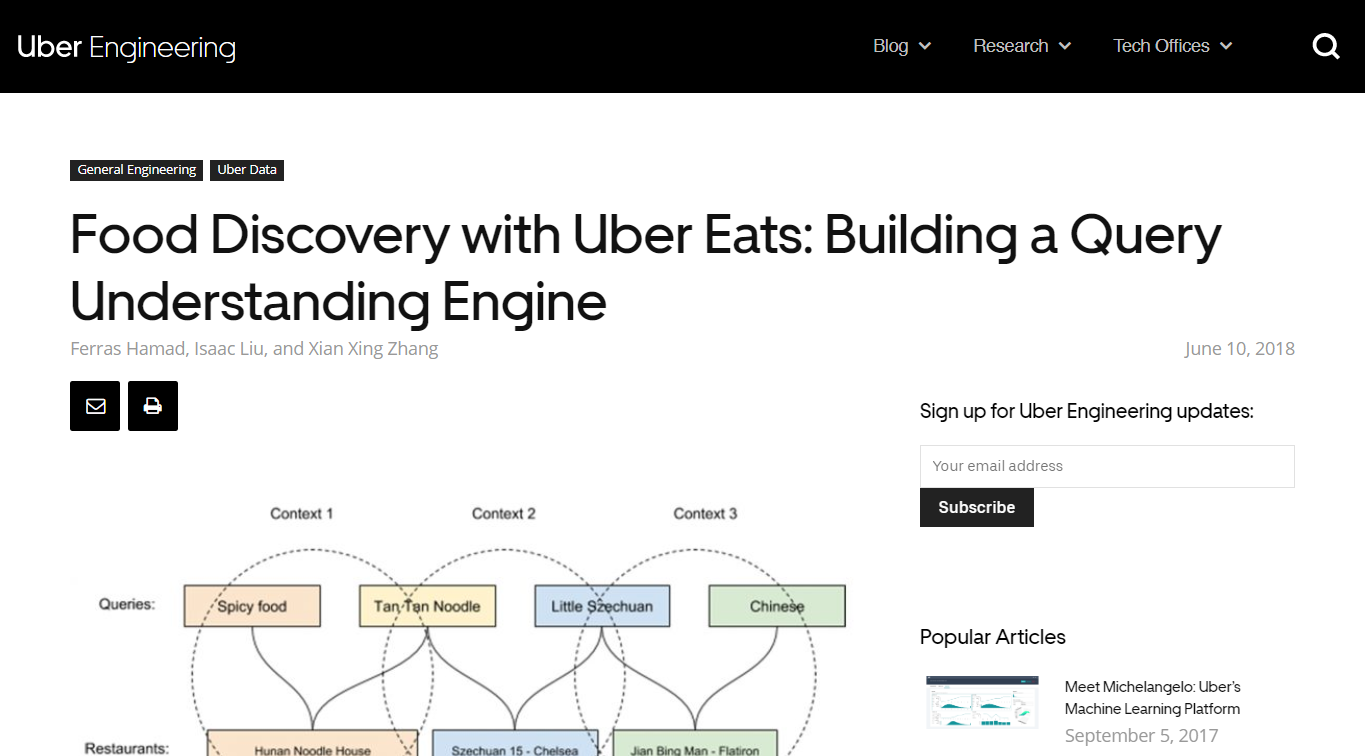 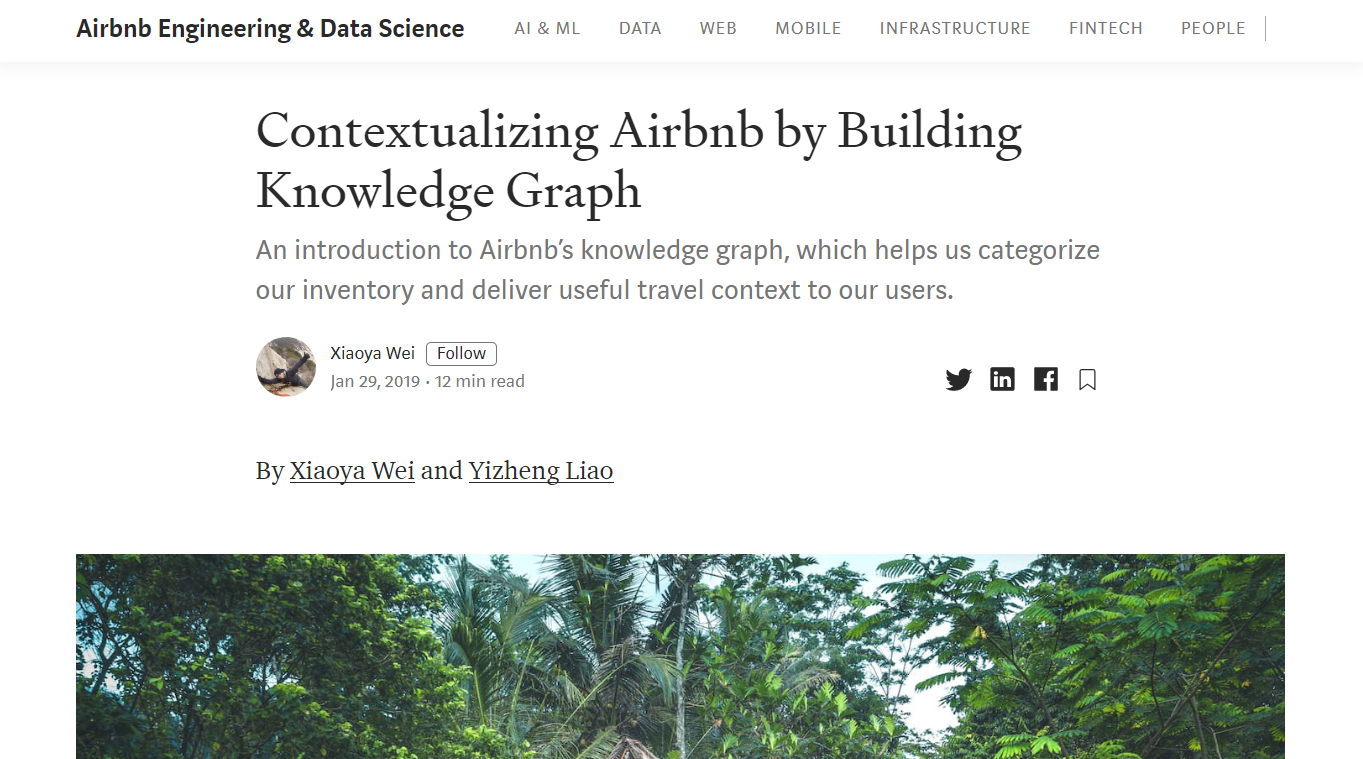 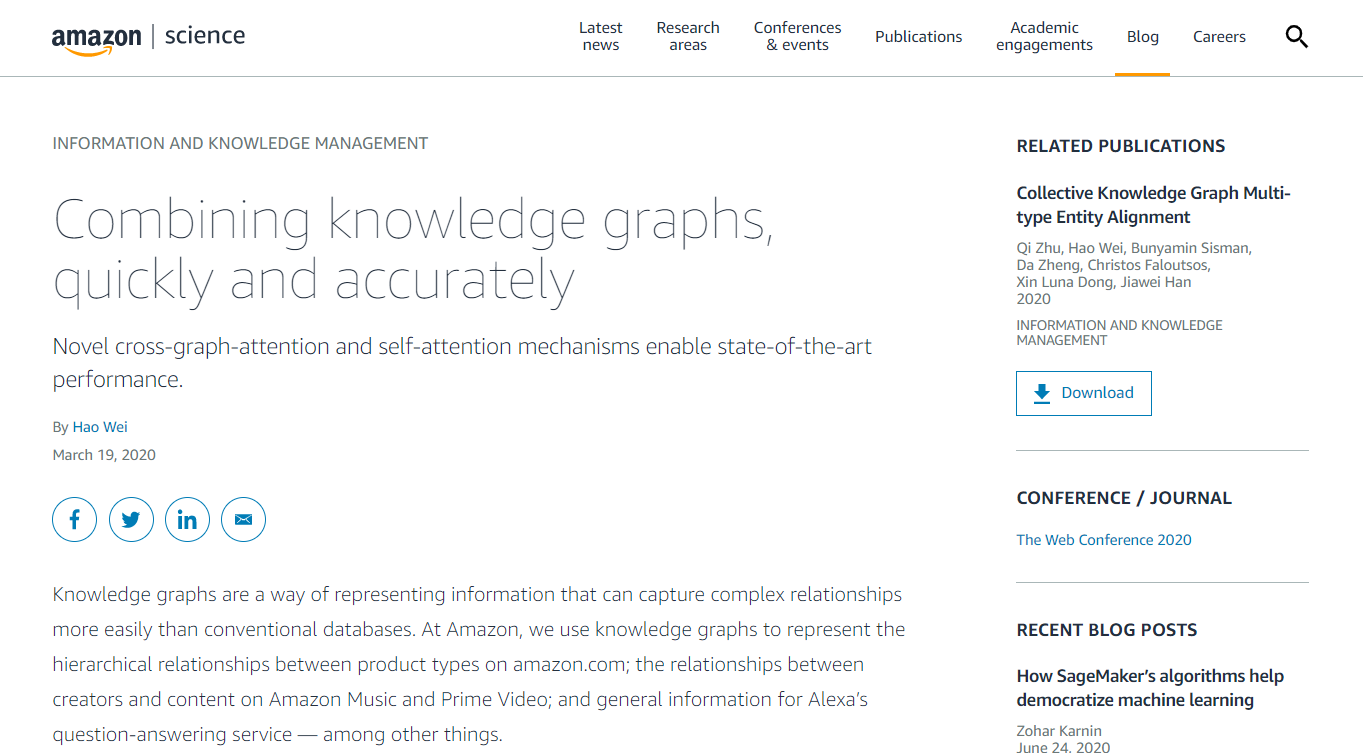 ...
Un ejemplo de un	“grafo de conocimiento”?
Screenshot resolution: 1024 x 768Crop: 1282 x 1000
Wikidata: Wikipedia pero como grafo
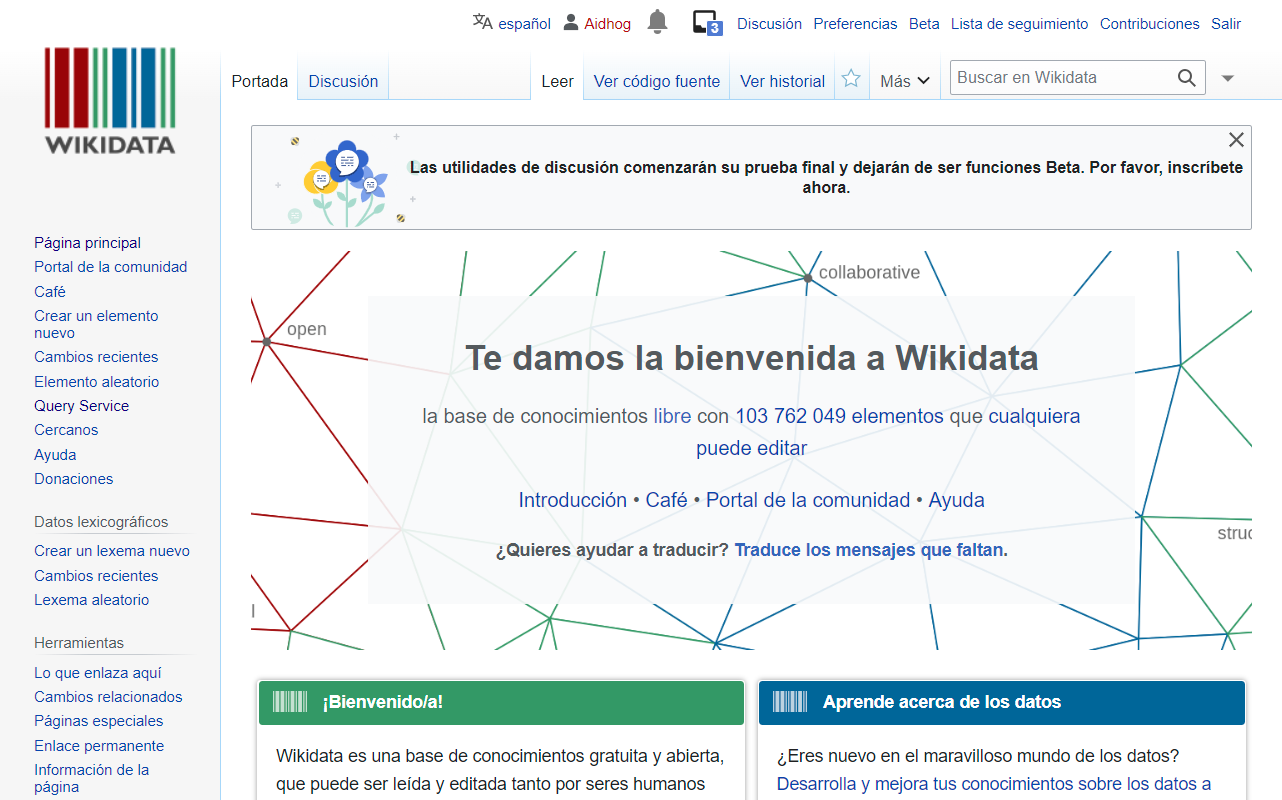 ¿Qué tipo de entidades tiene?
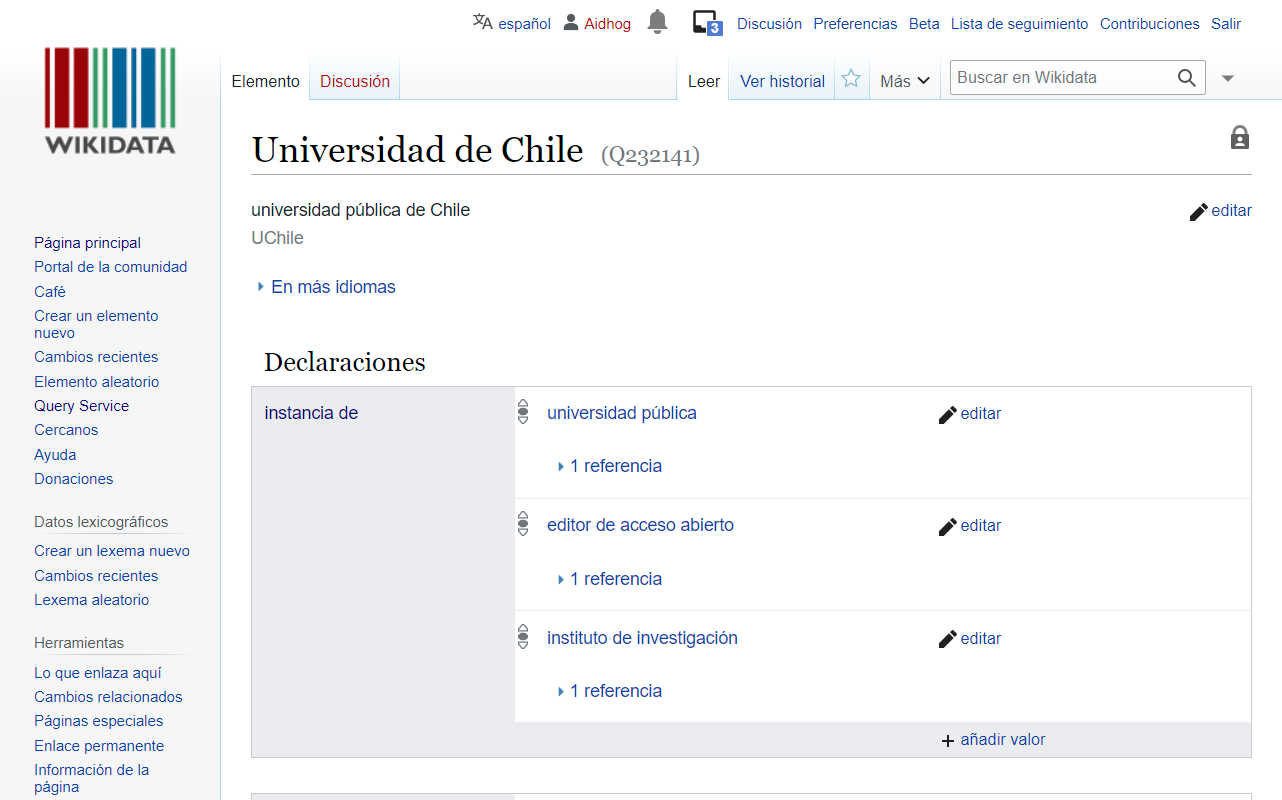 ¿Qué tipo de entidades tiene?
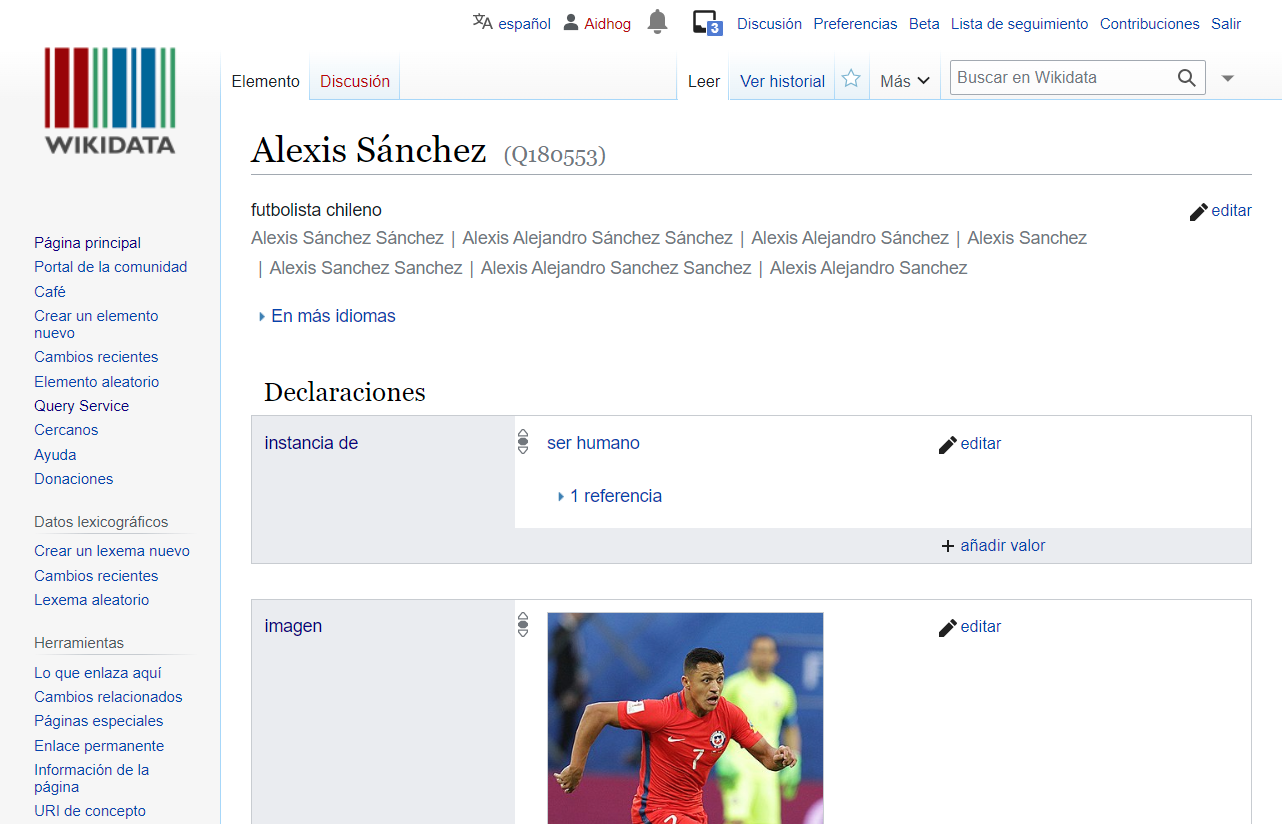 ¿Qué tipo de entidades tiene?
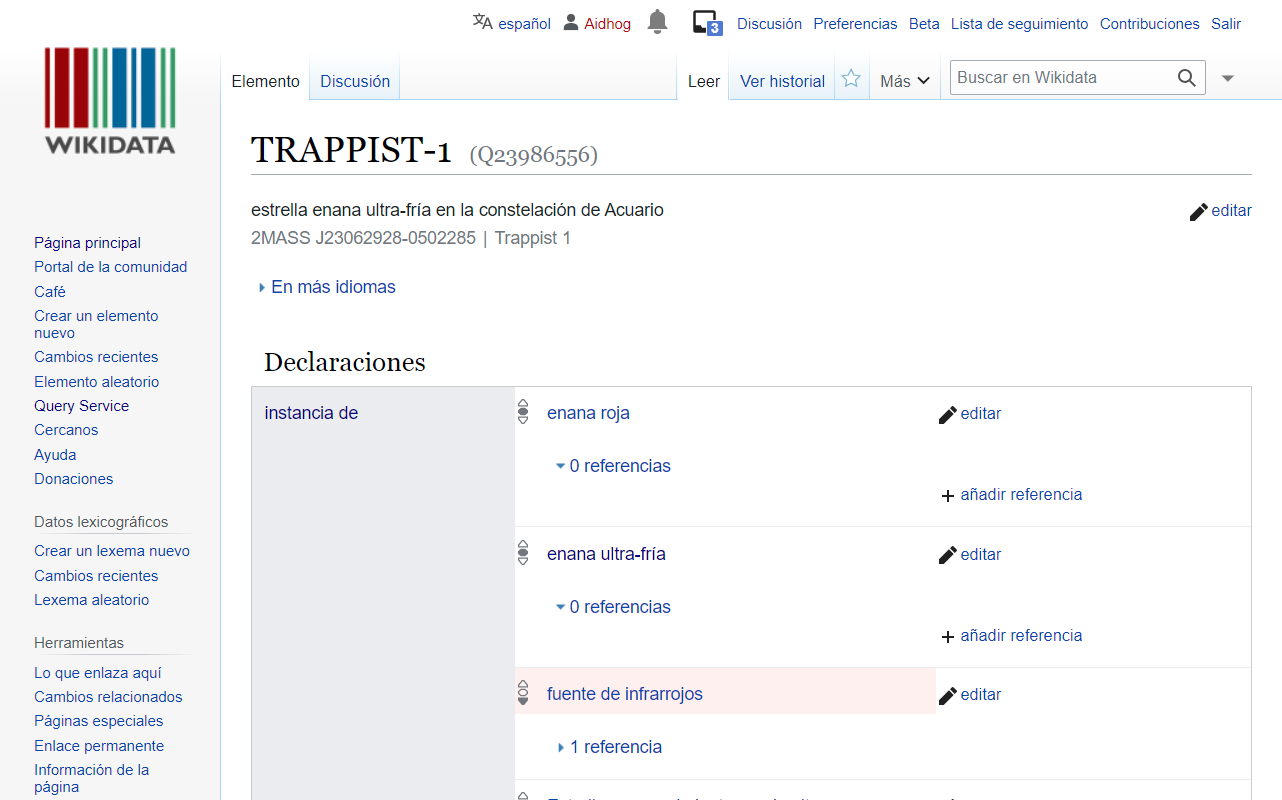 ¿Qué tipo de entidades tiene?
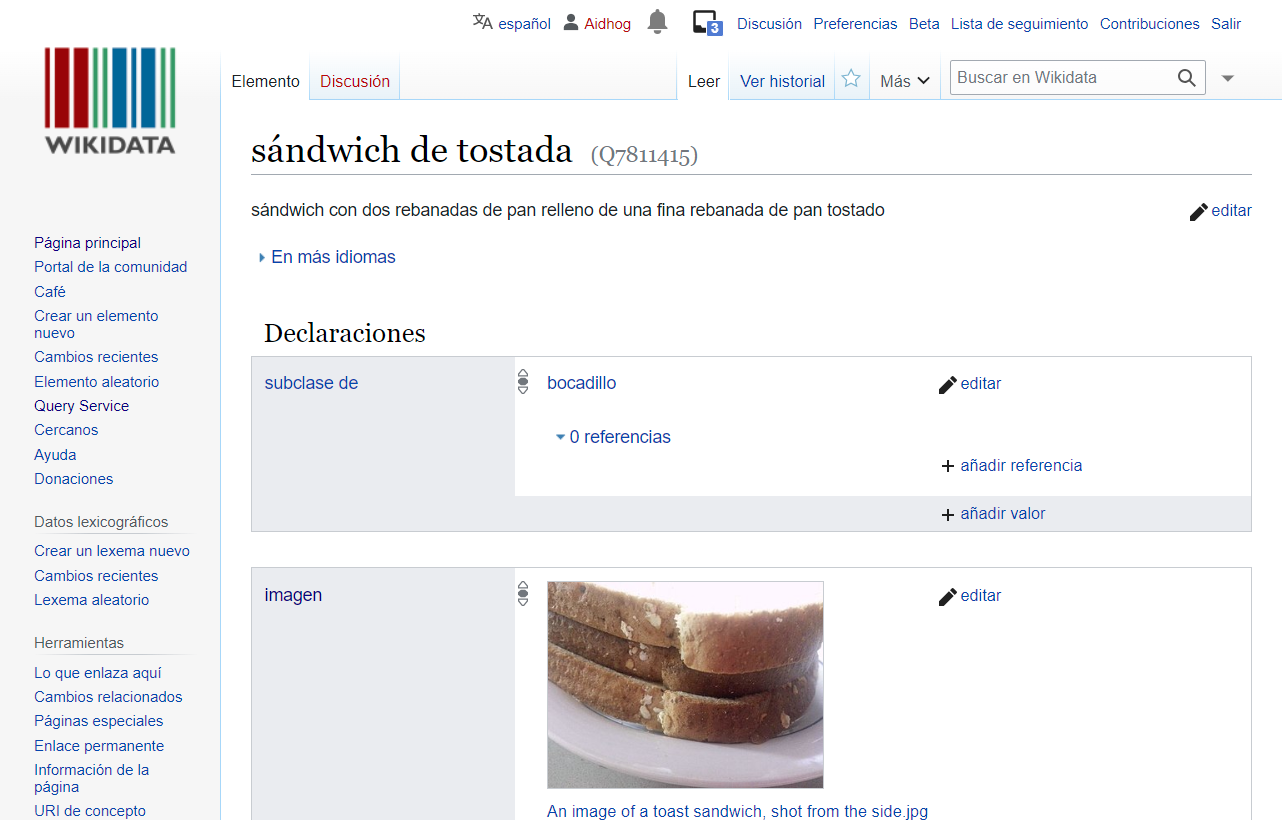 ¿Qué tipo de entidades tiene?
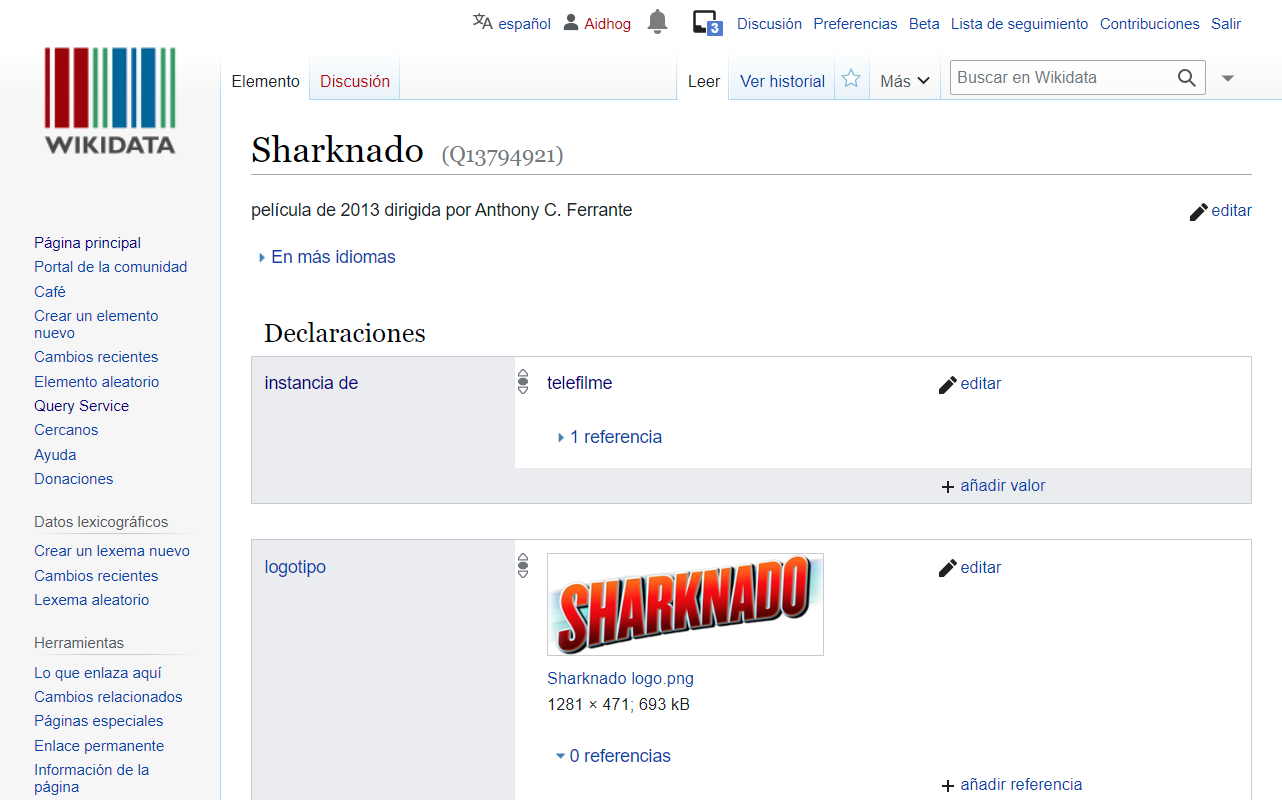 ¿Por qué es un grafo?
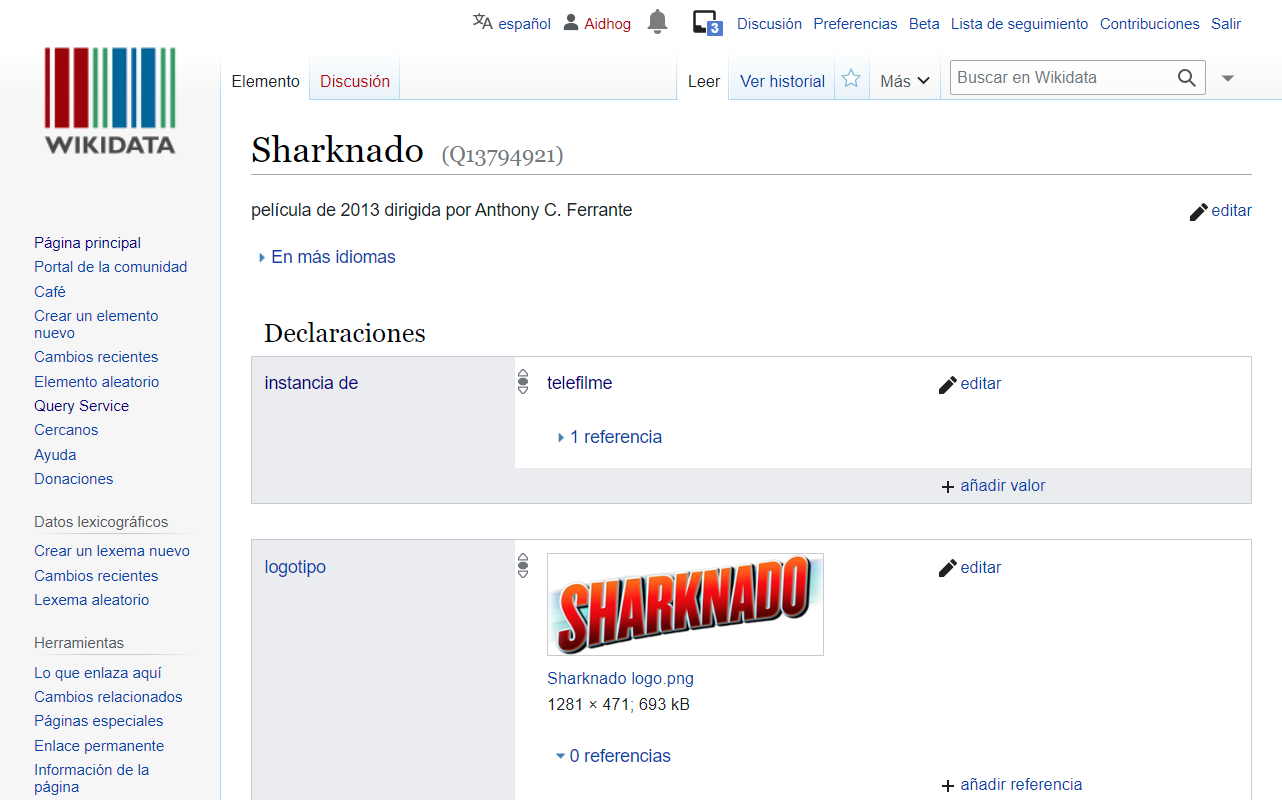 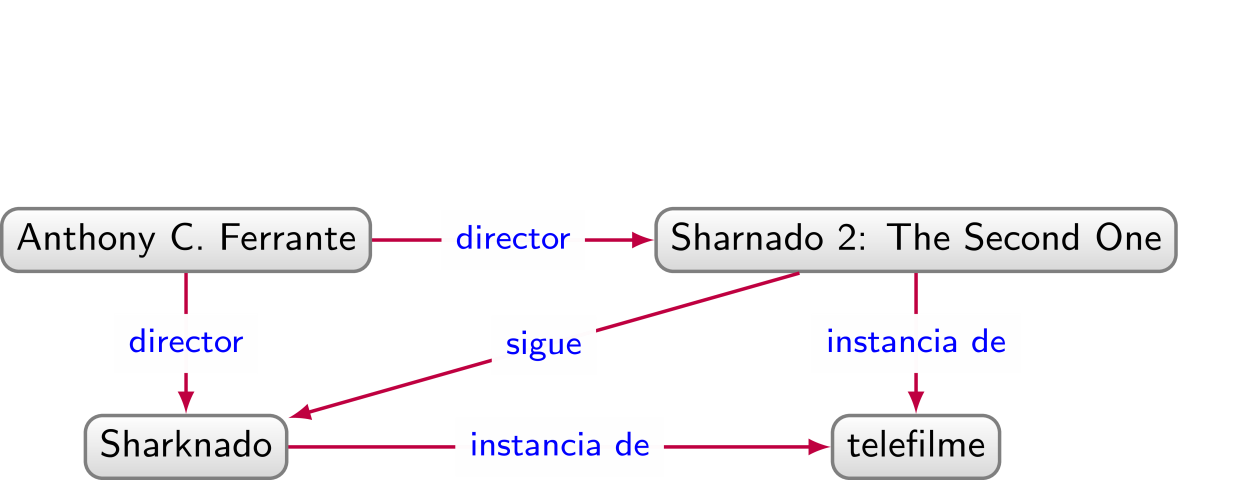 ¿Dónde se usa Wikidata?
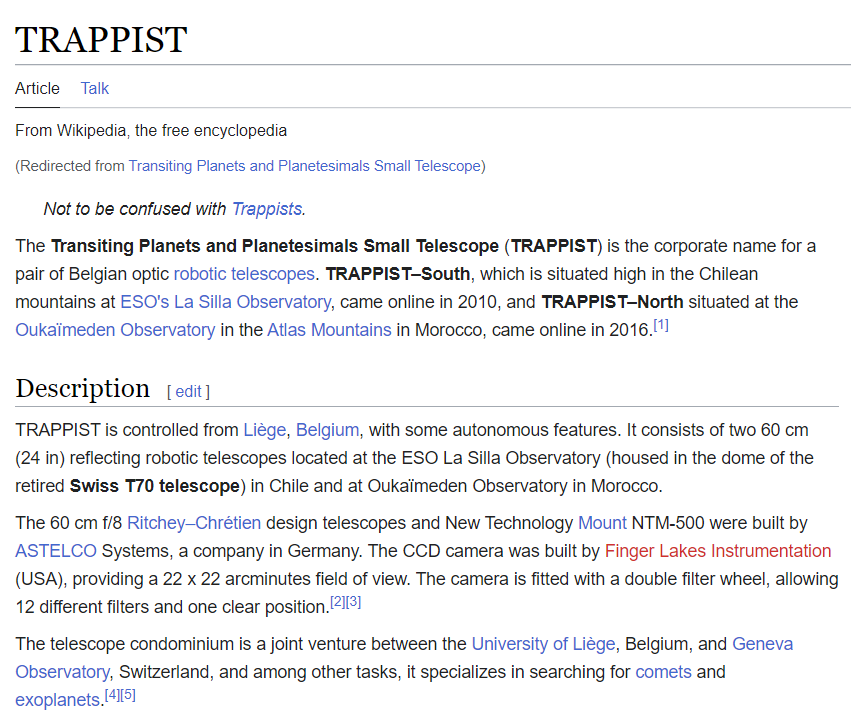 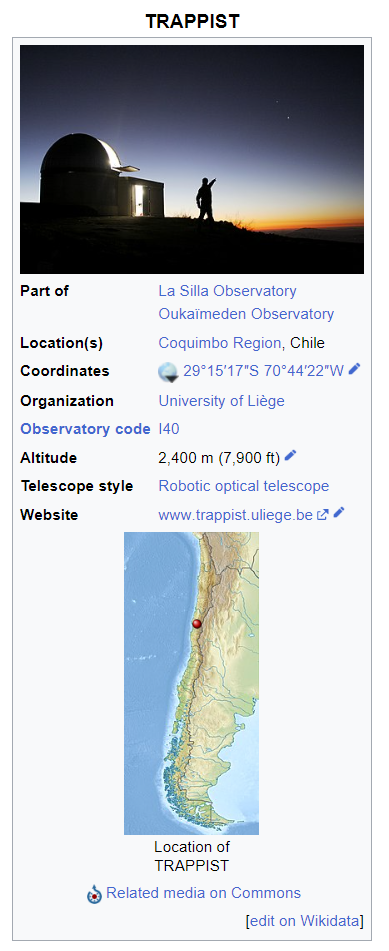 ¿Dónde se usa Wikidata?
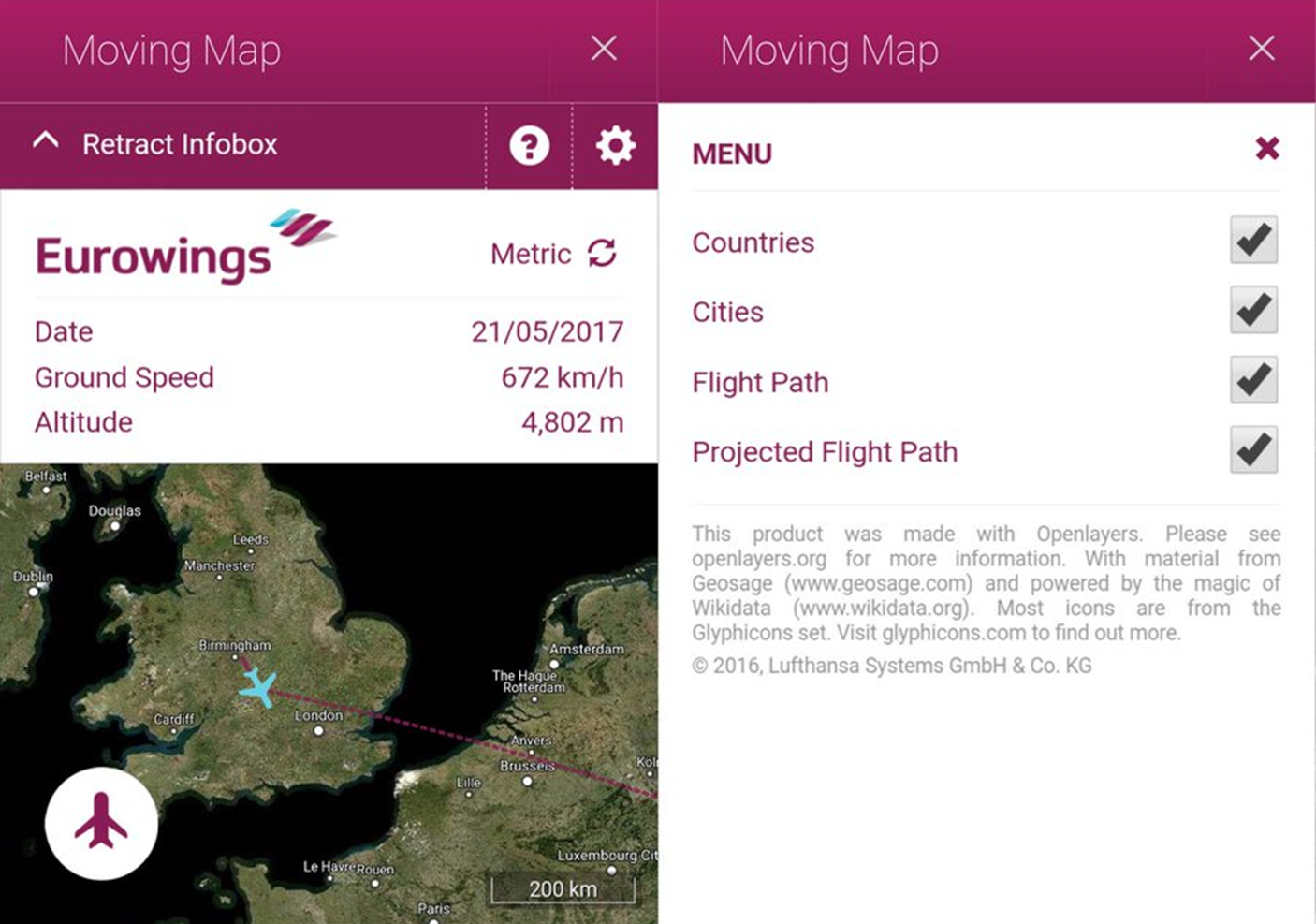 ¿Dónde se usa Wikidata?
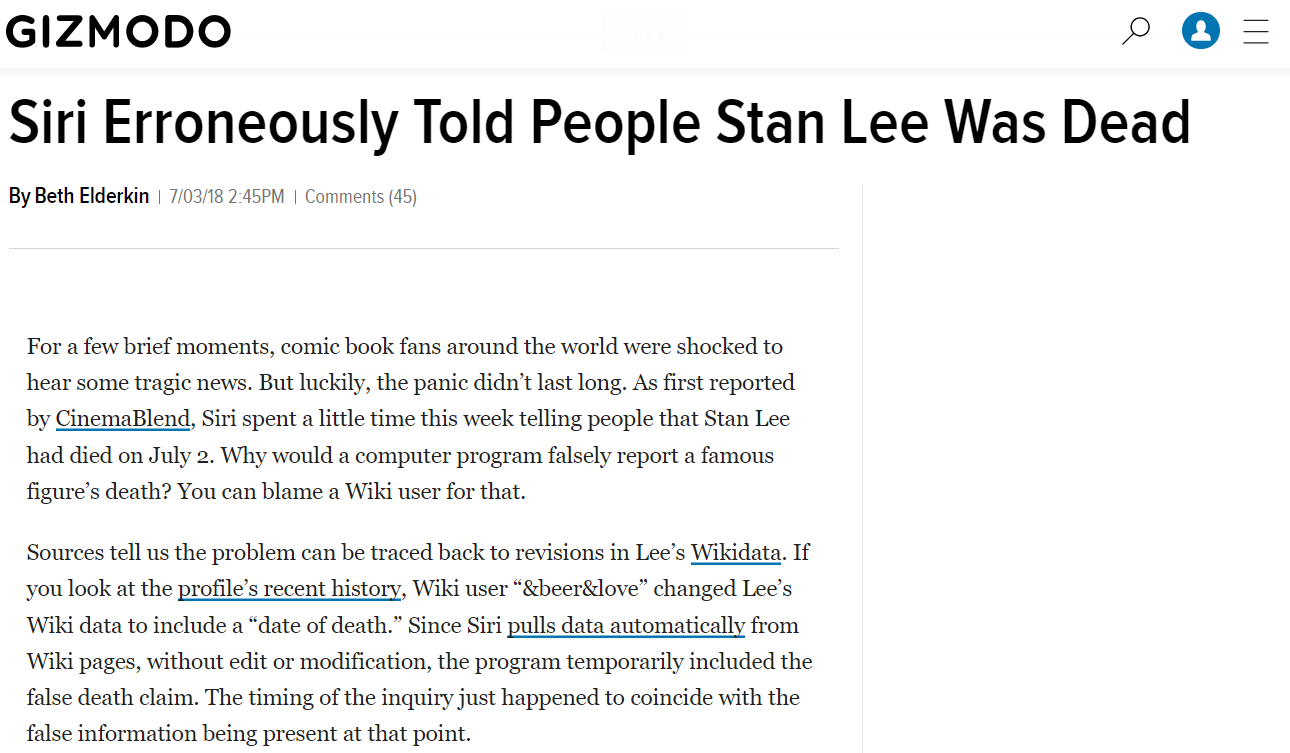 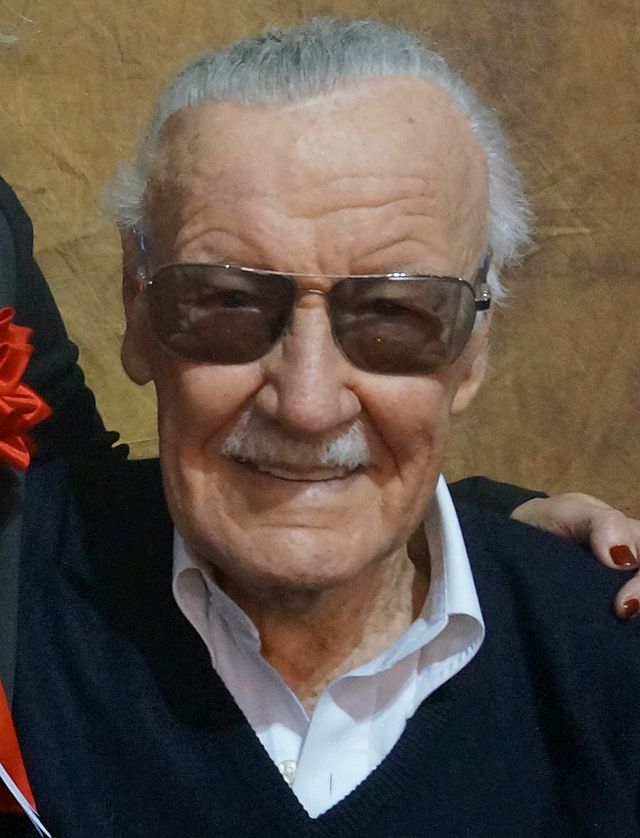 Bases de datos de grafo
Bases de datos de grafo: popularidad
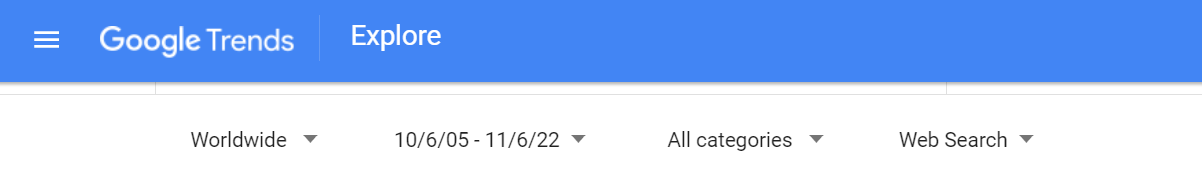 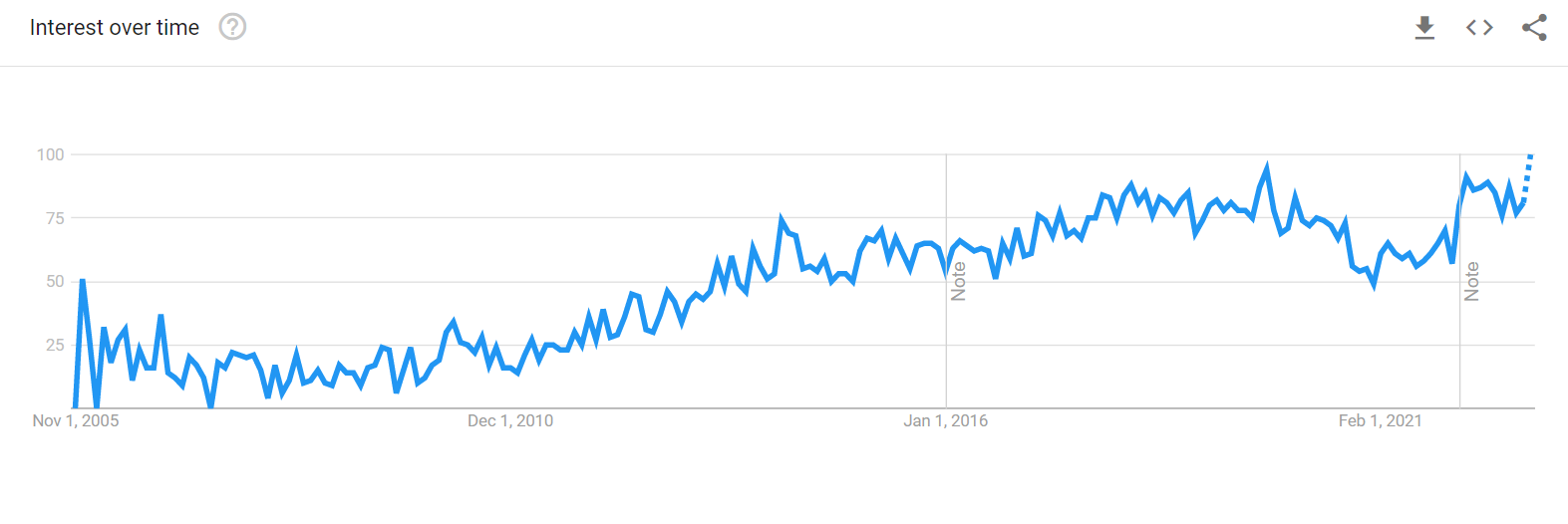 NoSQL
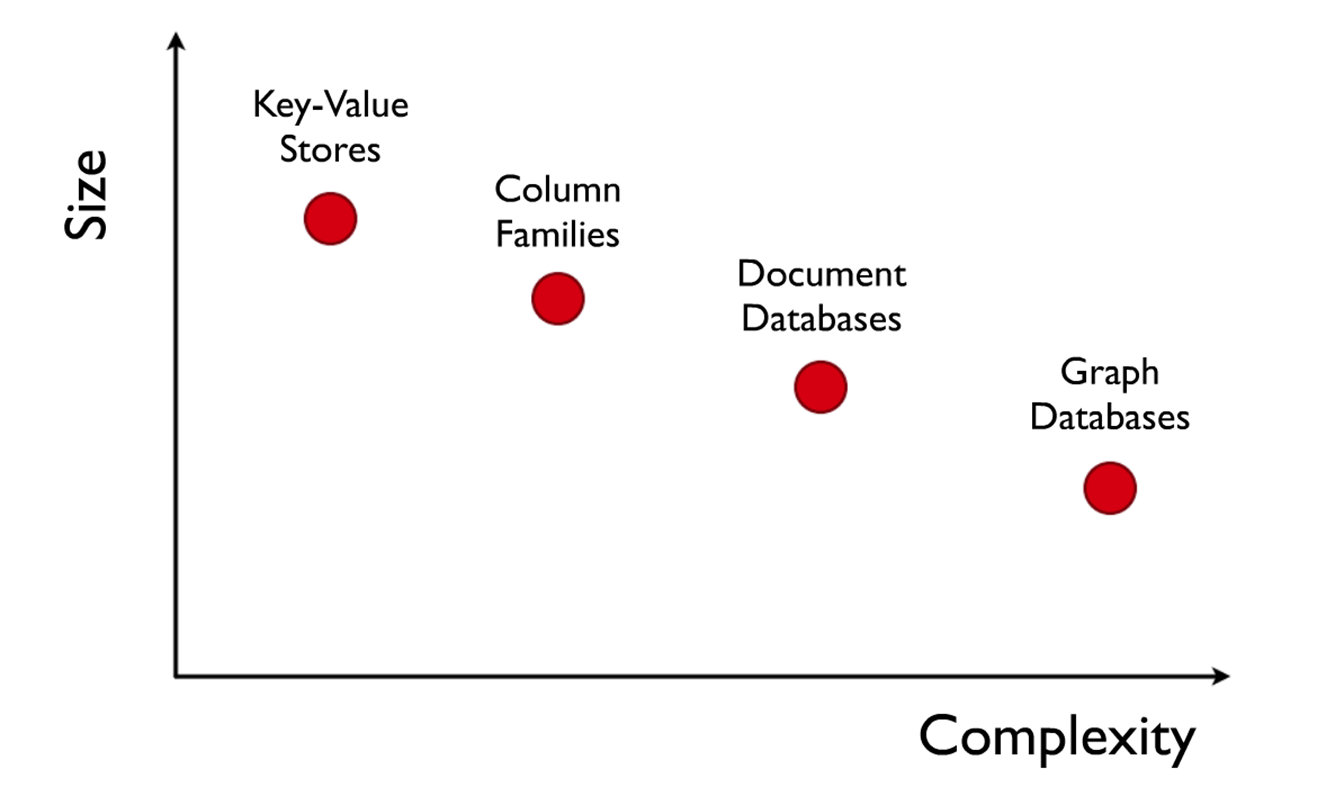 Sistemas de bases de datos de grafo
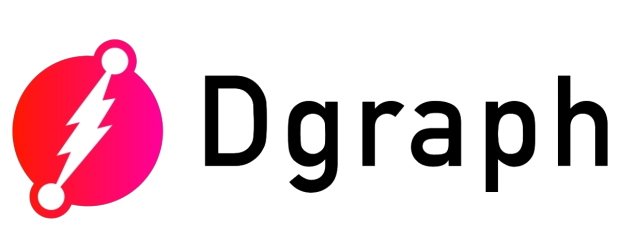 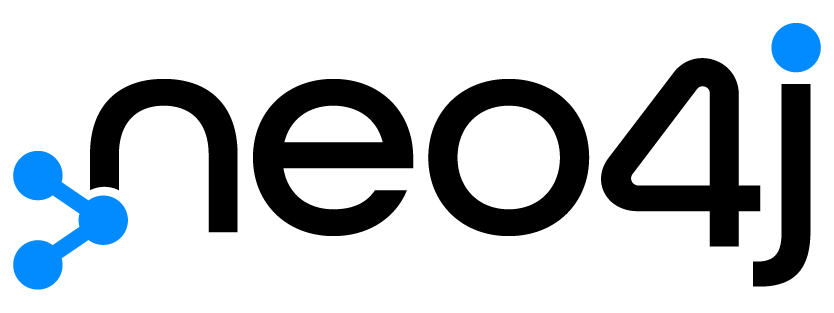 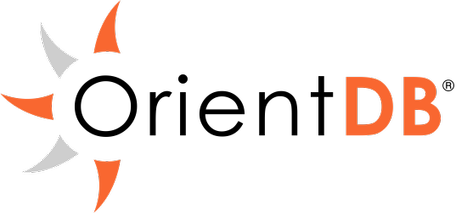 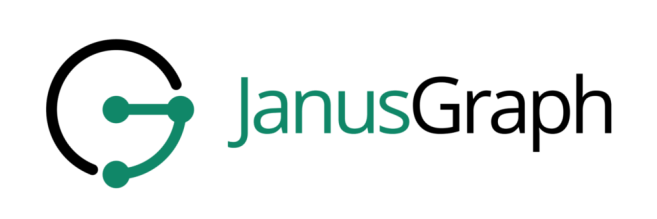 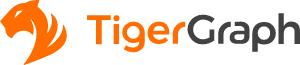 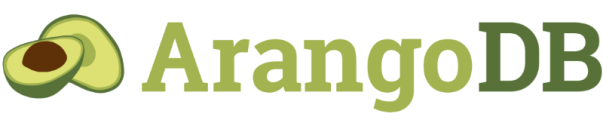 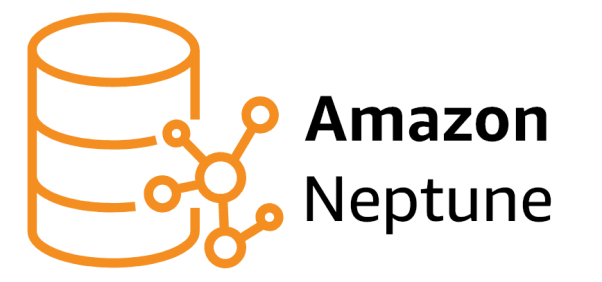 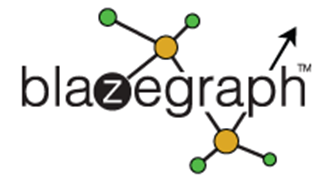 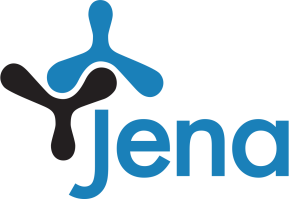 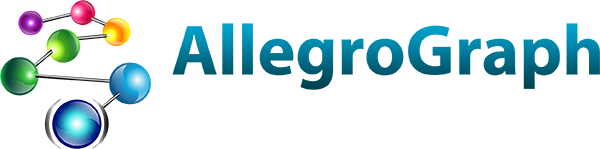 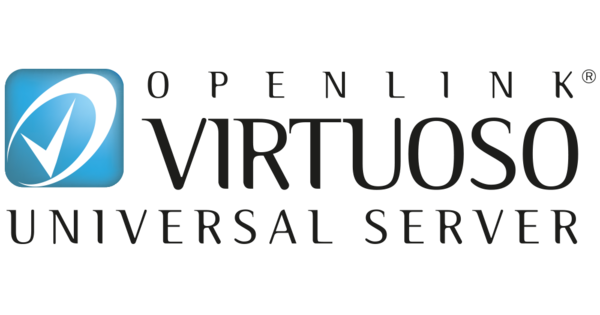 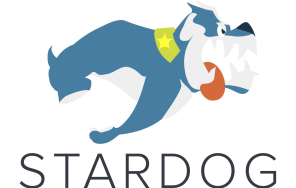 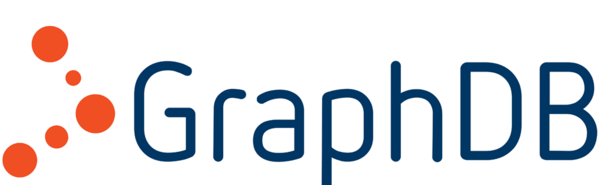 Sistemas de bases de datos de grafo
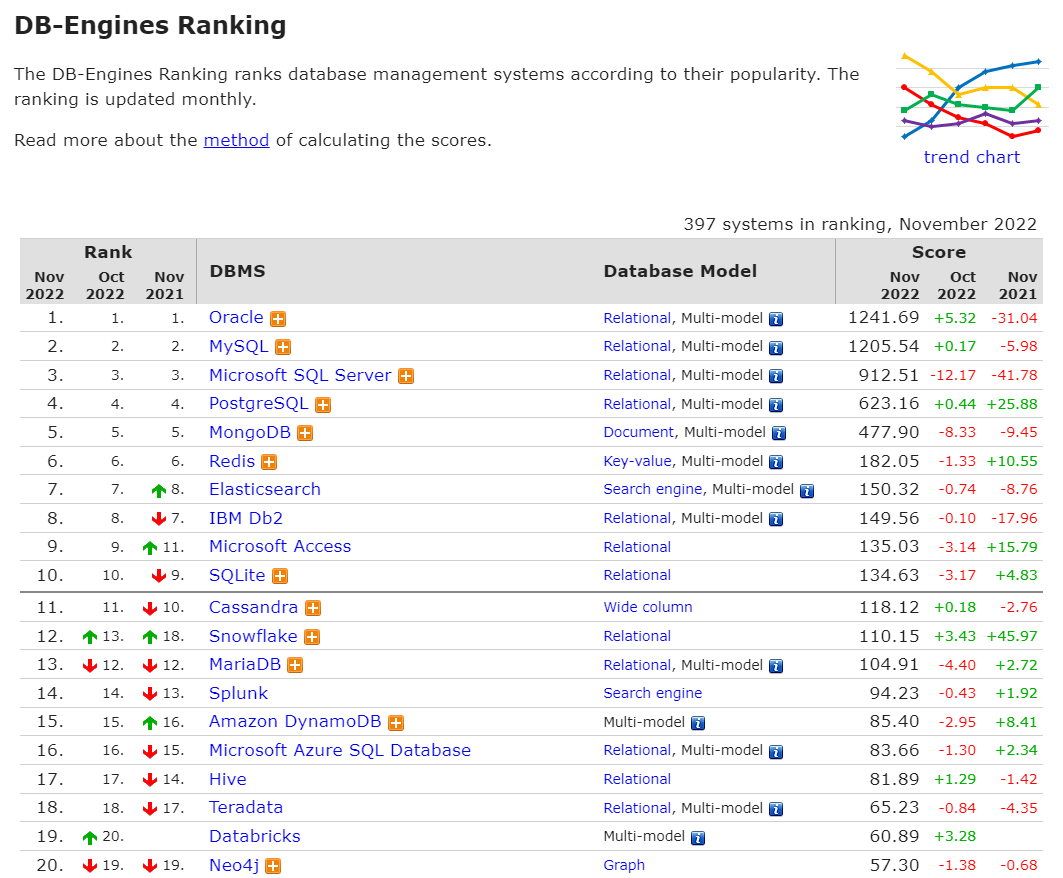 https://db-engines.com/
Sistemas de bases de datos de grafo
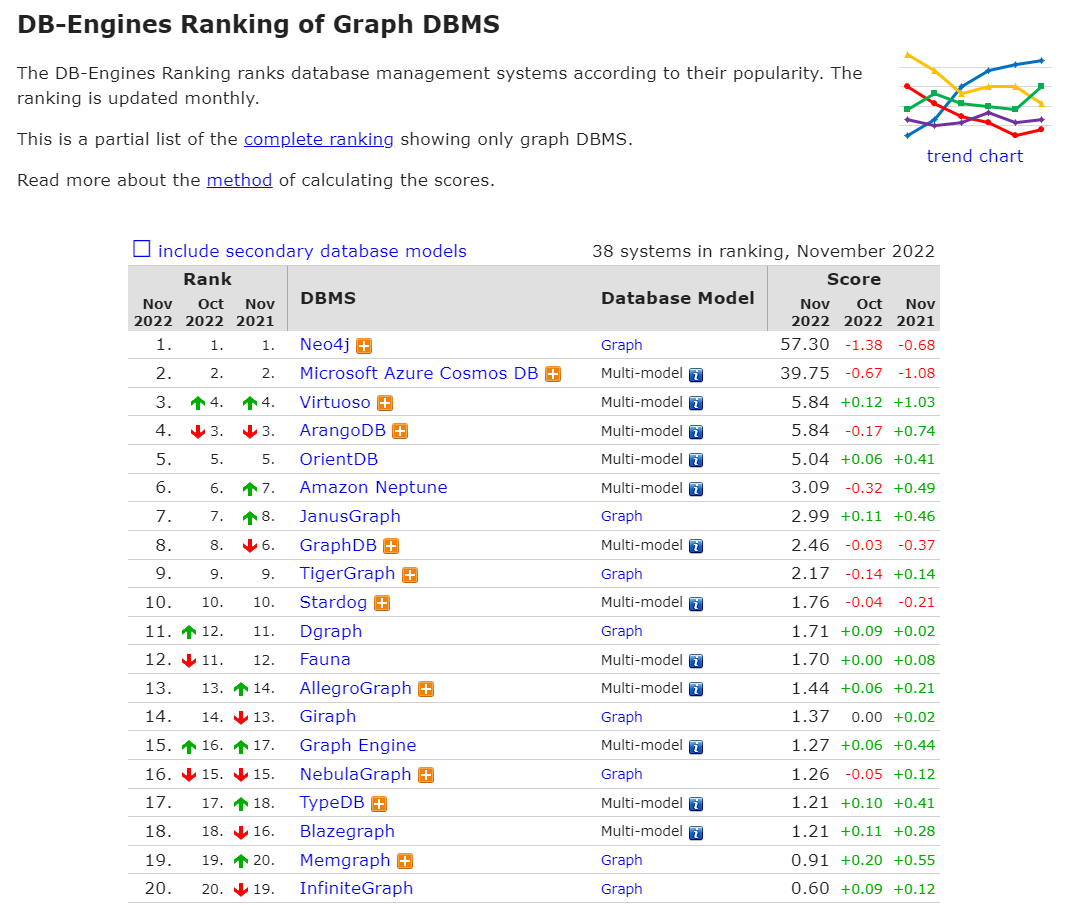 https://db-engines.com/
Bases de datos de grafo:	Modelos
Grafo dirigido etiquetado
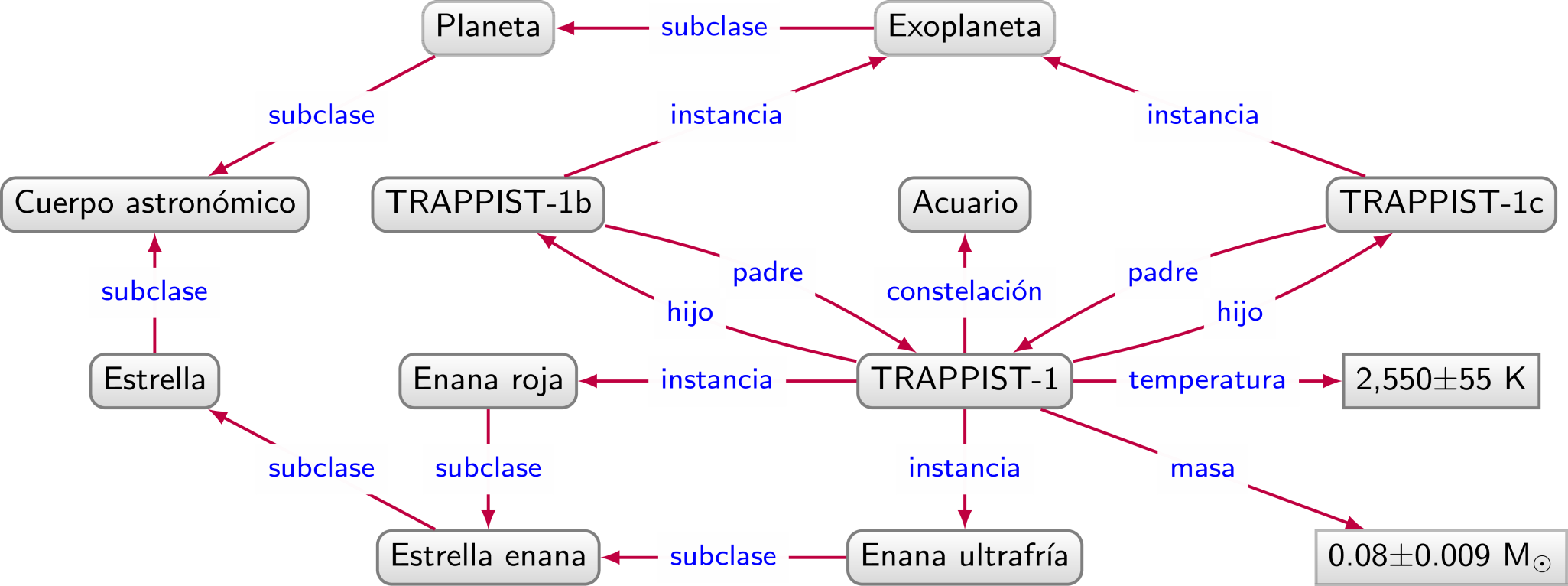 Grafo de propiedades
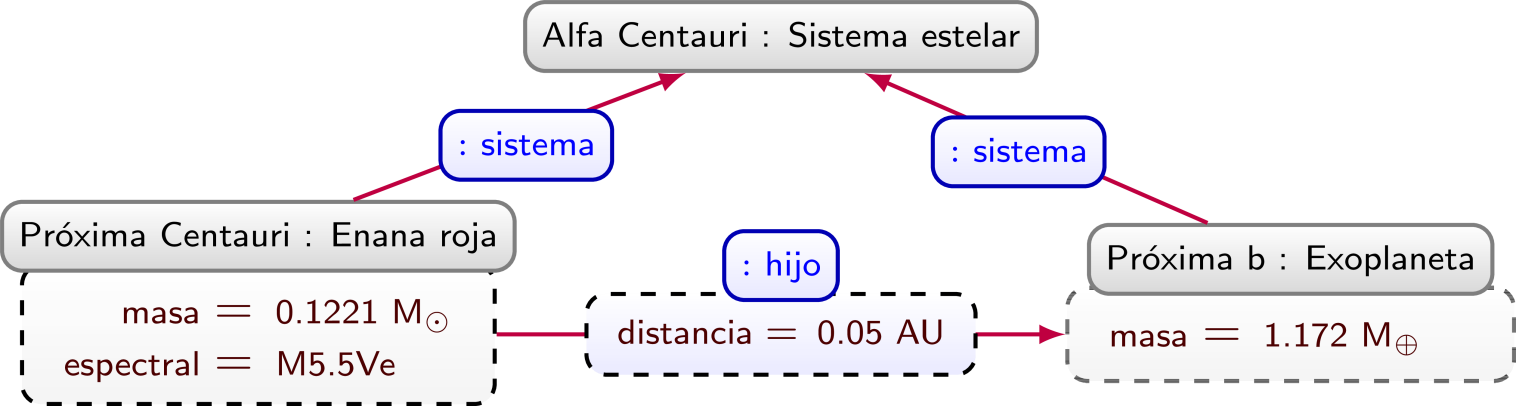 Grafo de propiedades
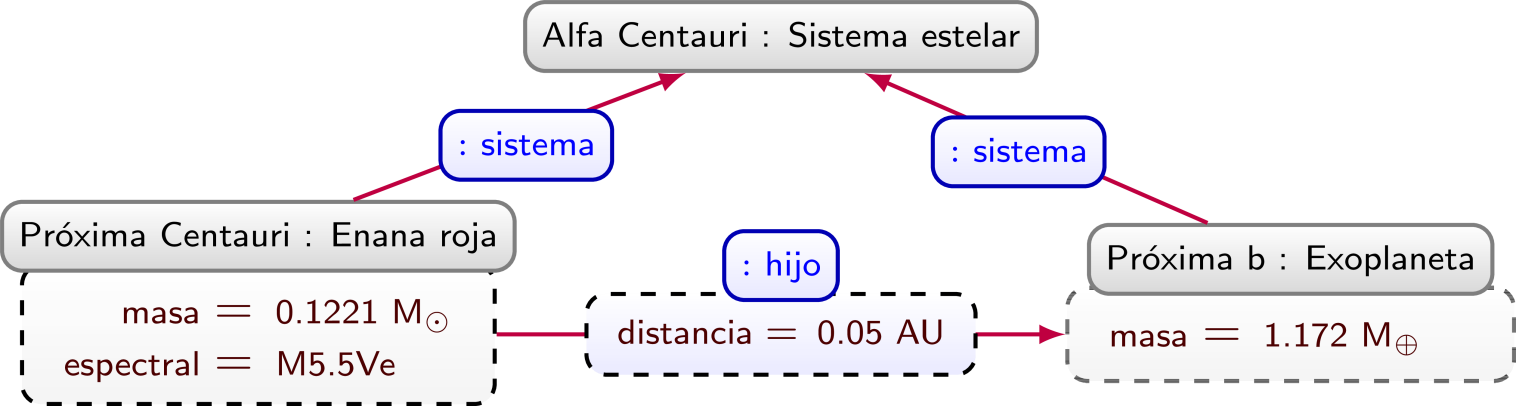 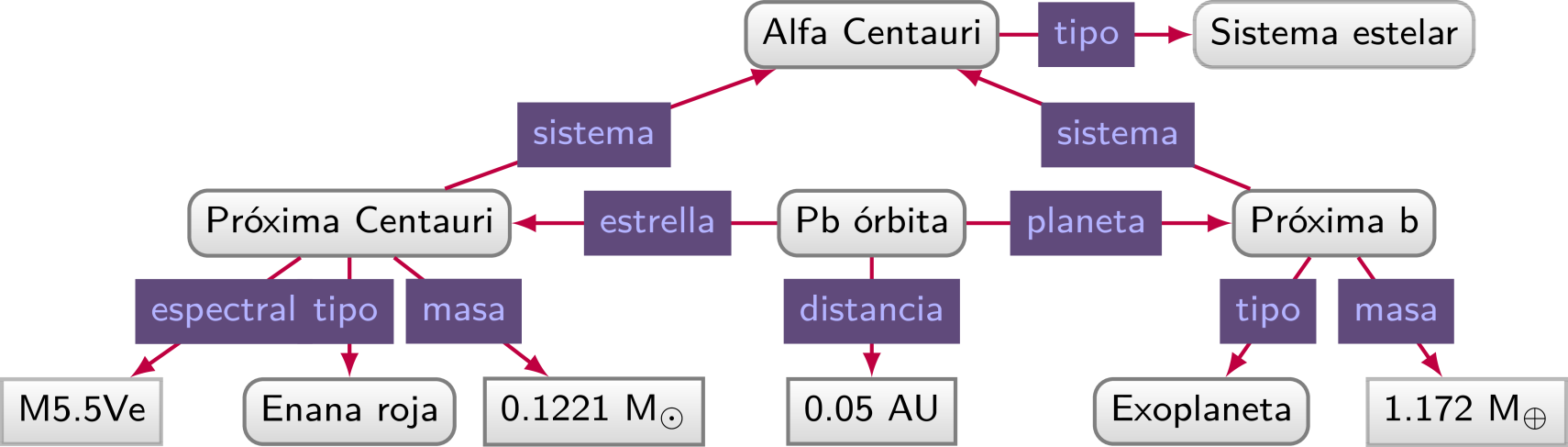 Grafo dirigido etiquetado
Bases de datos de grafo:	Consultas
Bases de datos de grafo: consultas
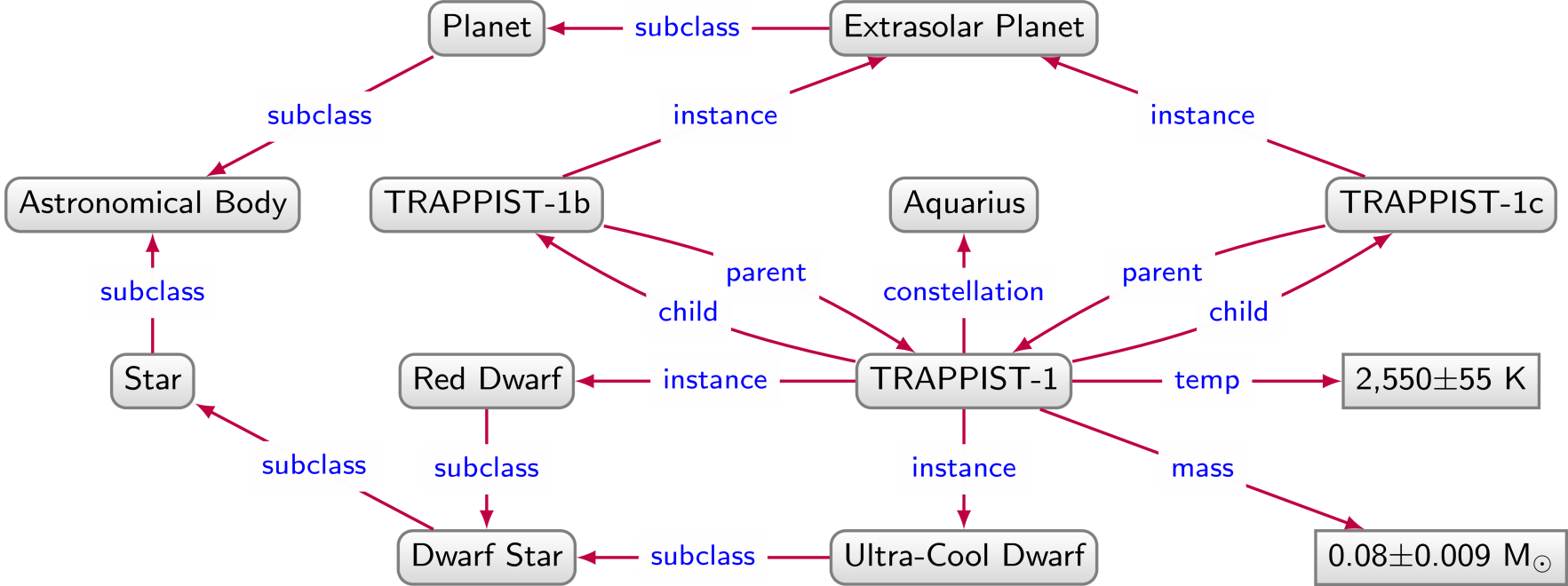 Patrones de grafo básicos	(Basic graph patterns: BGPs)
Patrones de grafo básicos
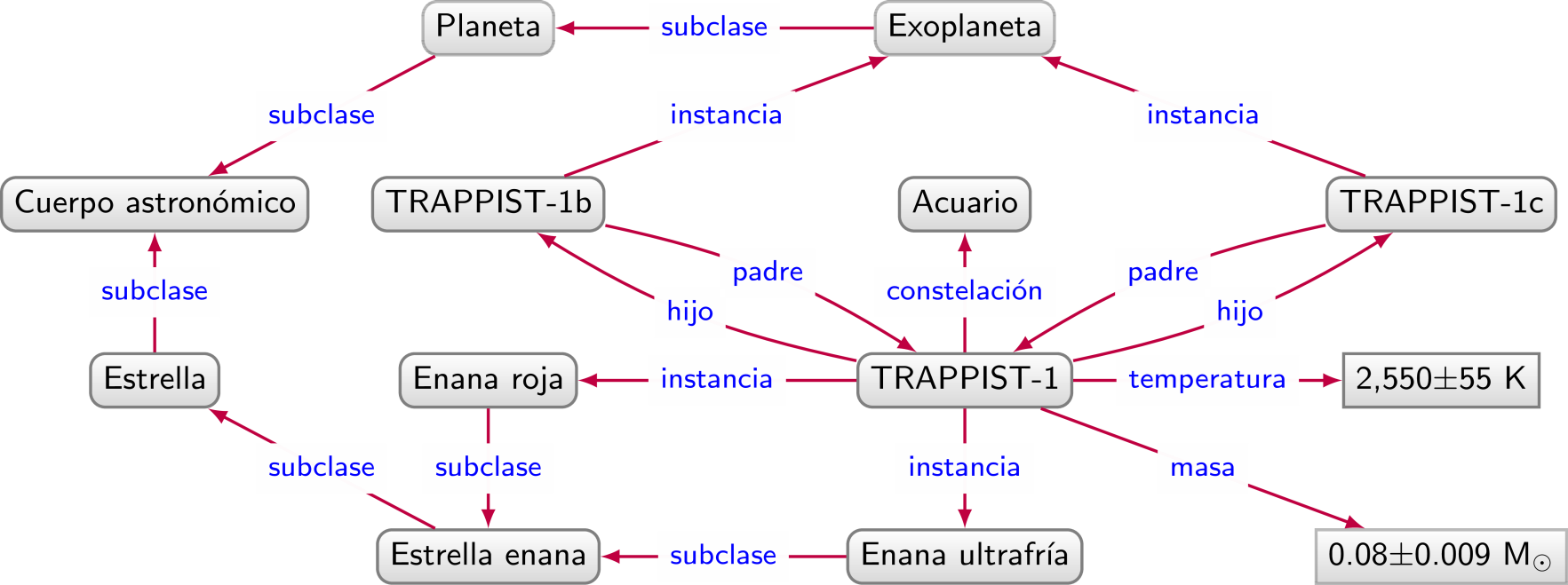 ¿Pares de exoplanetas que orbitan la misma estrella en Acuario?
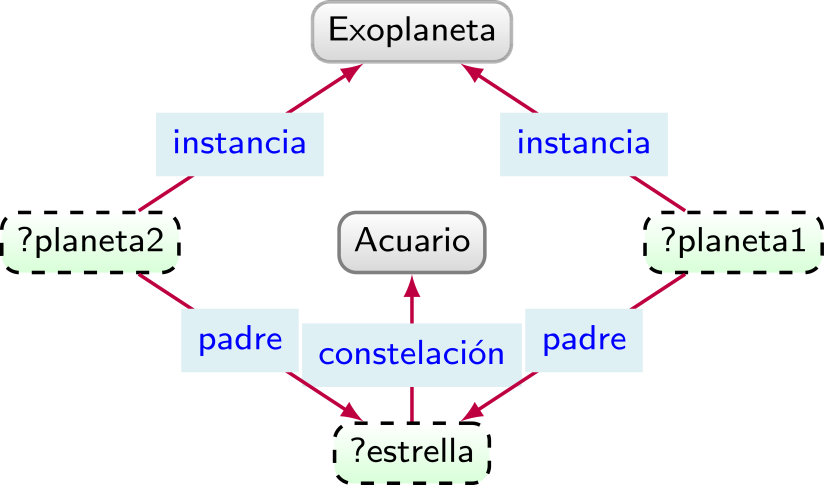 Patrones de grafo básicos
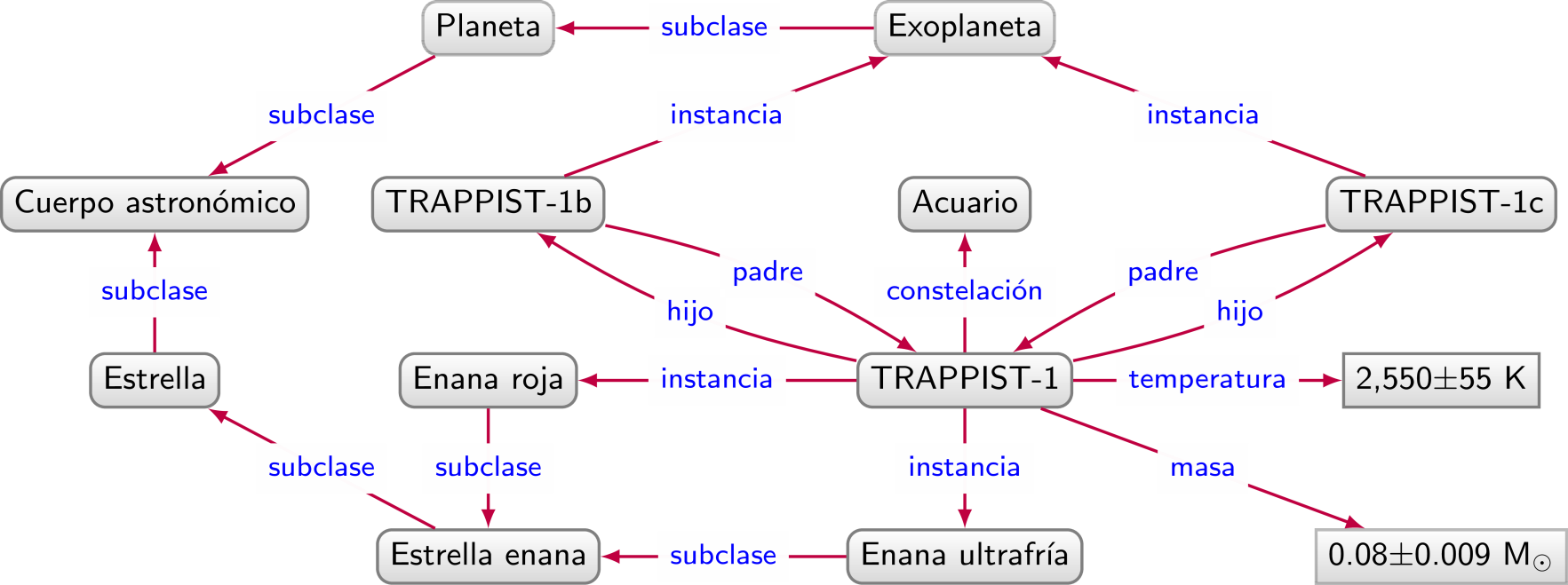 ¿Pares de exoplanetas que orbitan la misma estrella en Acuario?
Semántica: Homomorfismo
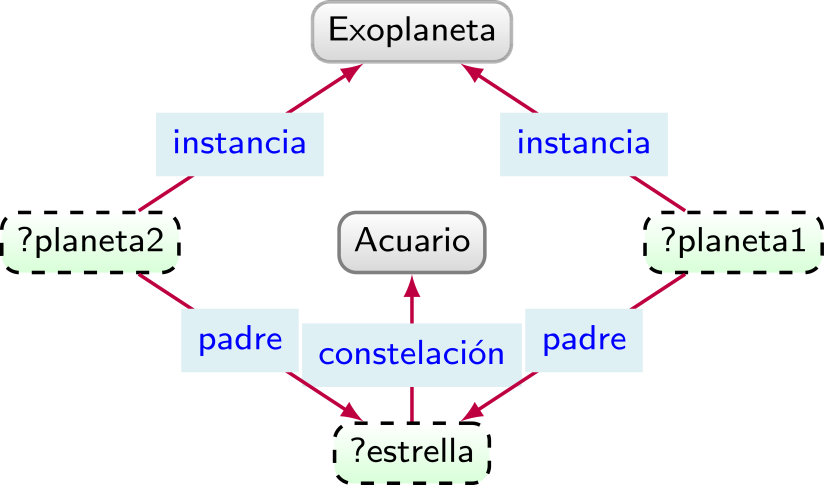 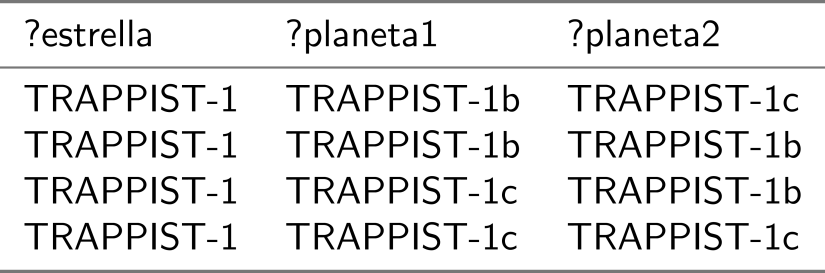 Patrones de grafo básicos
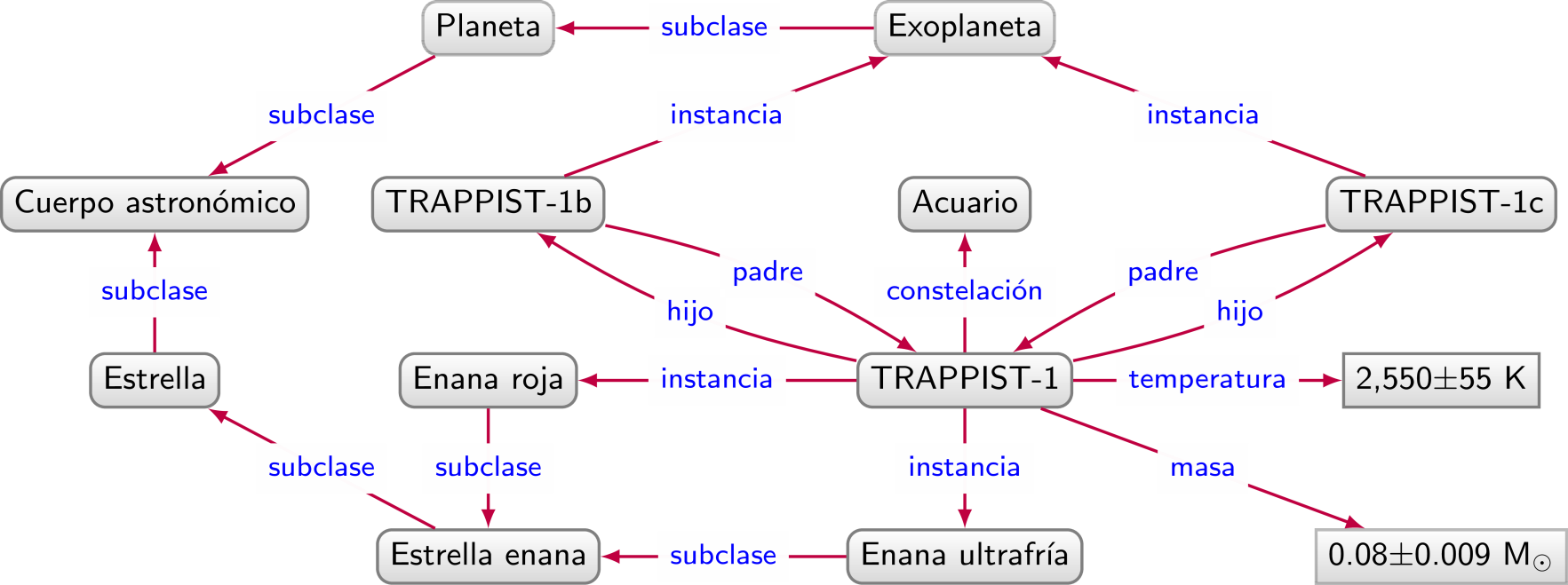 ¿Pares de exoplanetas que orbitan la misma estrella en Acuario?
Semántica: Isomorfismo
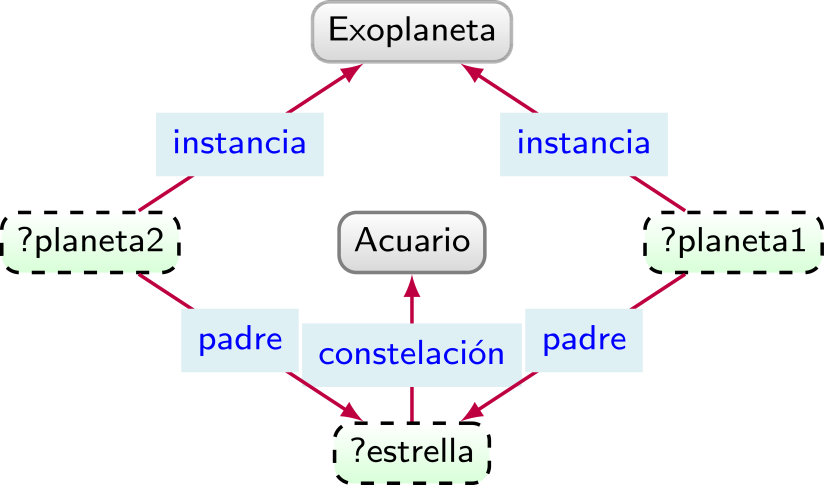 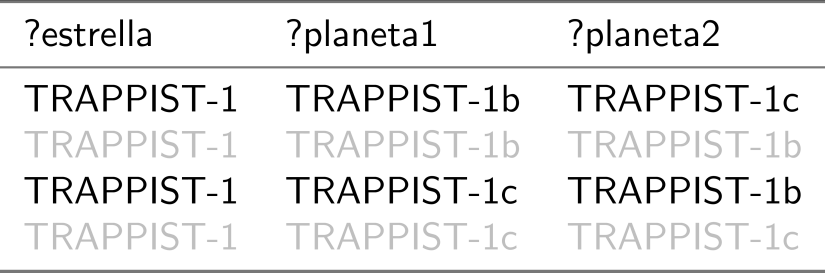 Consultas regulares de camino	(Regular Path Queries: RPQs)
Consultas regulares de camino
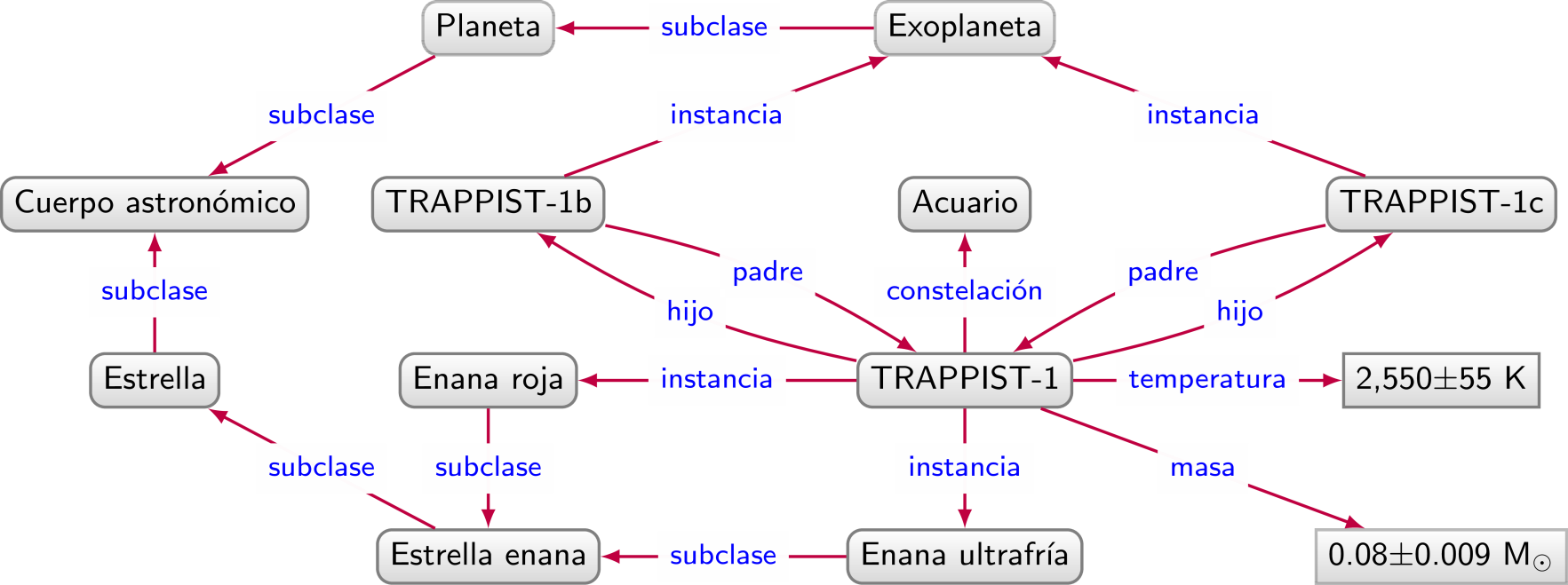 ¿Todos los cuerpos astronómicos?
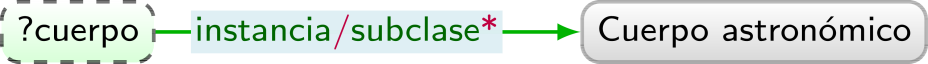 La idea:
navegar un arco de instancia
navegar cero o más arcos de subclase
hasta llegar al nodo "Cuerpo astronómico"
Consultas regulares de camino
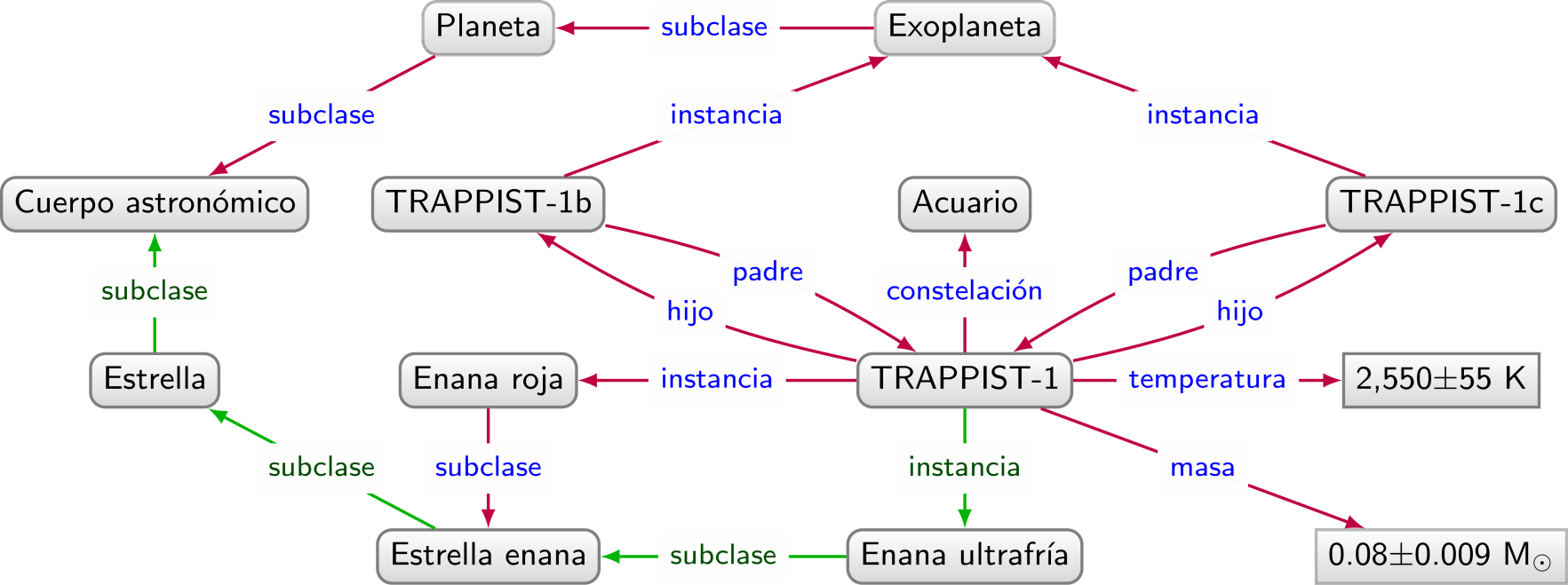 ¿Todos los cuerpos astronómicos?
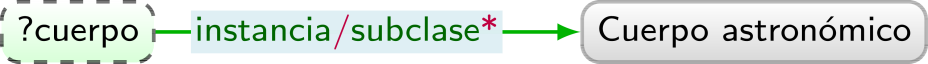 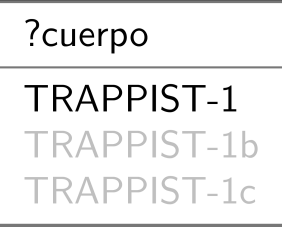 Consultas regulares de camino
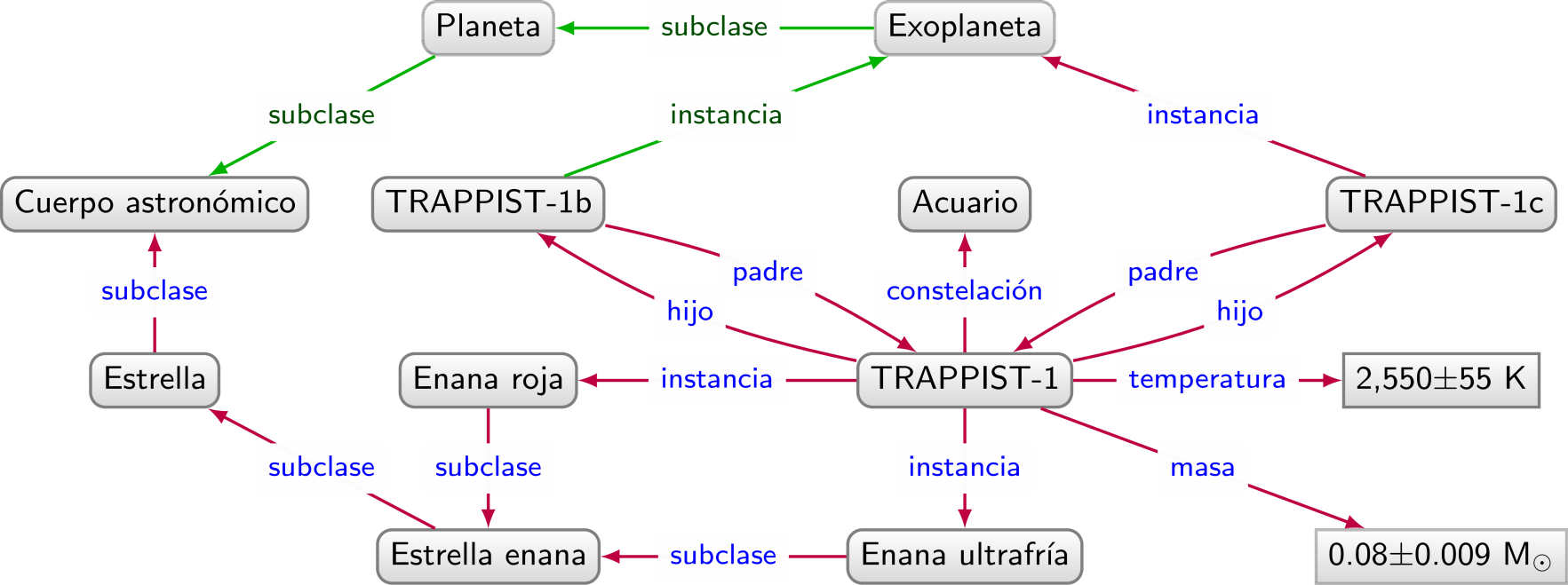 ¿Todos los cuerpos astronómicos?
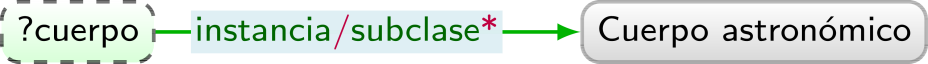 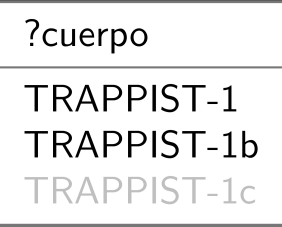 Consultas regulares de camino
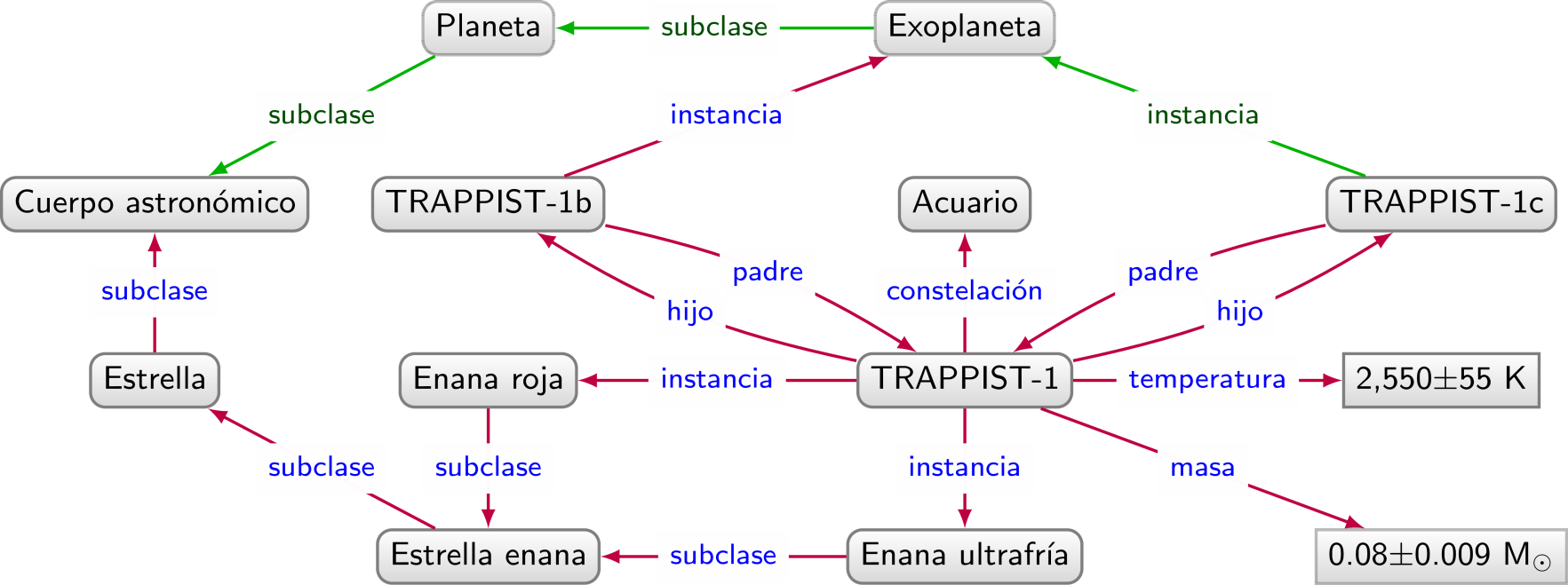 ¿Todos los cuerpos astronómicos?
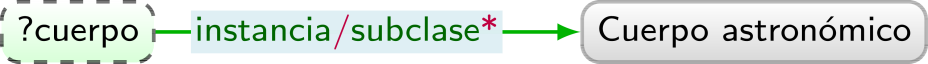 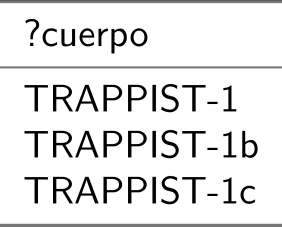 Patrones de grafo de navegación
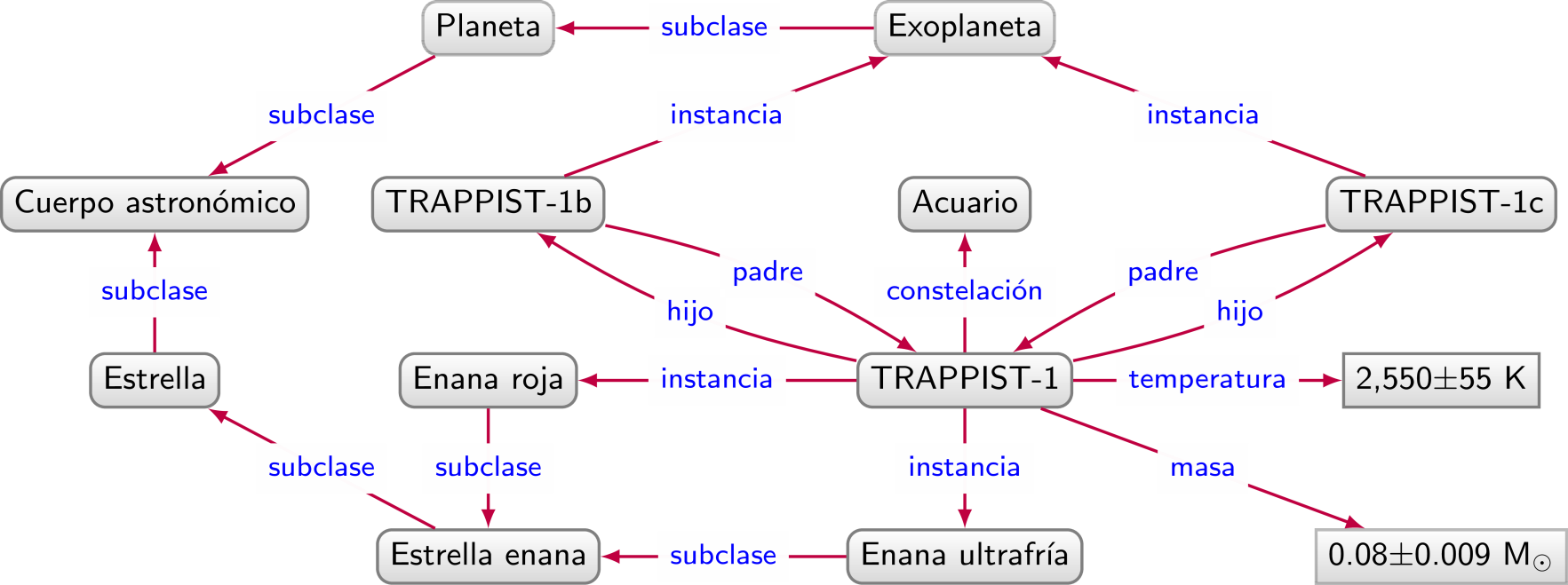 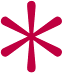 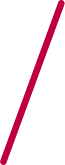 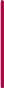 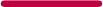 Patrones básicos de grafo + Consultas regulares de camino
Patrones de grafo de navegación
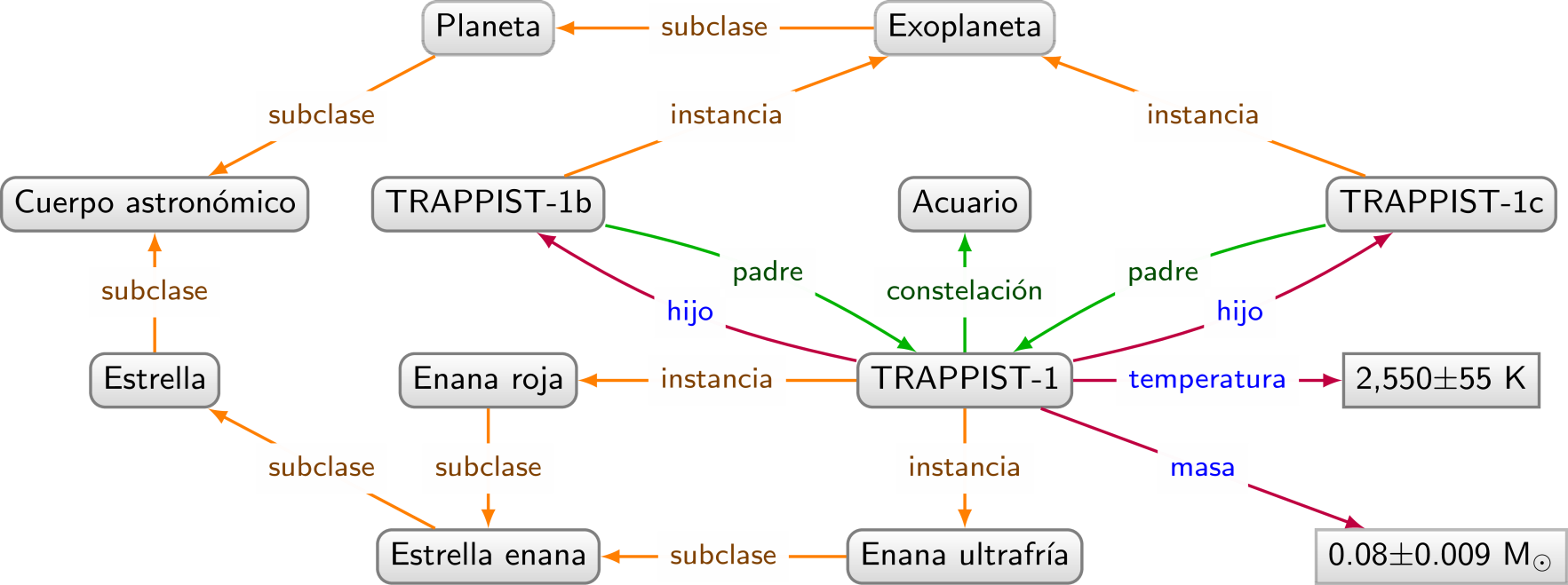 ¿Todos los cuerpos astronómicos y sus constelaciones?
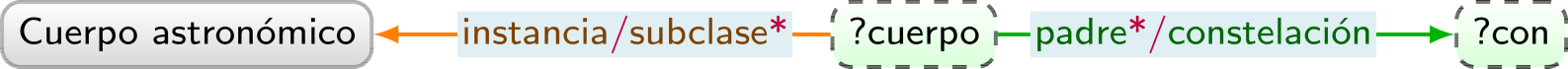 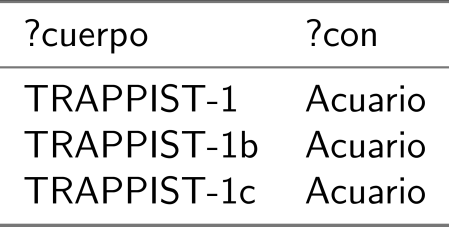 Patrones de grafo complejos	(Complex Graph Patterns: CGPs)
Patrones de grafo complejos
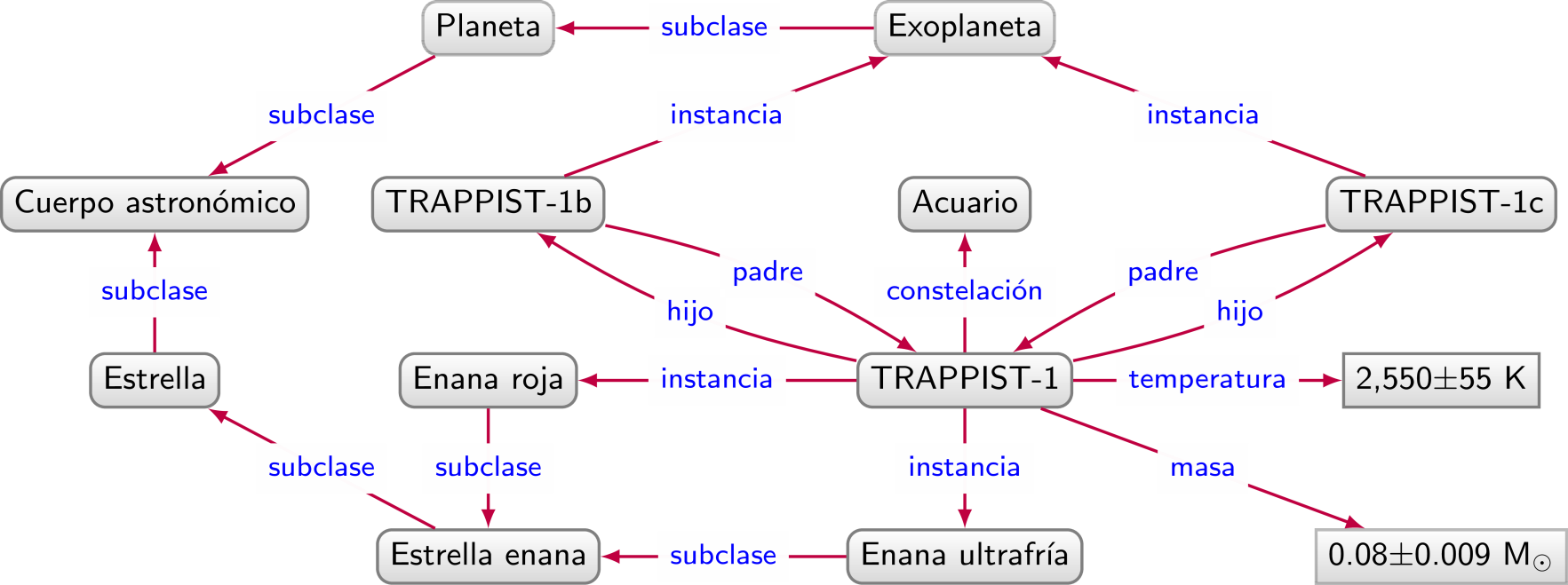 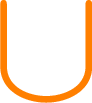 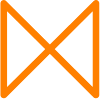 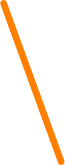 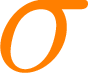 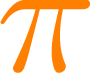 Patrones de grafo básico + El álgebra relacional
Patrones de grafo complejos
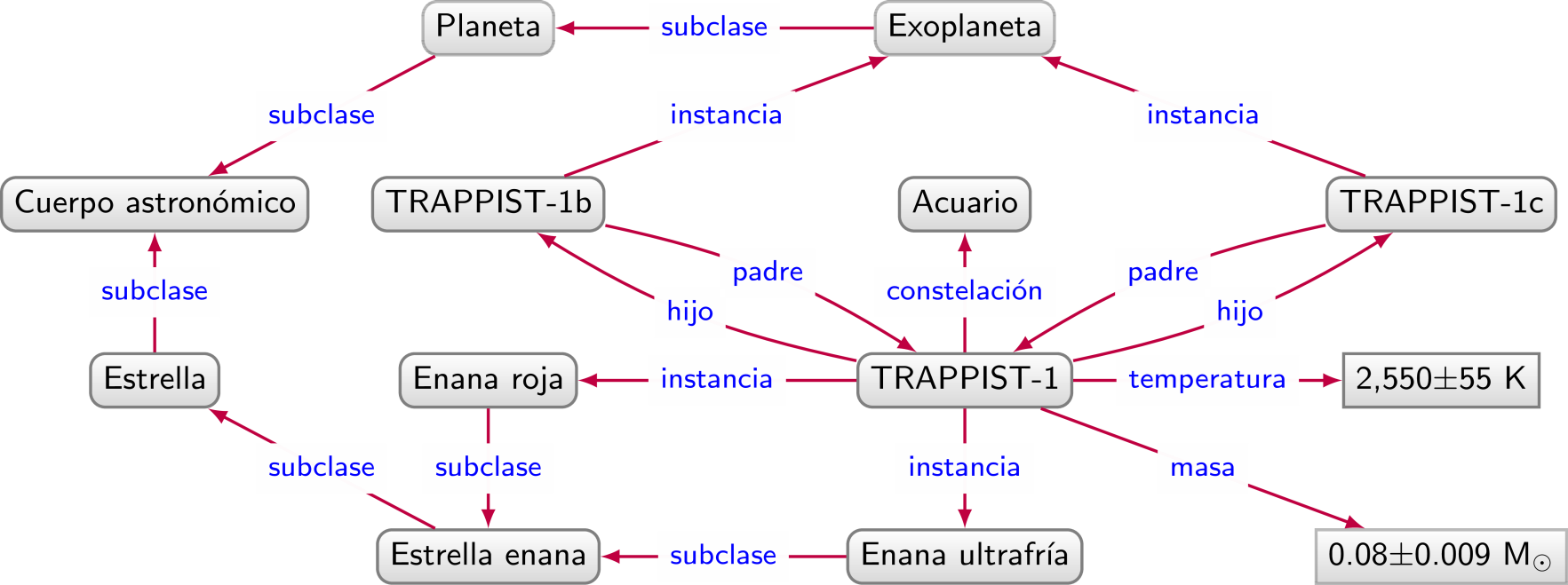 ¿Pares de exoplanetas que orbitan la misma estrella en Acuario?
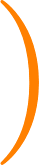 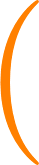 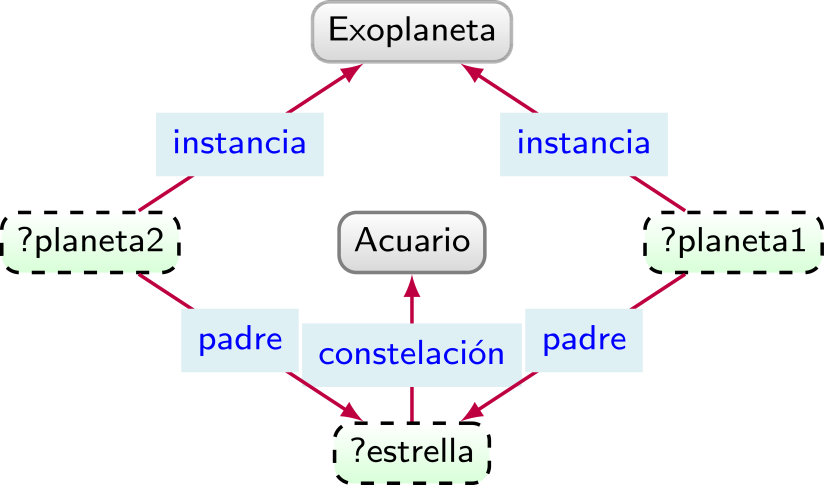 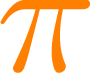 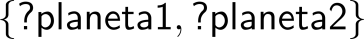 Patrones de grafo complejos
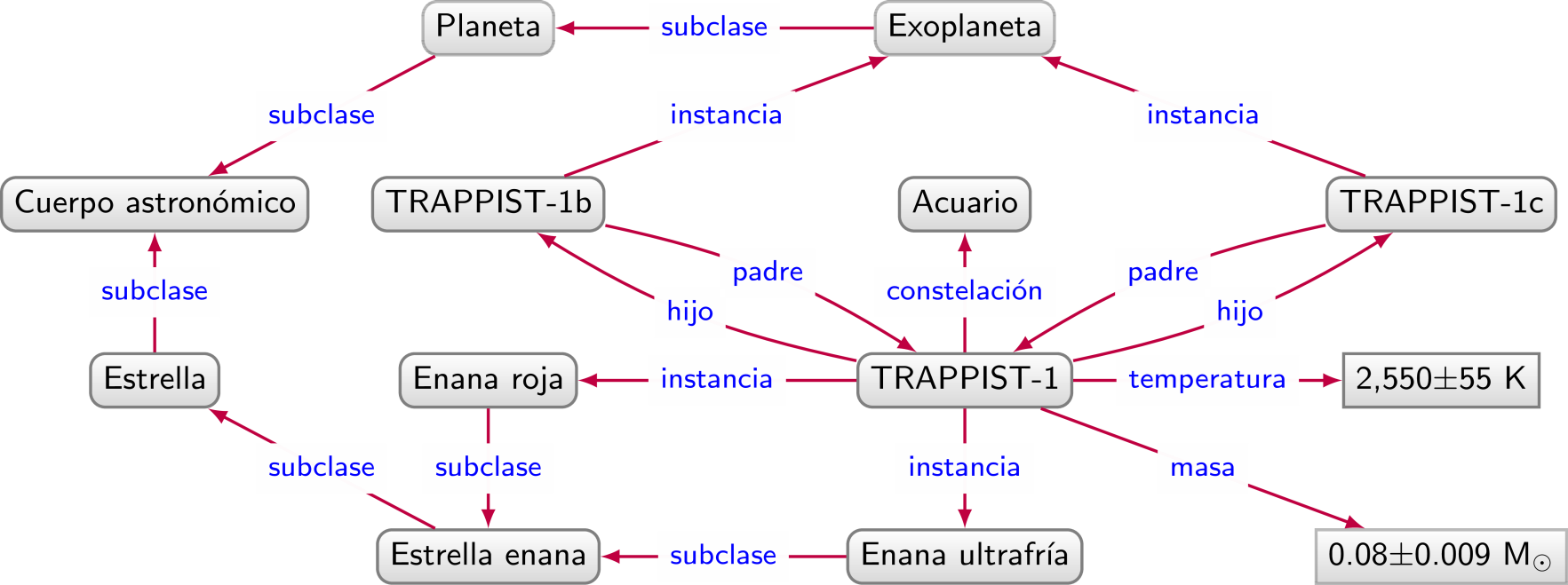 ¿Pares de exoplanetas que orbitan la misma estrella en Acuario?
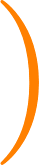 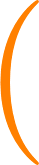 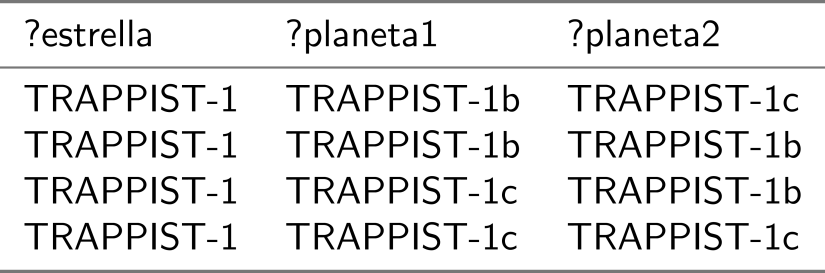 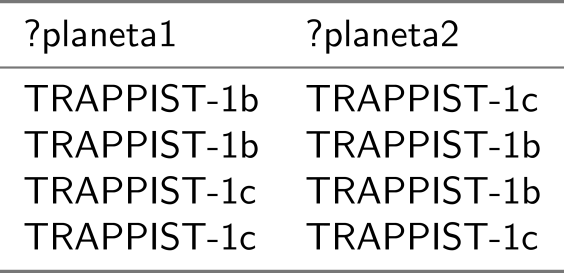 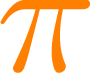 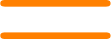 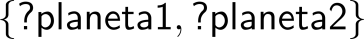 Patrones de grafo complejos
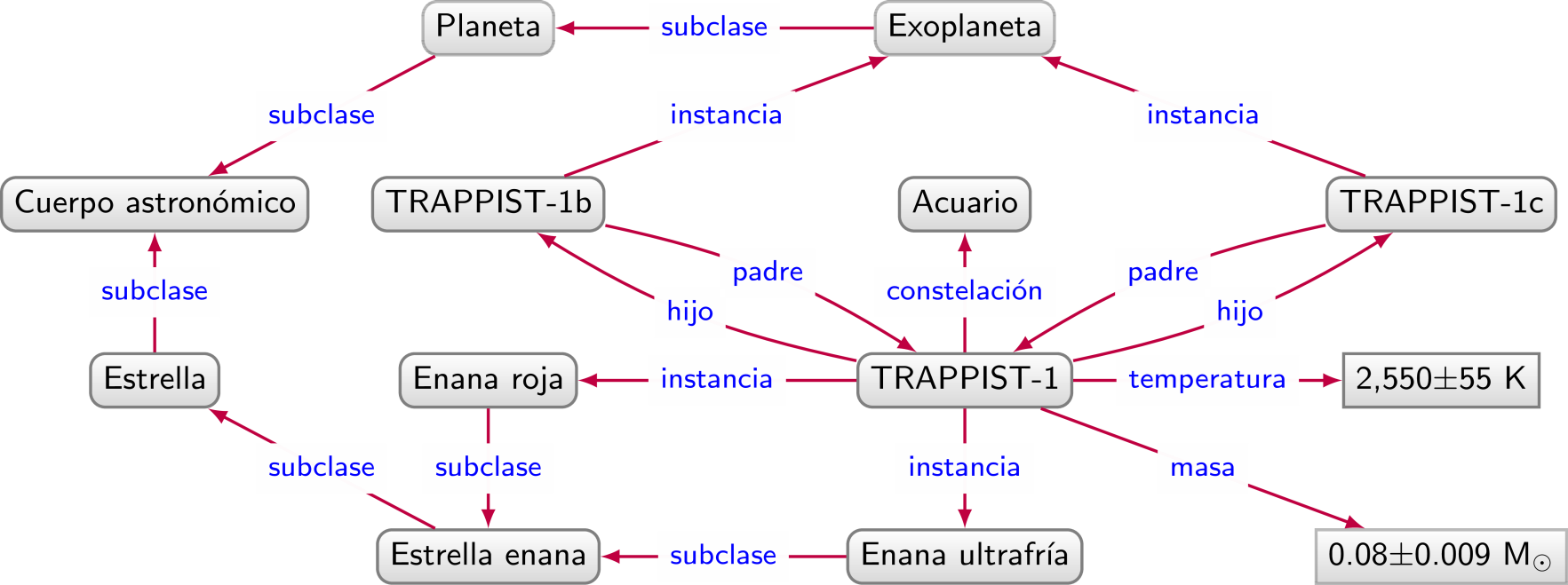 ¿Todas las estrellas enanas?
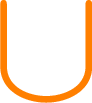 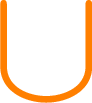 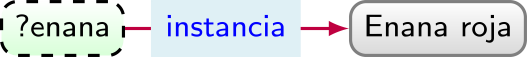 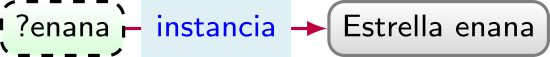 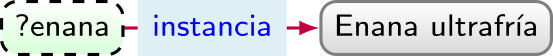 Patrones de grafo complejos
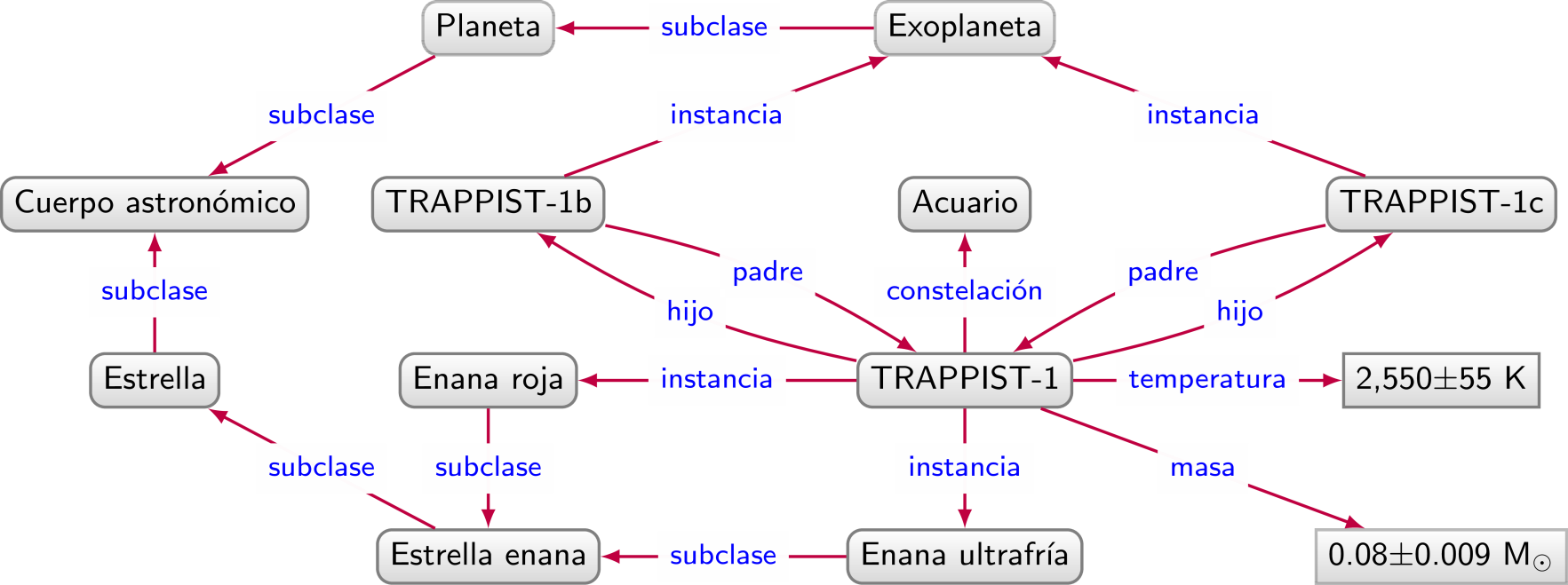 ¿Todas las estrellas enanas?
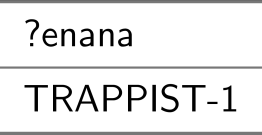 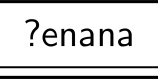 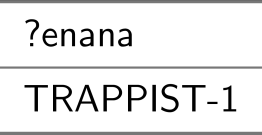 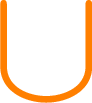 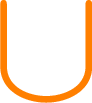 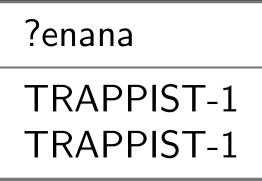 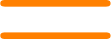 Semántica: Saco
Patrones de grafo complejos
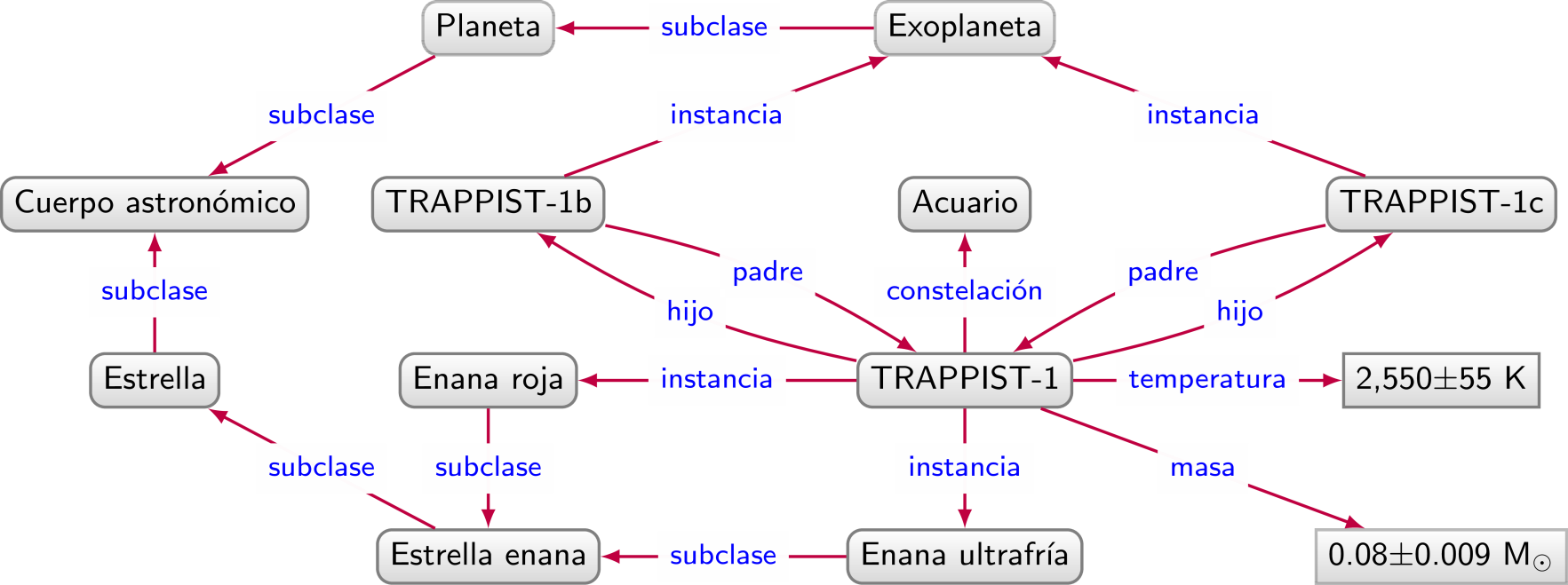 ¿Todas las estrellas enanas?
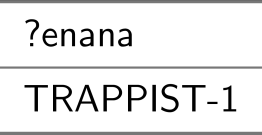 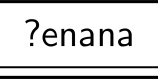 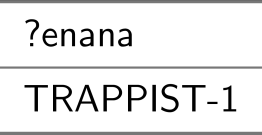 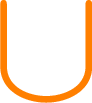 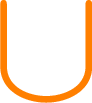 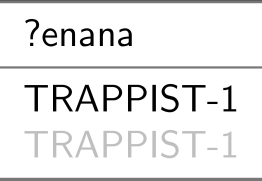 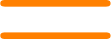 Semántica: Conjunto
Patrones de grafo de navegación complejos
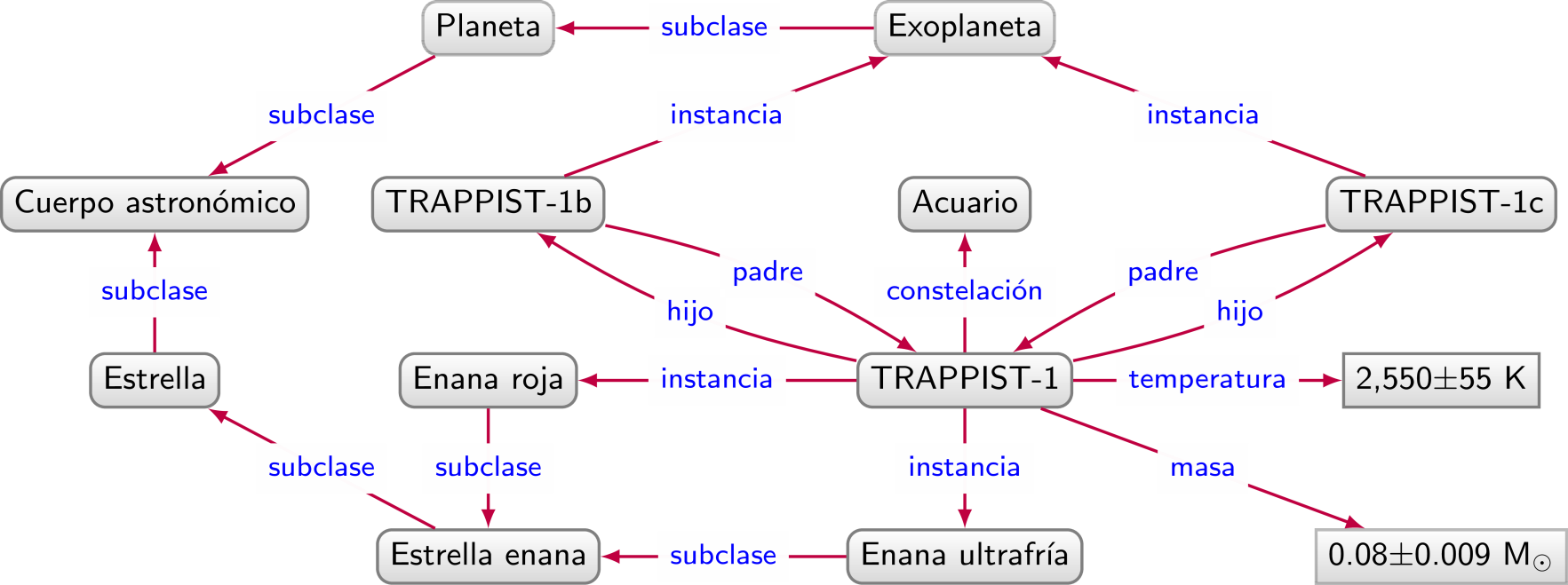 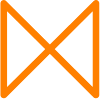 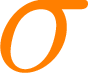 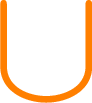 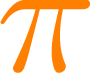 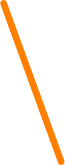 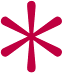 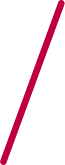 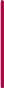 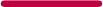 Patrones de grafo básico + El álgebra relacional
+ Consultas regulares de camino
Patrones de grafo de navegación complejos
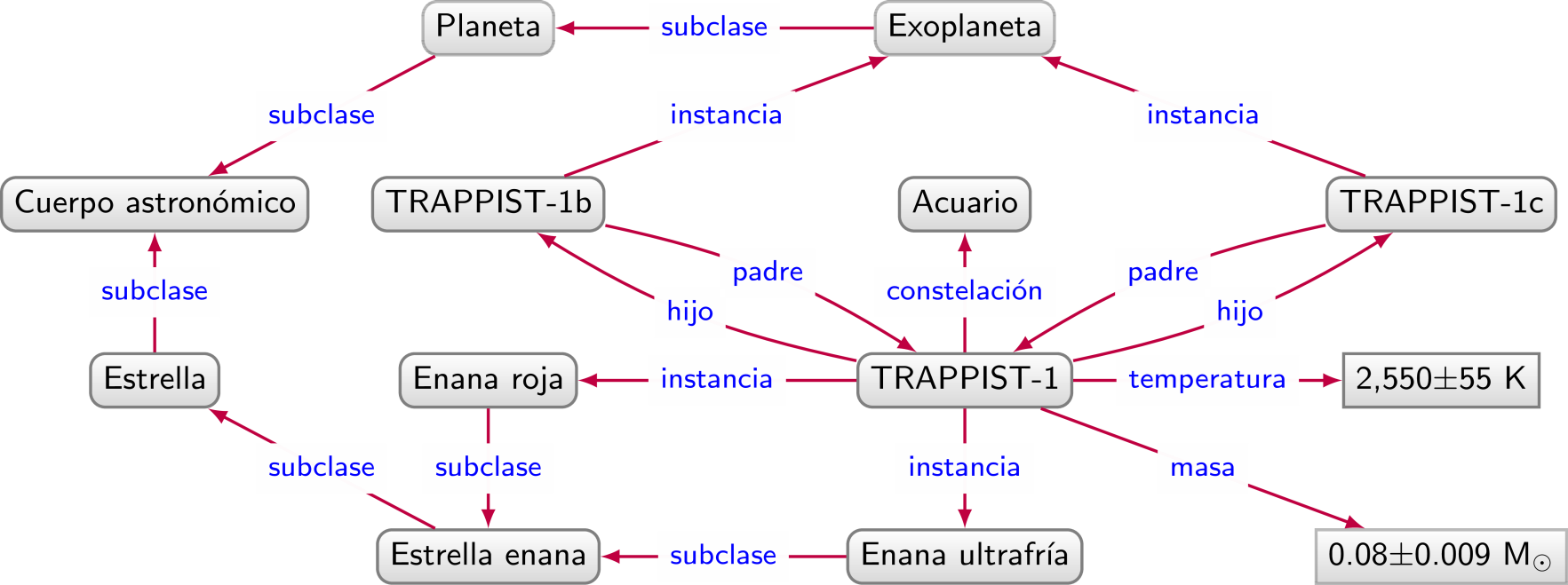 ¿Constelaciones de cuerpos astronómicos que no sean estrellas?
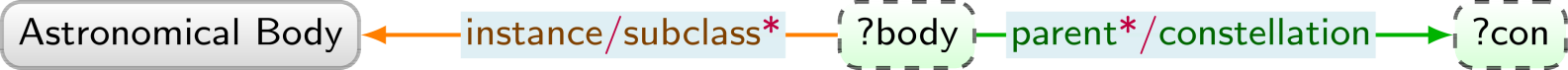 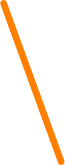 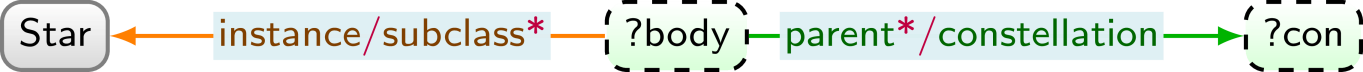 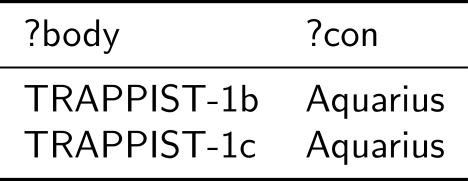 Protocolo y Lenguaje de Consulta de RDF:
SPARQL: SPARQL Protocol and RDF Query Langauge
SPARQL: Consultar Grafos en RDF
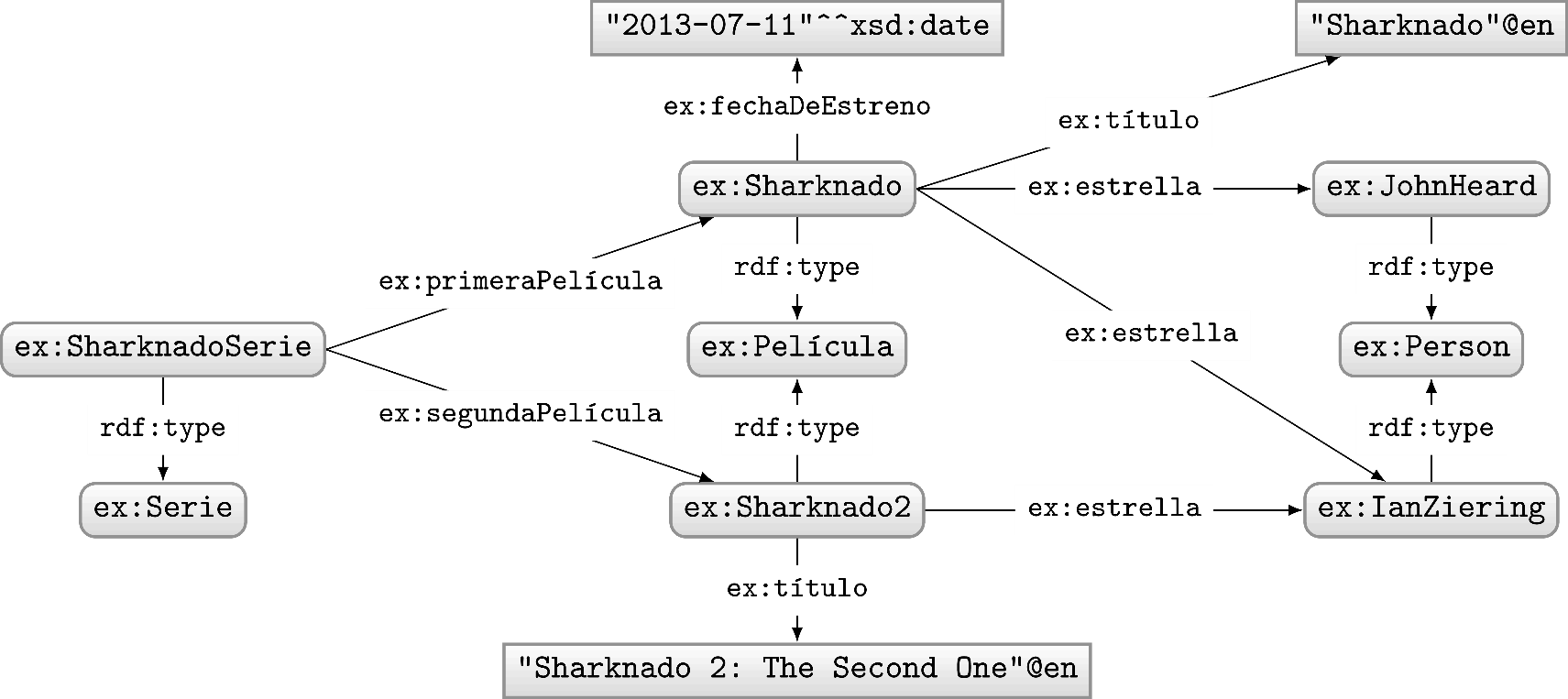 Consulta: “¿Quién protagoniza en la película ‘Sharknado’?”
SPARQL: Consultar Grafos en RDF
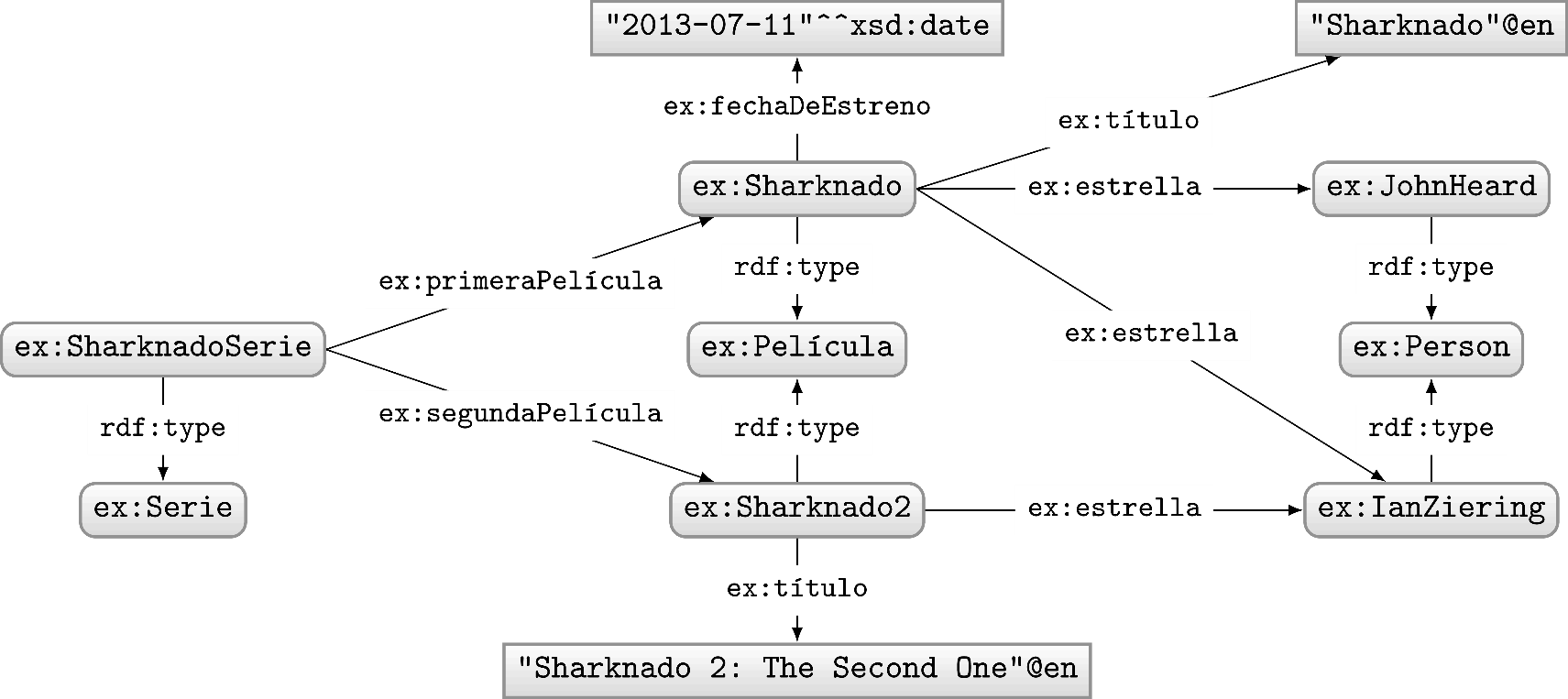 Consulta:
Soluciones:
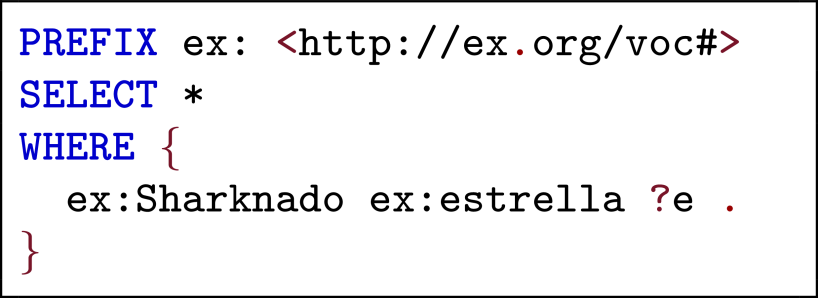 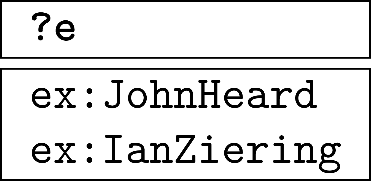 SPARQL Prefijos: Abreviaturas de IRIs
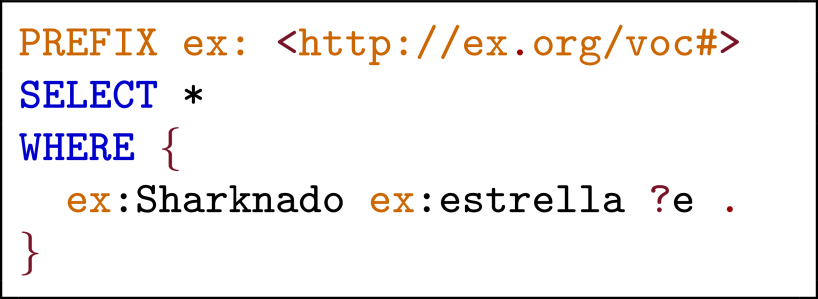 SPARQL: clausula de WHERE
Especifica un grafo de consulta
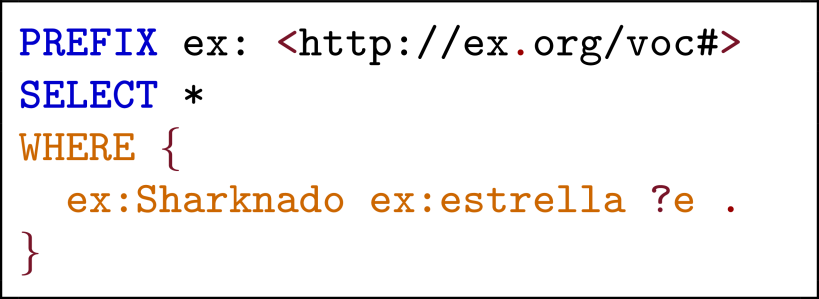 “Patrón triple”
(un triple con variables)
SPARQL: clausula de WHERE
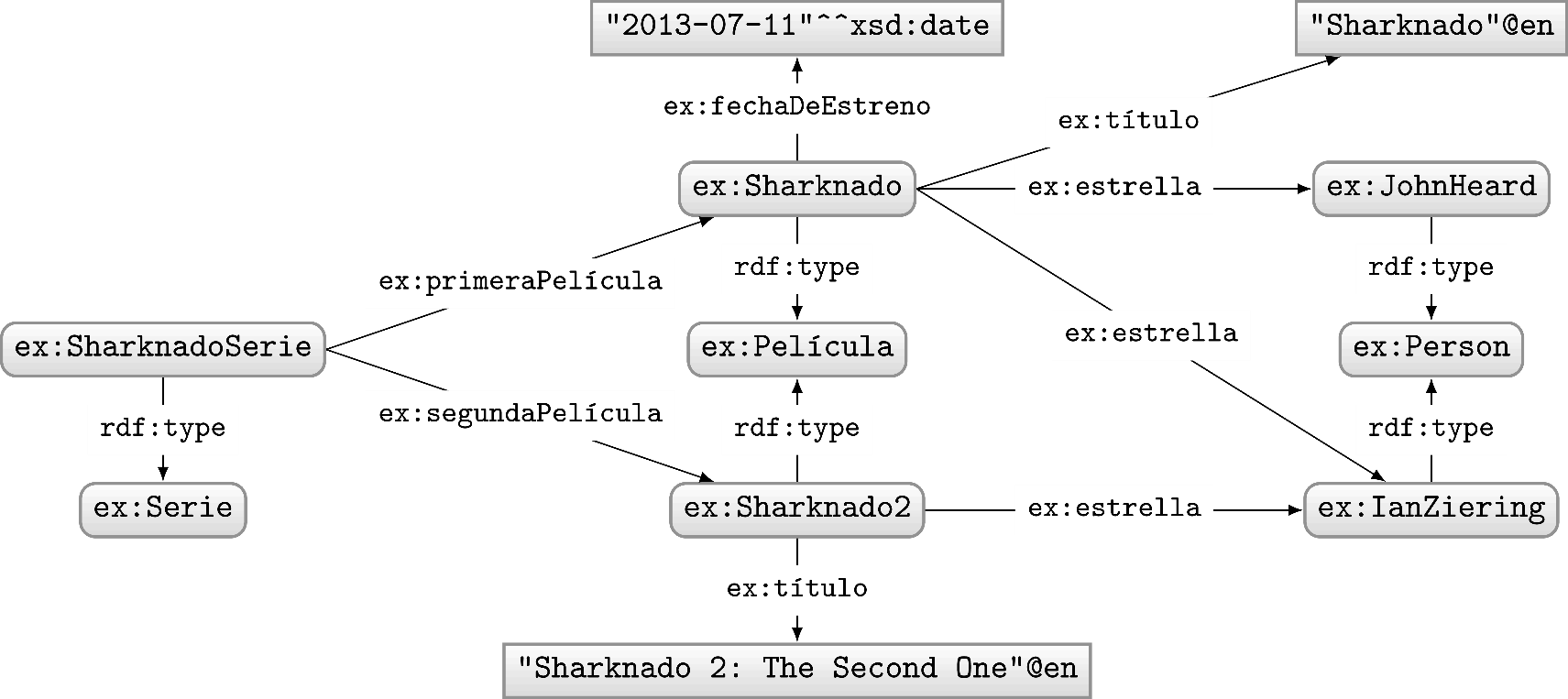 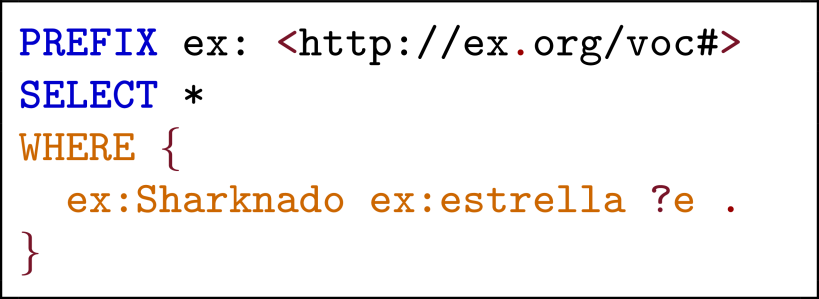 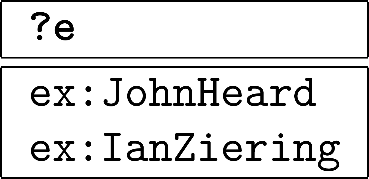 SPARQL: clausula de WHERE
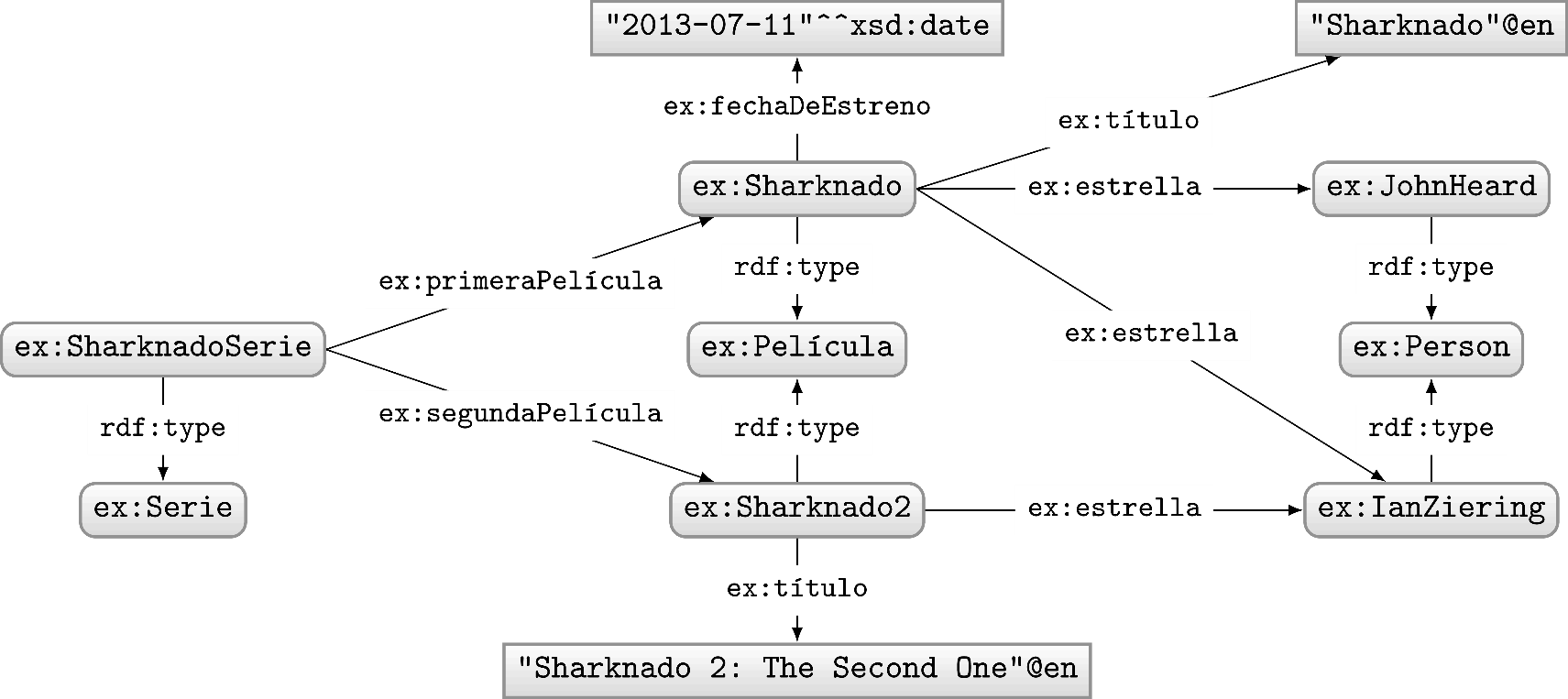 Consulta: “¿En cuáles (otras) películas han actuado los actores de Sharknado?”
SPARQL: clausula de WHERE
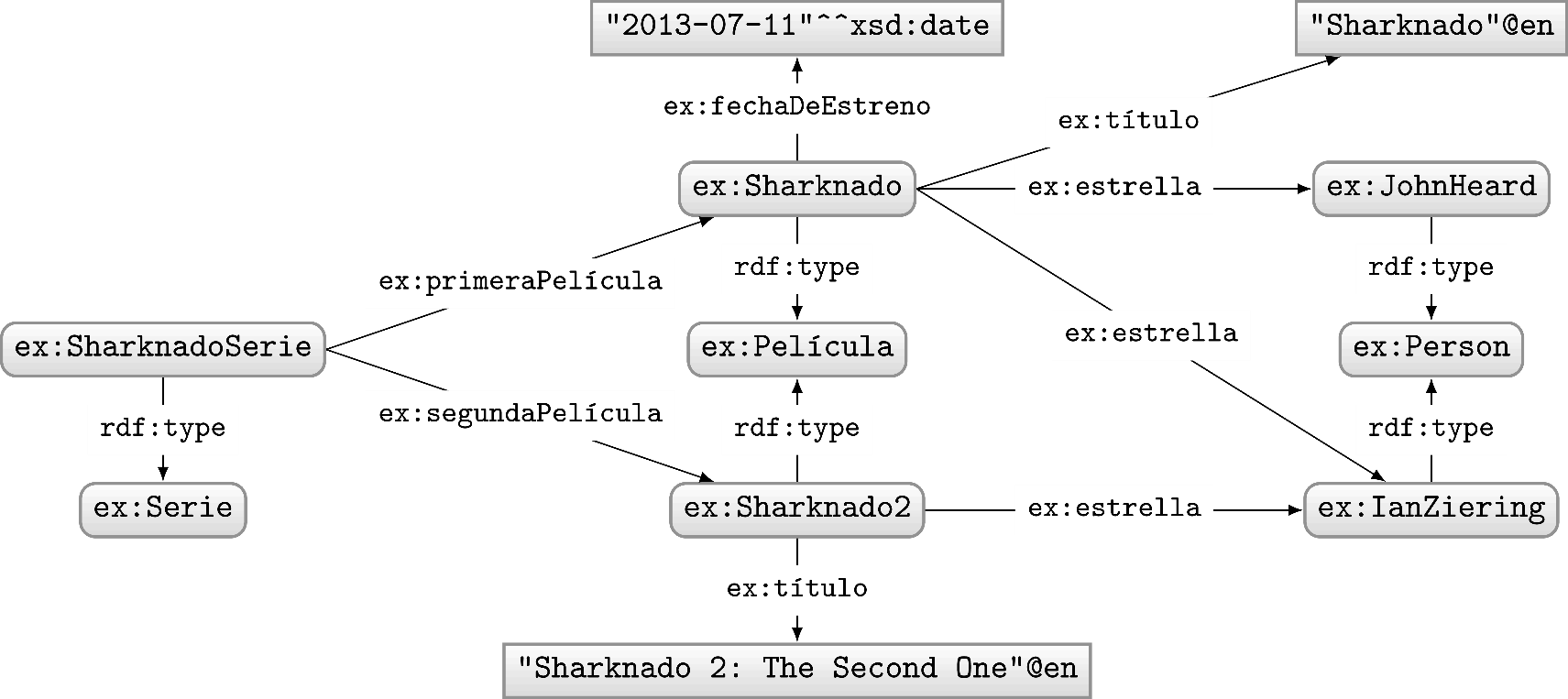 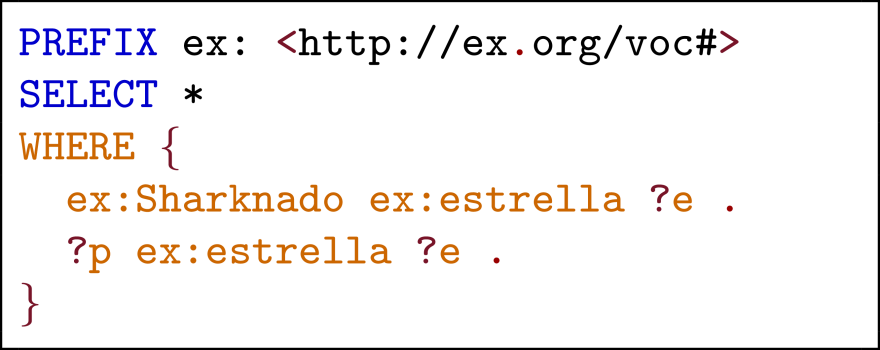 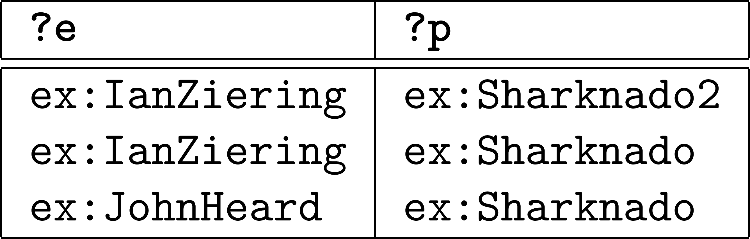 SPARQL: clausula de WHERE
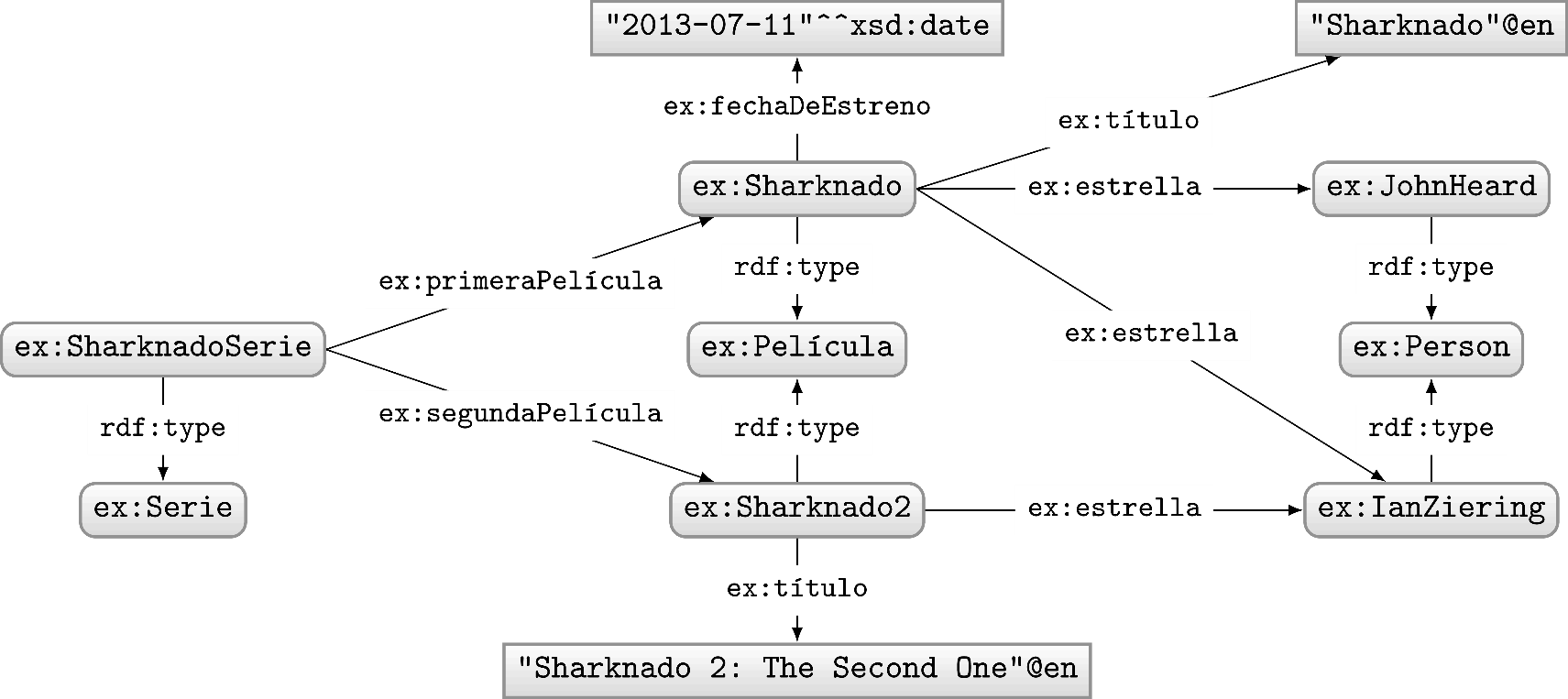 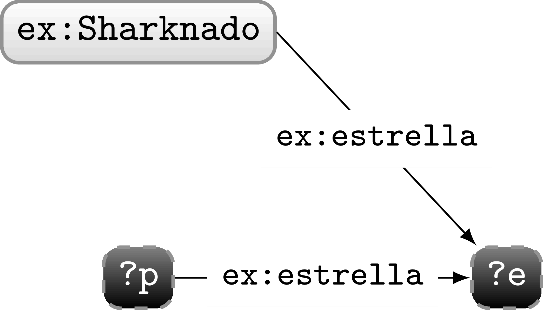 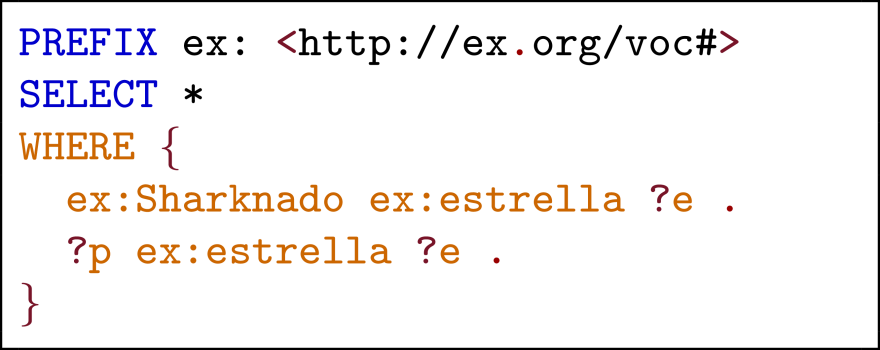 “Basic Graph Pattern”
(un conjunto de patrones triples)
SPARQL: Joins
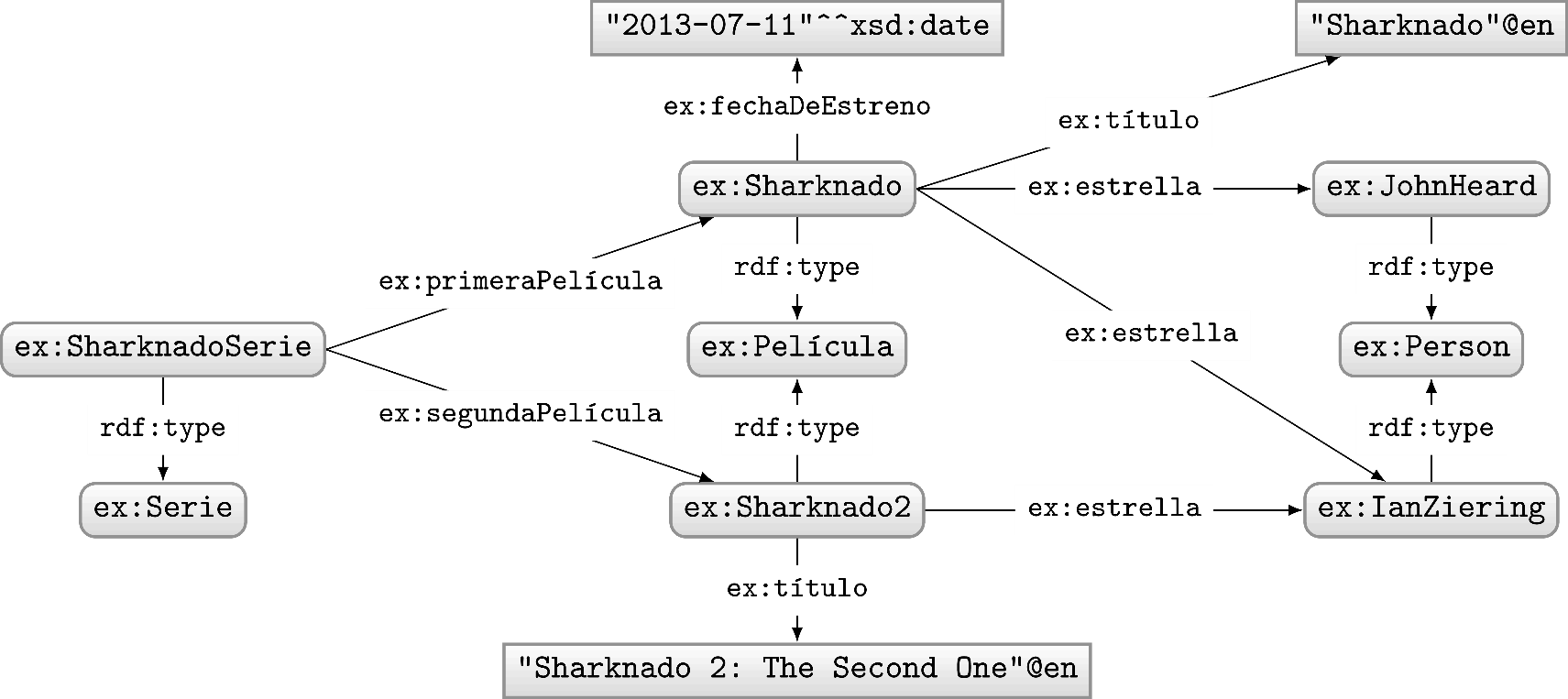 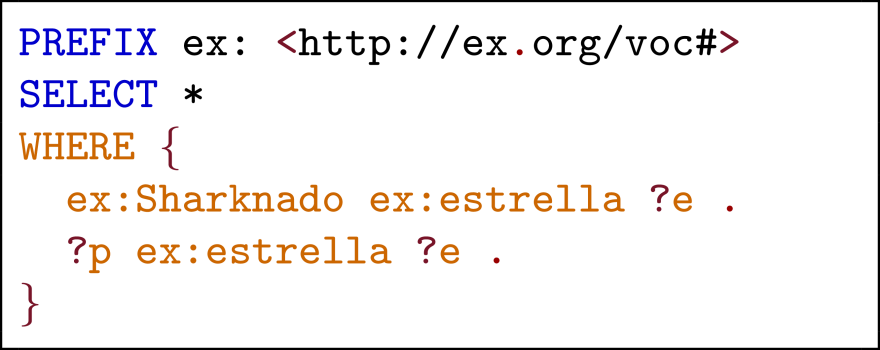 “Variable de Join”
(una variable en múltiples lugares)
SPARQL: Unión
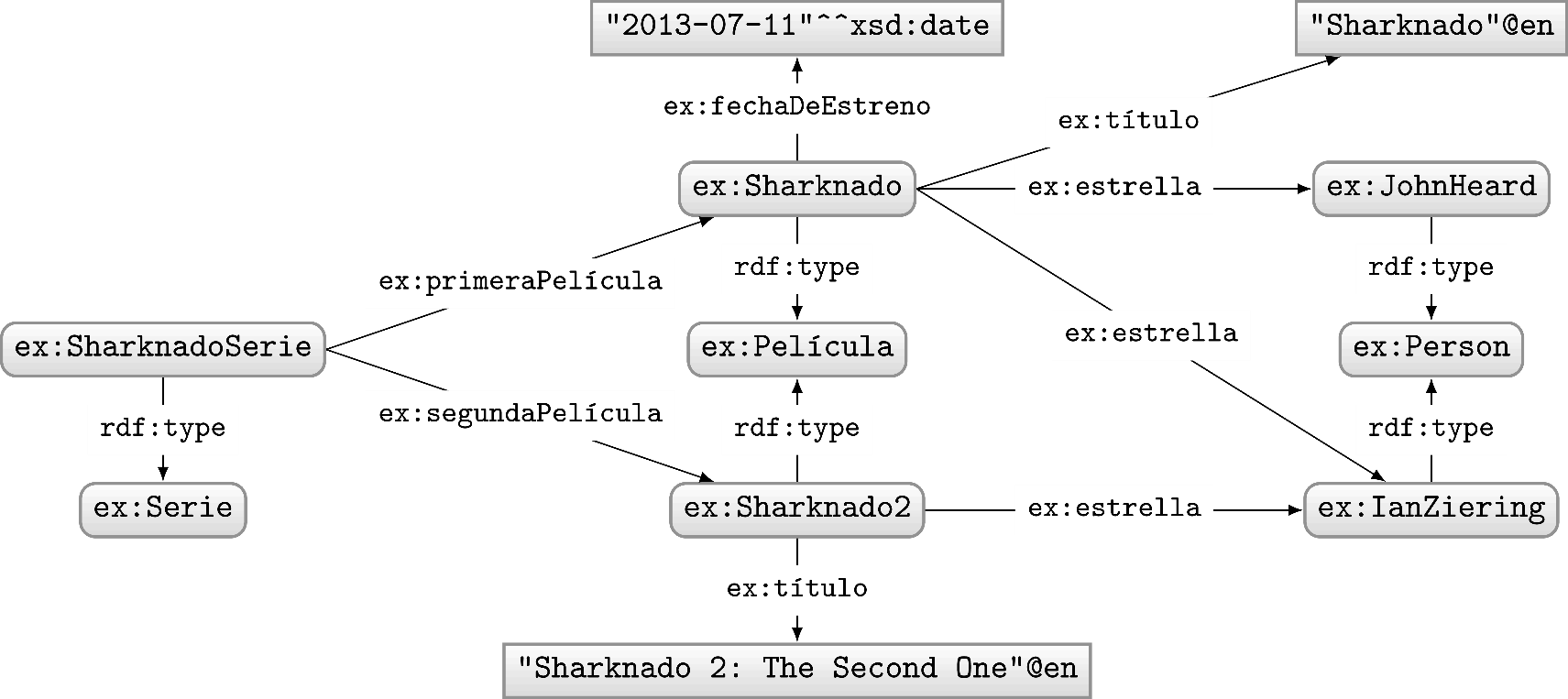 Consulta: “¿Qué son los títulos de las dos primeras películas en la serie Sharknado?”
SPARQL: Unión
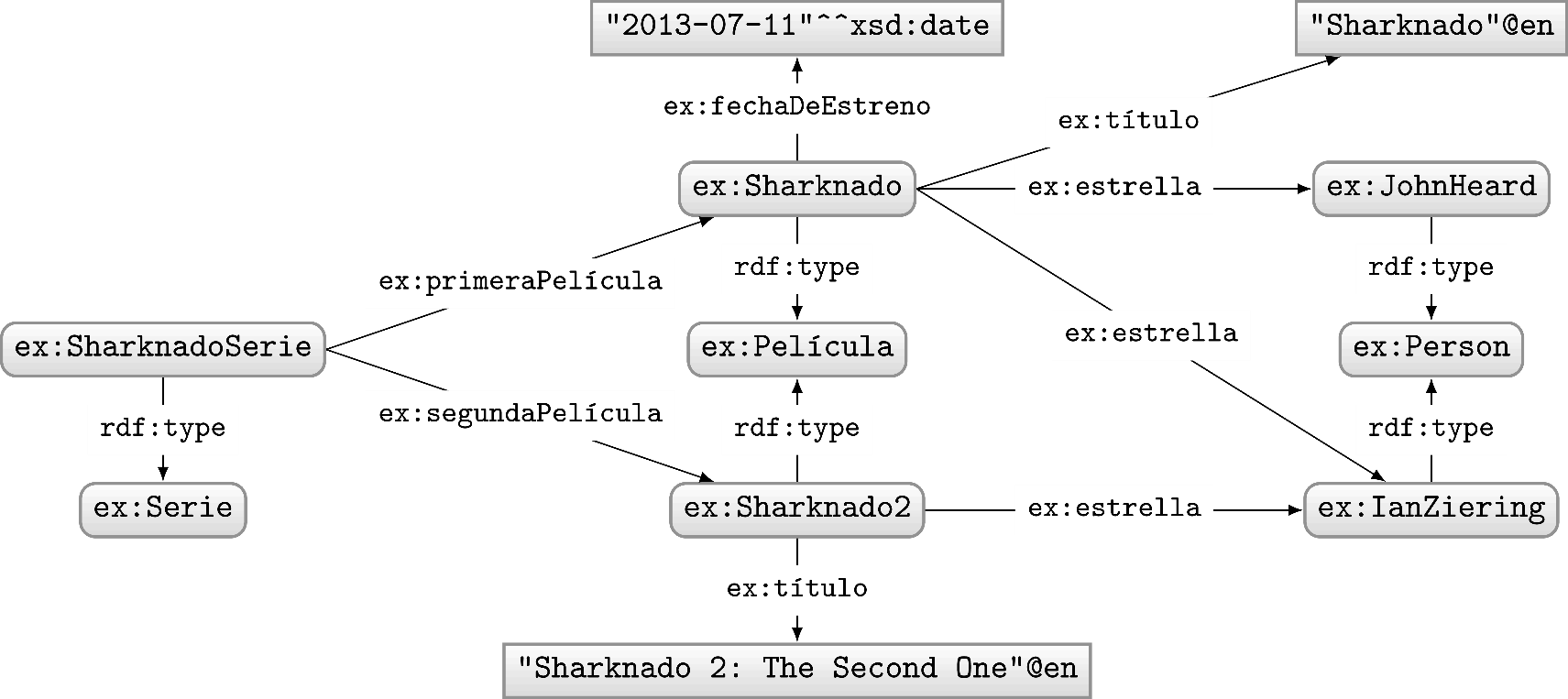 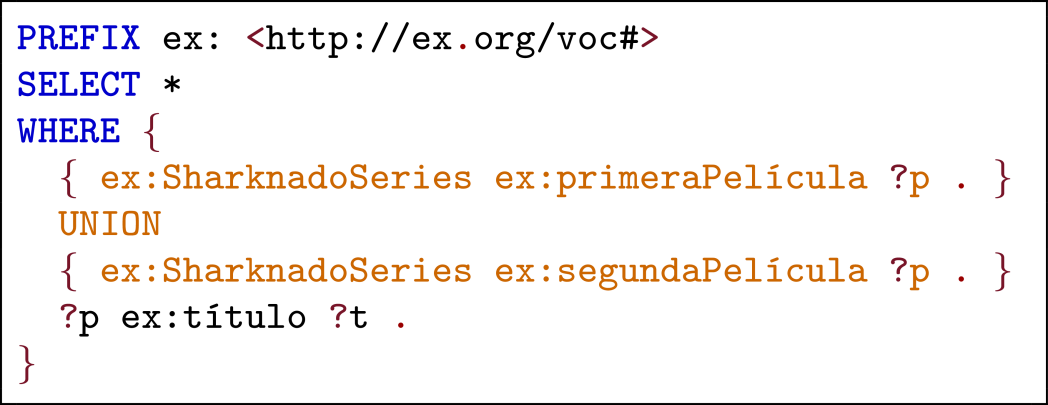 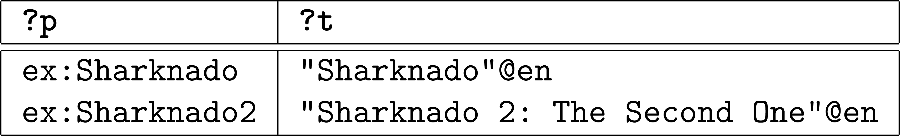 SPARQL: Left-join (OPTIONAL)
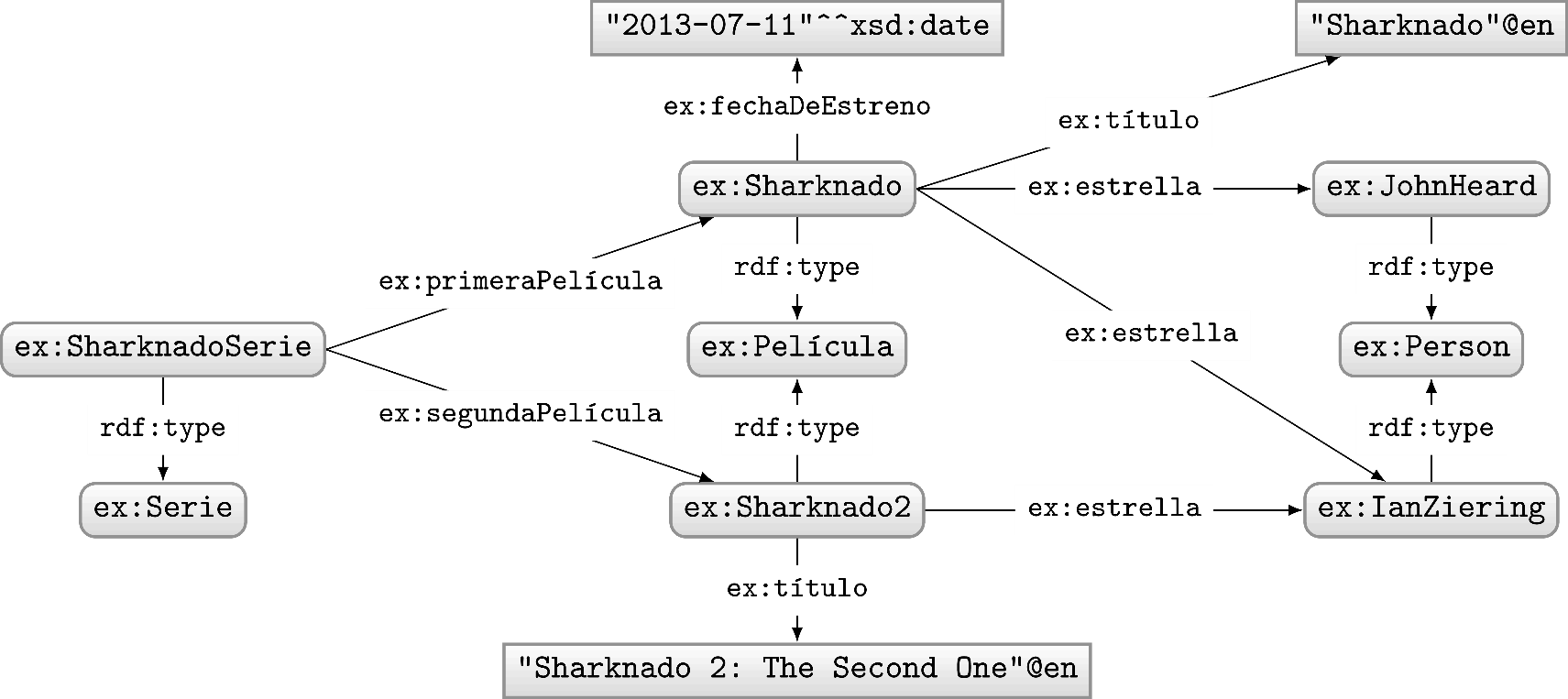 Consulta: “¿Los títulos de películas y (de estar disponible) sus fechas de estreno?”
SPARQL: Left-join (OPTIONAL)
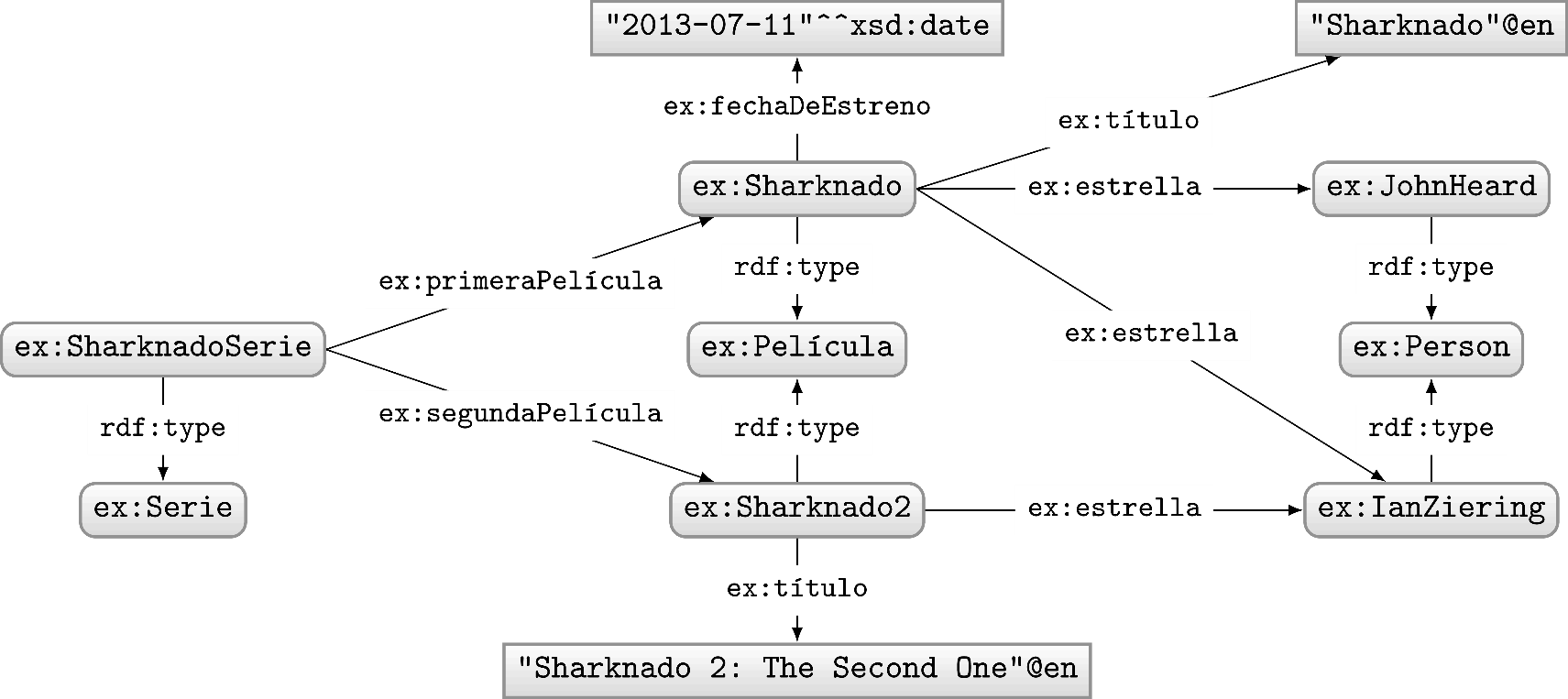 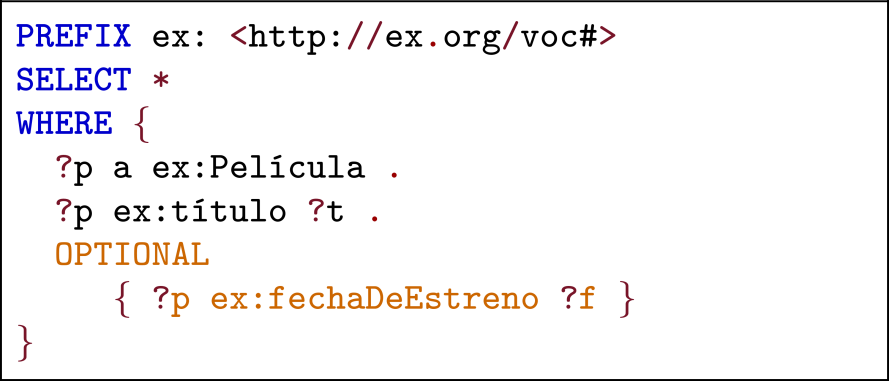 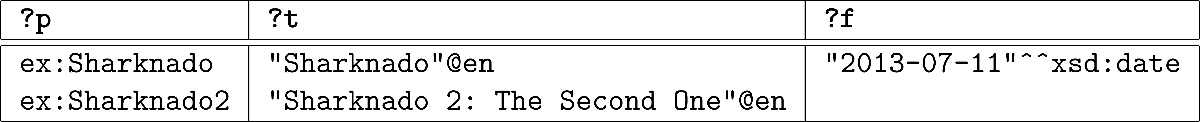 “Variable UNBOUND”
(una variable sin una solución)
SPARQL: Filtros
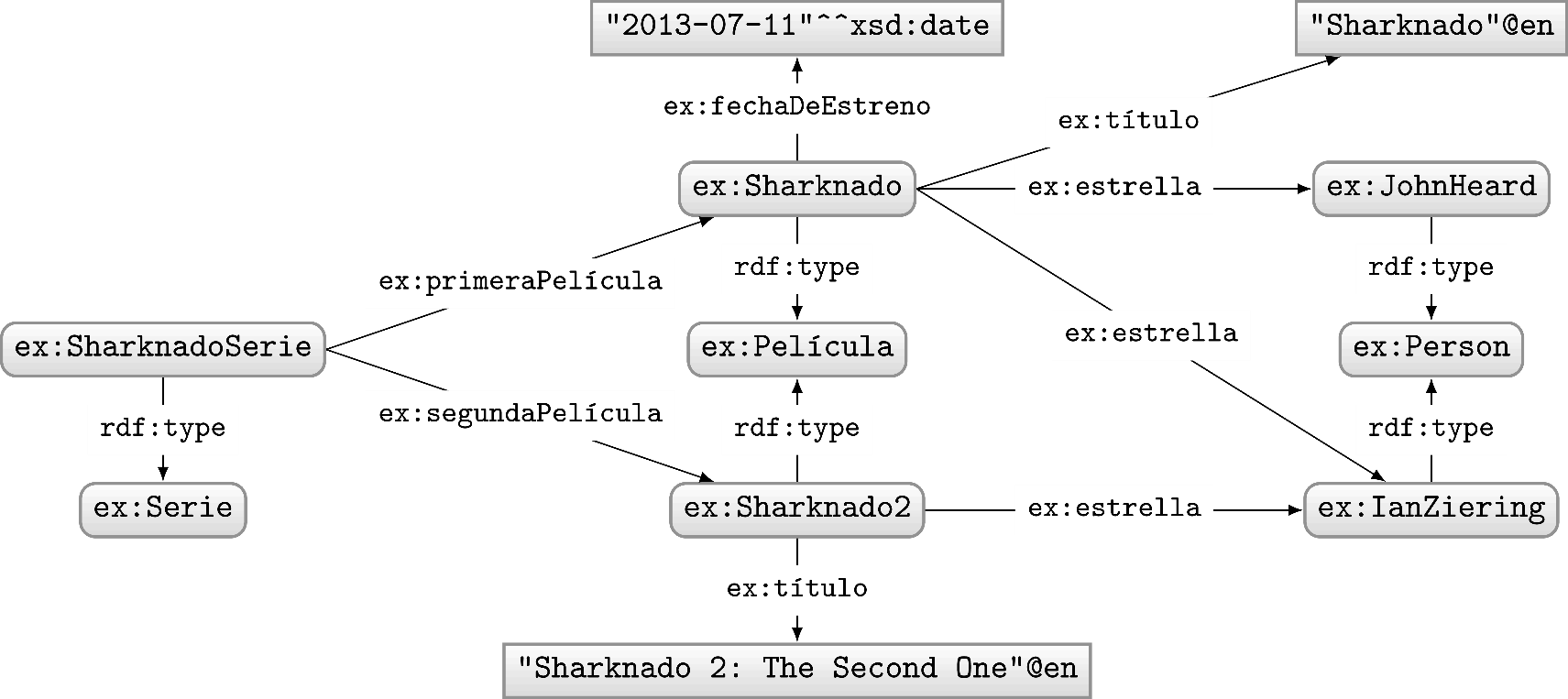 Consulta: “¿Cuáles películas estrenaron en 2014?”
SPARQL: Filtros
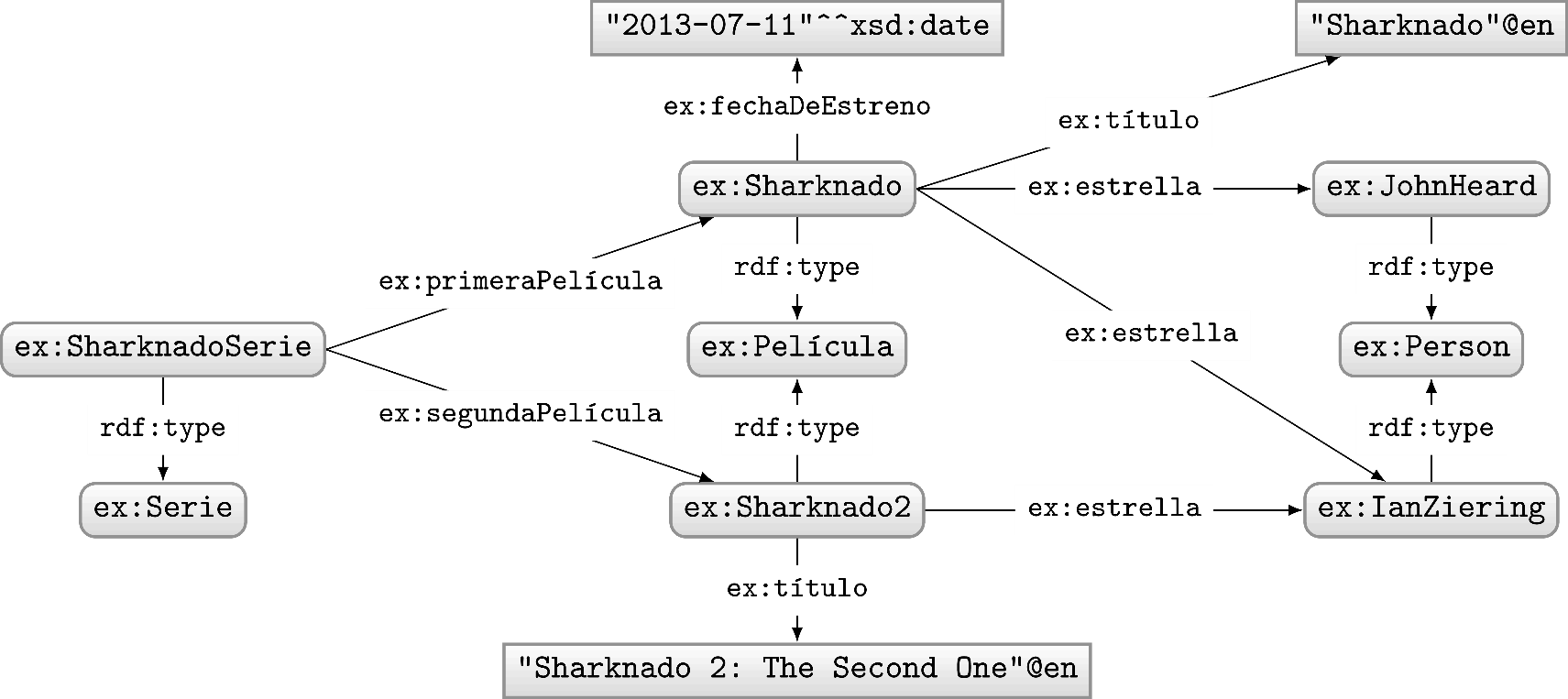 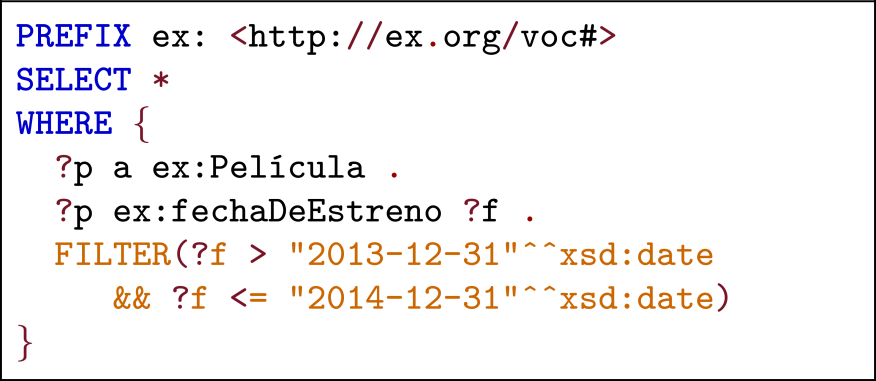 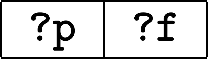 Resultados vacíos
SPARQL: Filtros
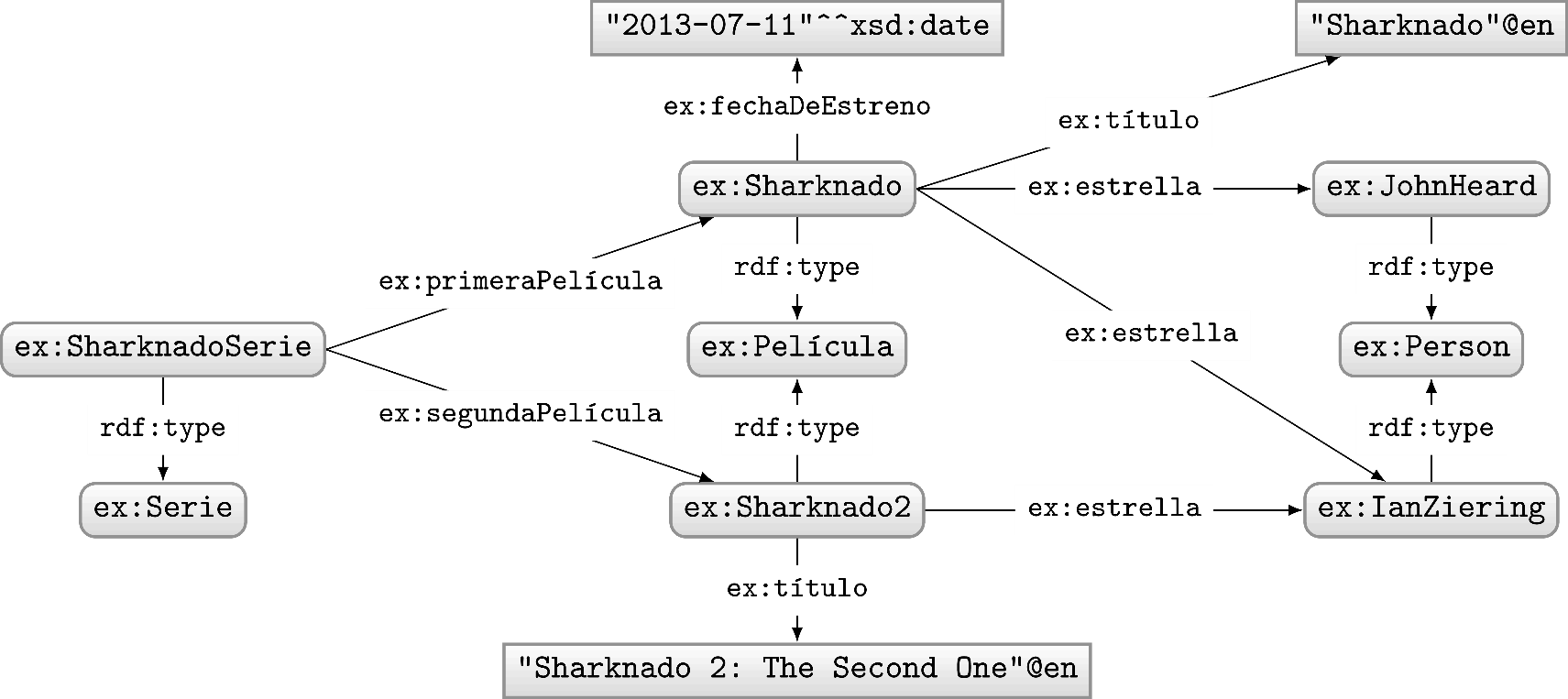 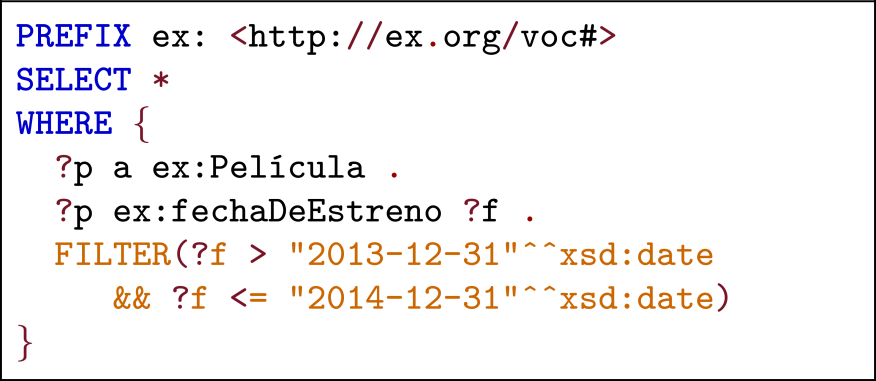 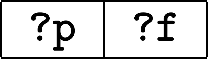 Una abreviatura
SPARQL: clausula de WHERE (otro ejemplo)
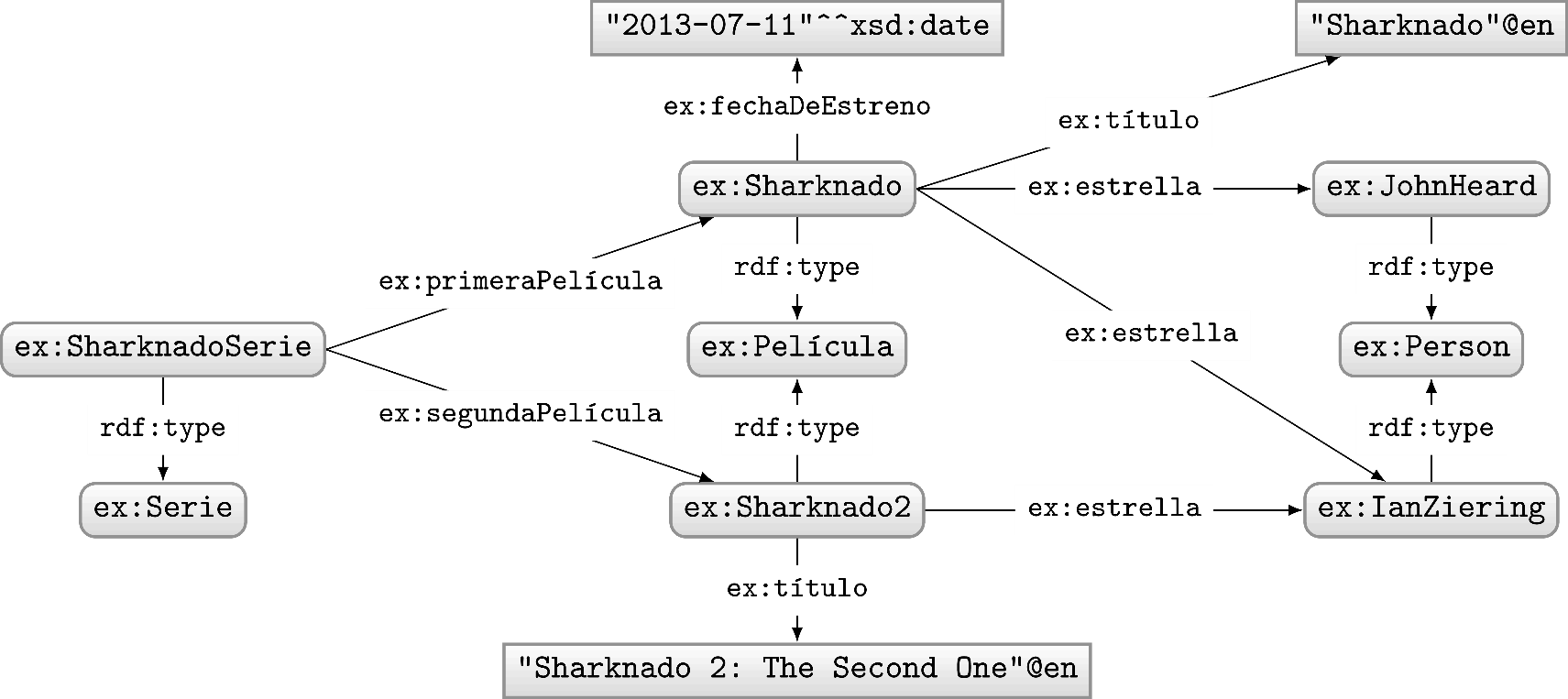 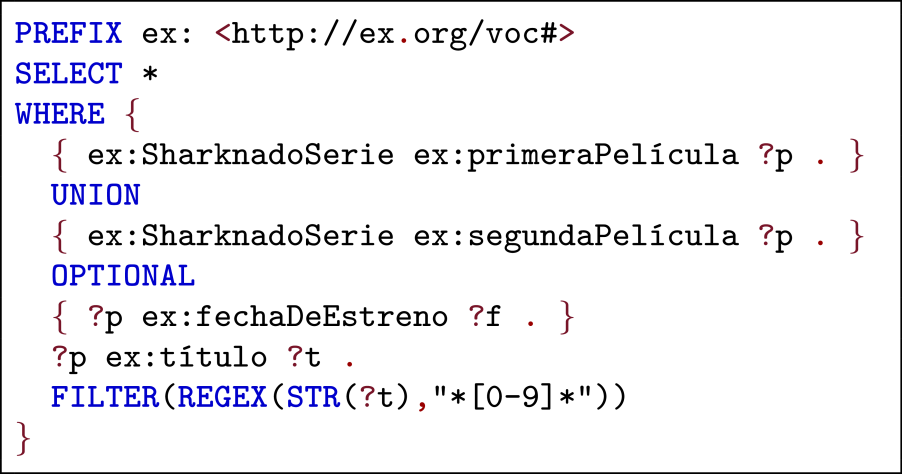 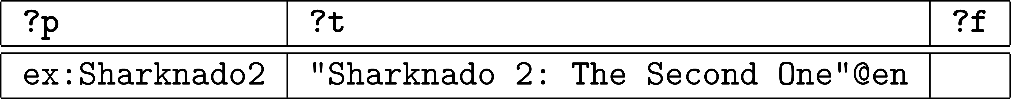 SPARQL: clausula de WHERE (otro ejemplo)
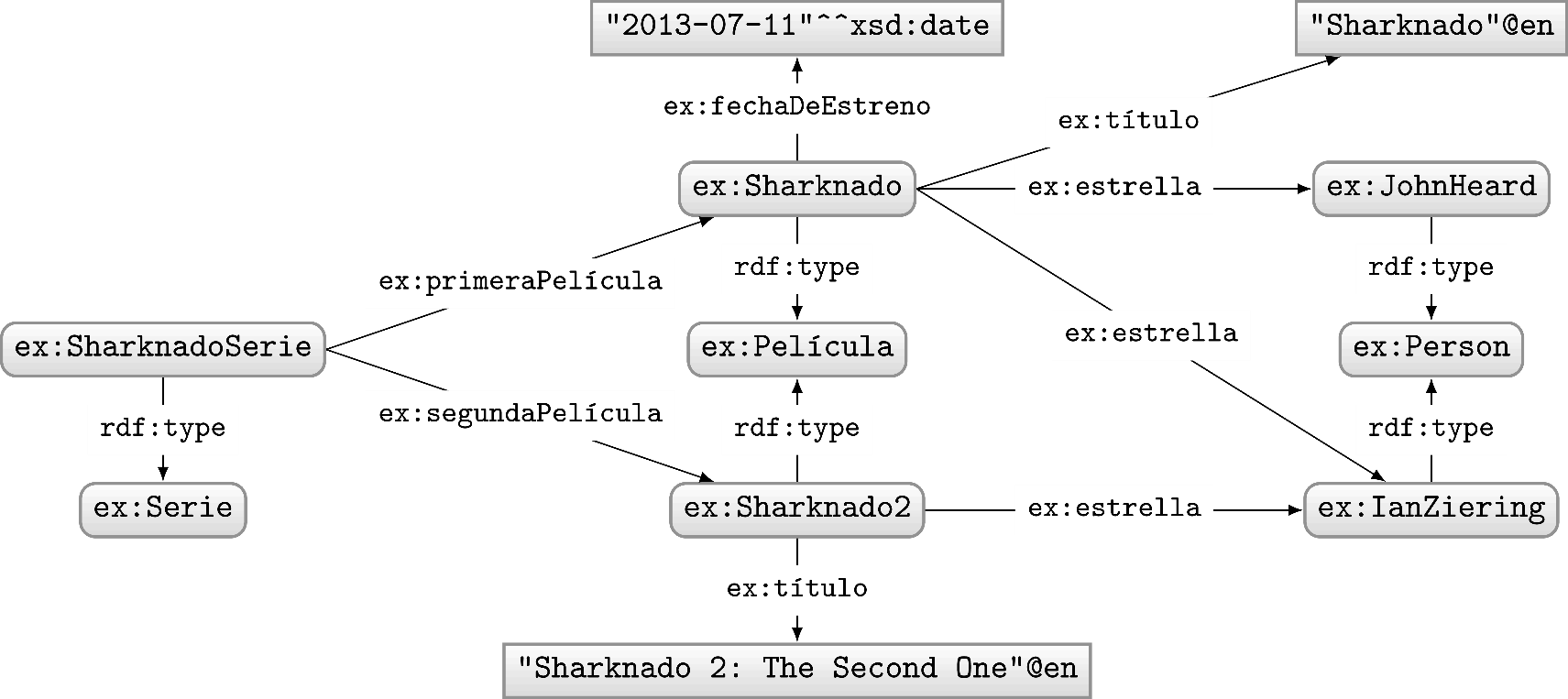 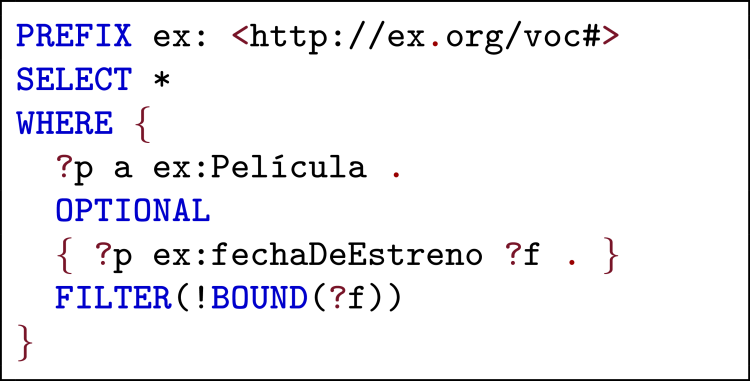 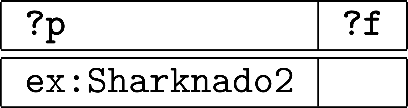 Como NOT EXISTS/EXCEPT!
SPARQL: SELECT con *
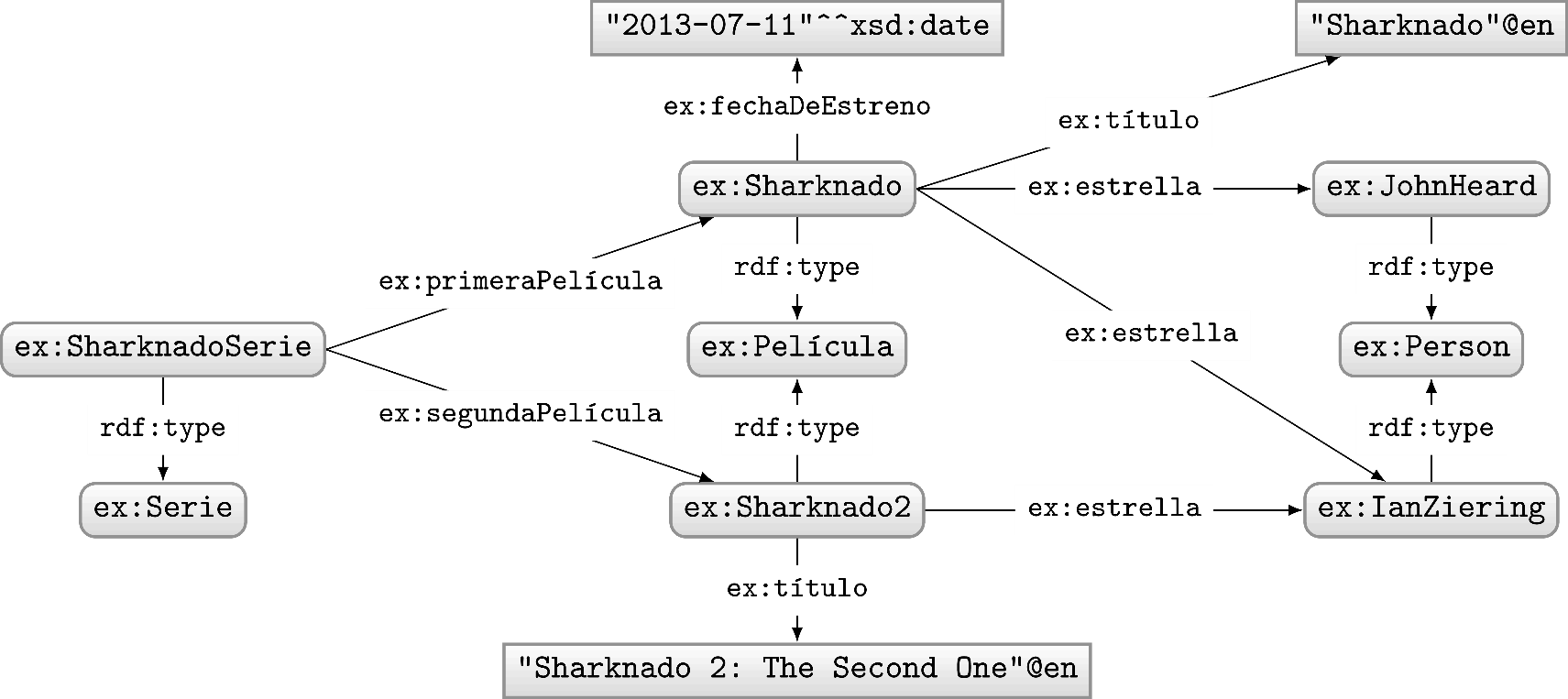 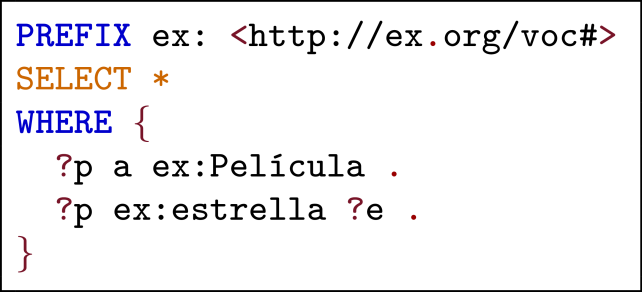 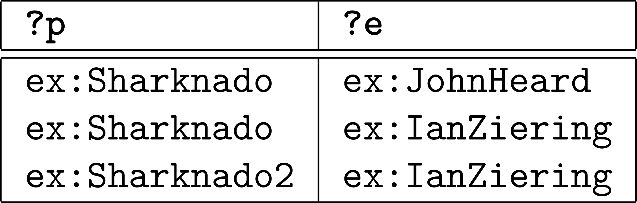 SPARQL: SELECT con proyección
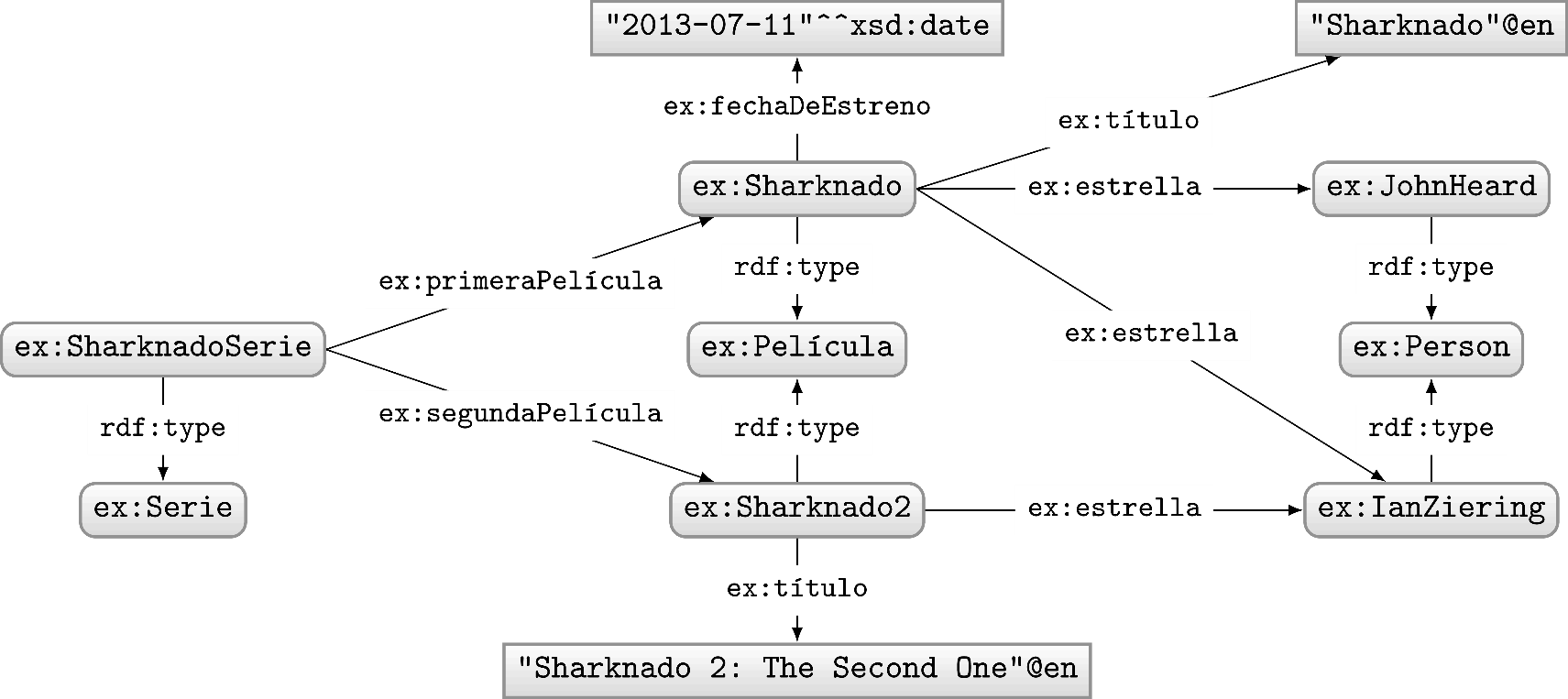 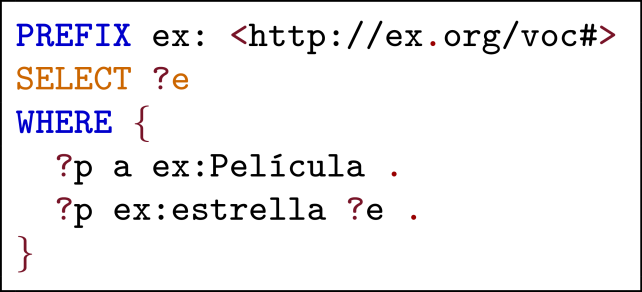 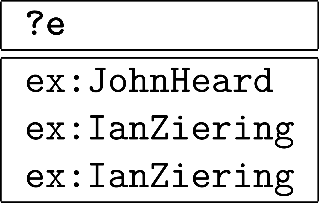 Devuelve
duplicados
SPARQL: SELECT con DISTINCT
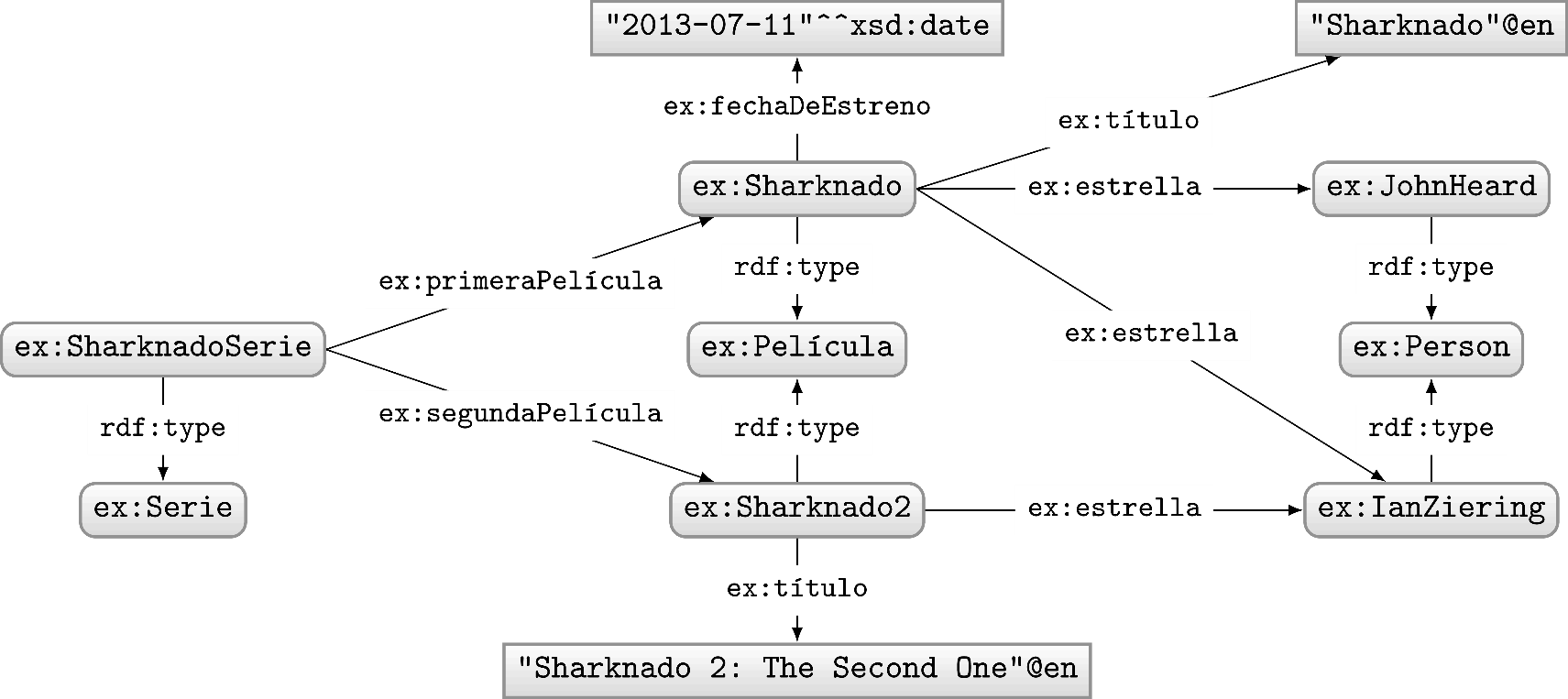 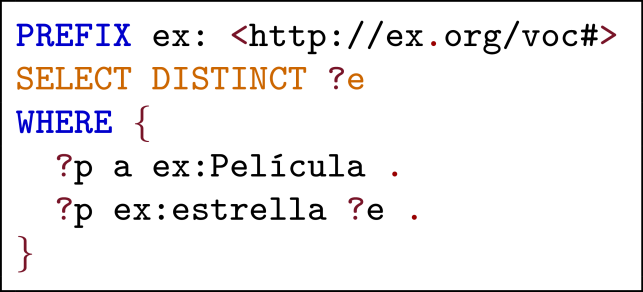 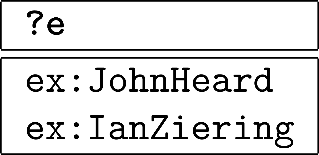 (no hay duplicados)
SPARQL: ASK
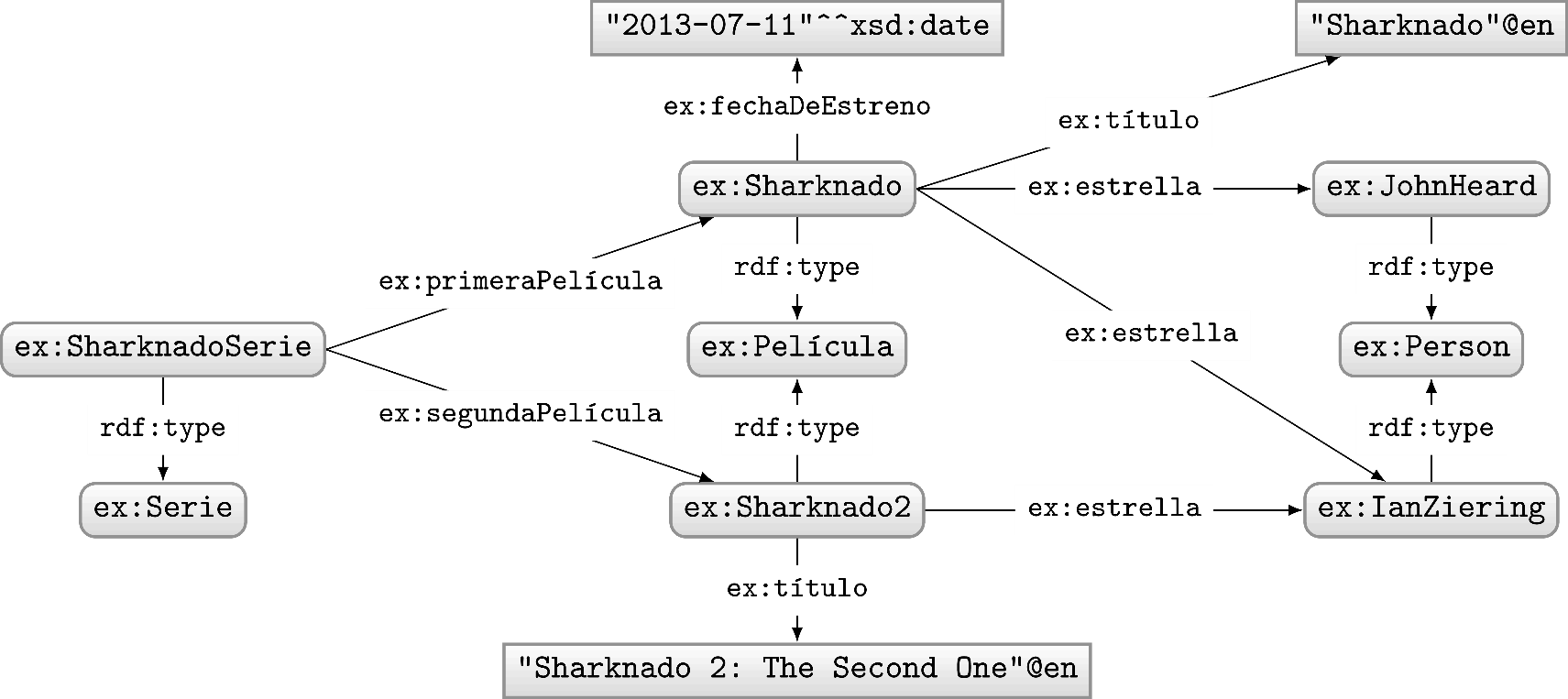 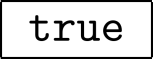 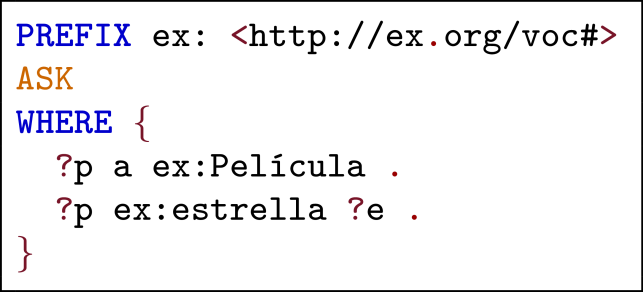 true si hay al menos un resultado, 

false si no.
SPARQL: CONSTRUCT
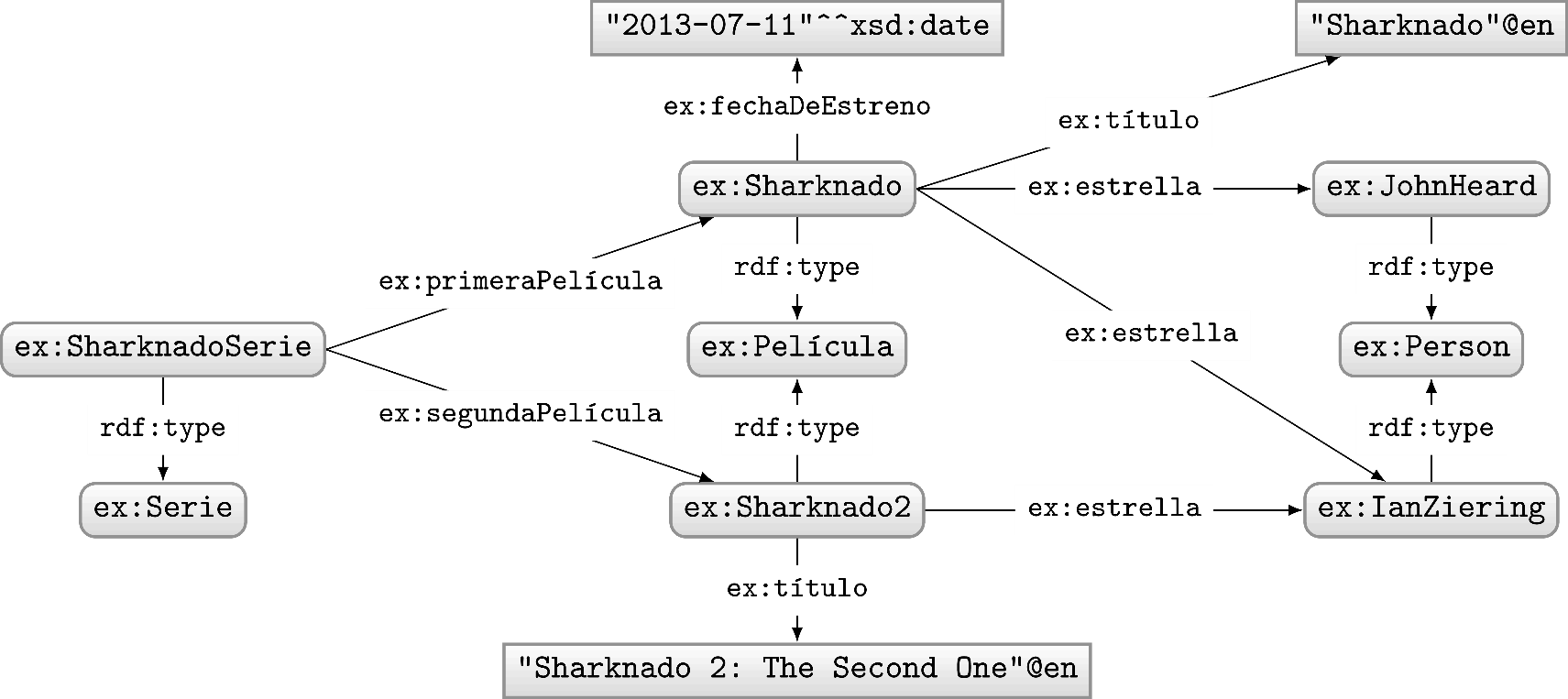 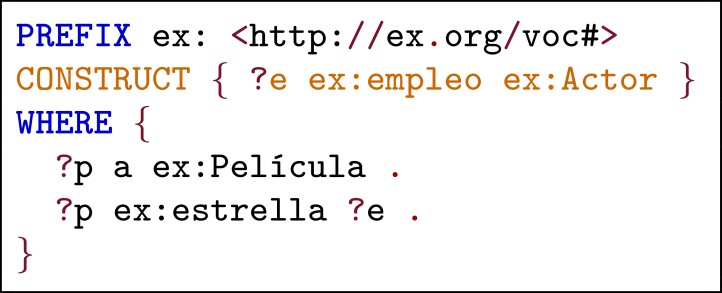 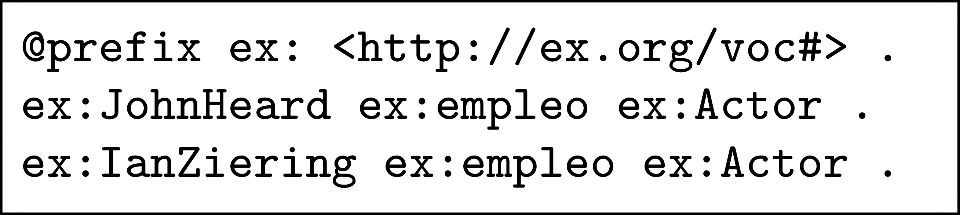 Devuelve un grafo de RDF
Modificadores: ORDER BY, LIMIT, OFFSET
Consulta: “La segunda película y la tercera película más recientes”
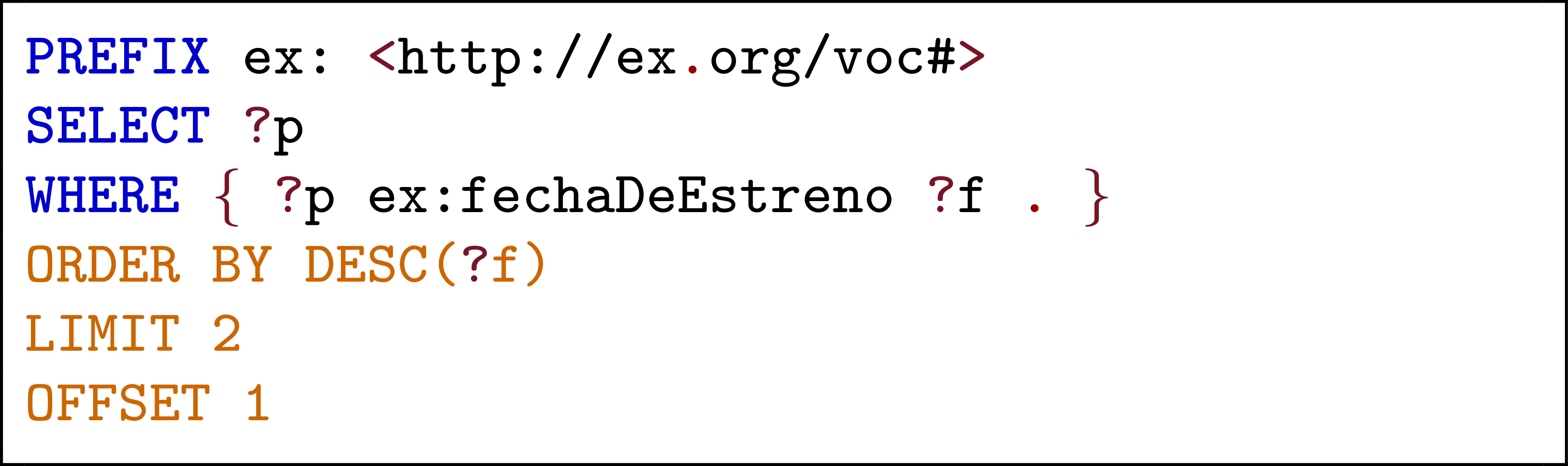 Expresiones de caminos: “Property paths”
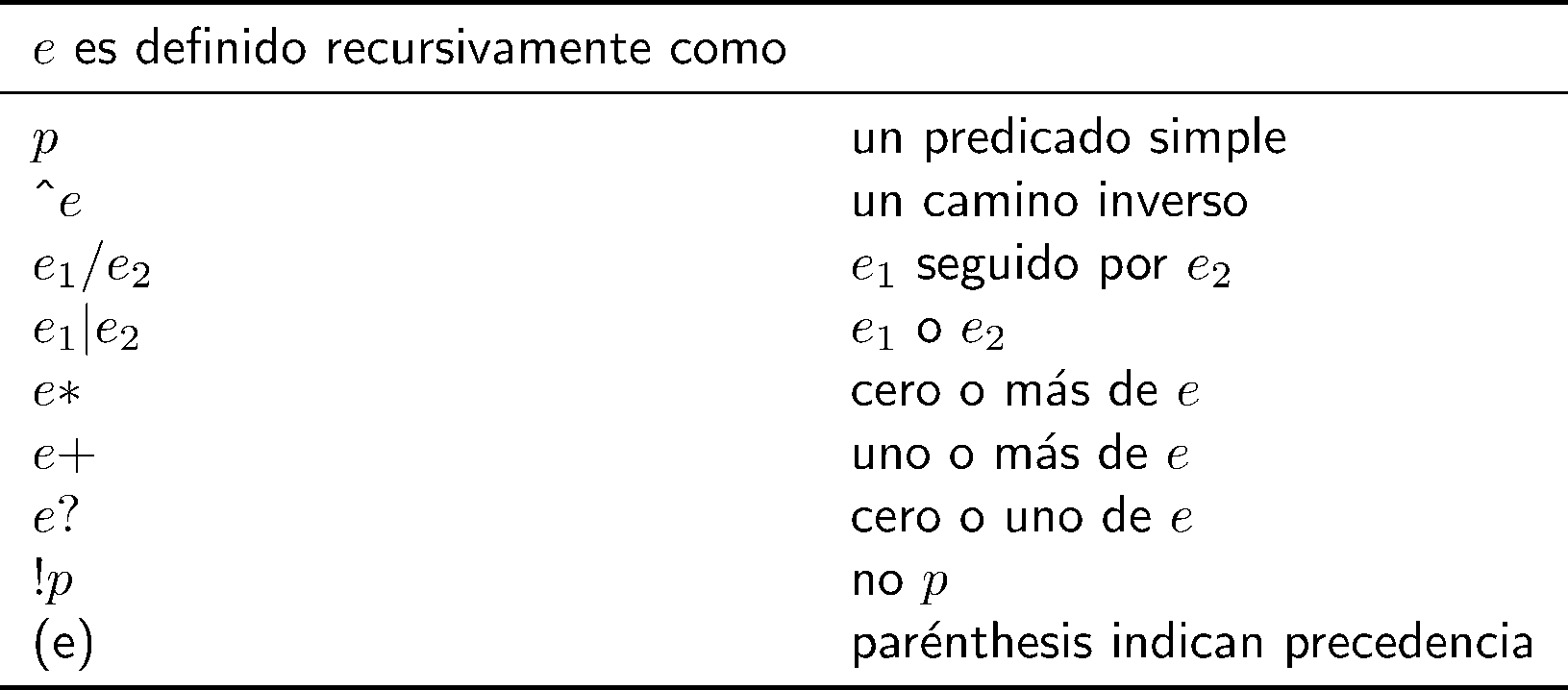 Consulta: “Los actores con un ‘Número de Bacon’ finito”
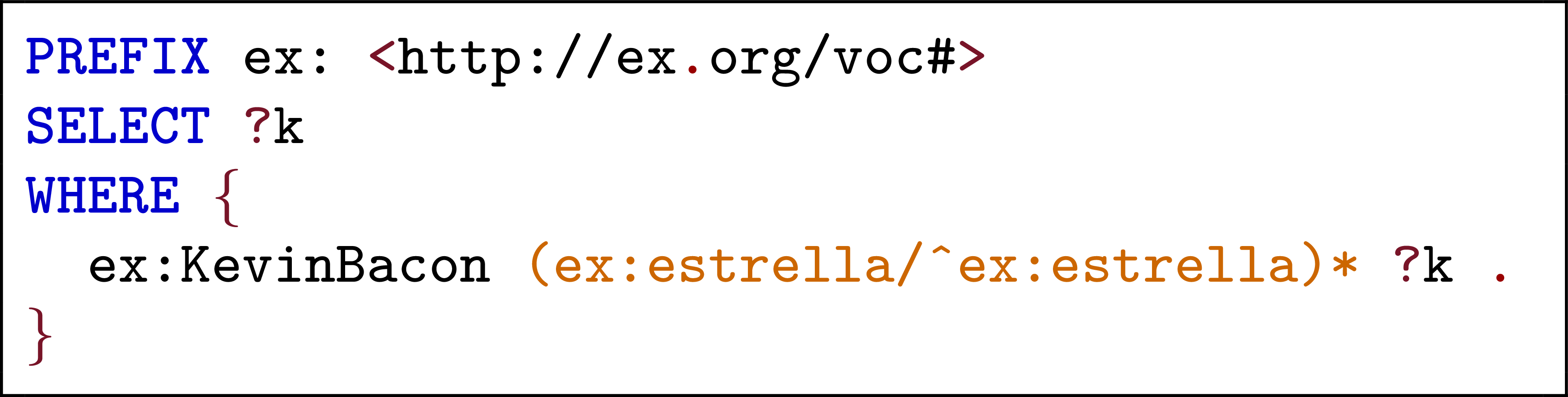 SPARQL en Wikidata
Servicio de consulta de Wikidata (SPARQL)
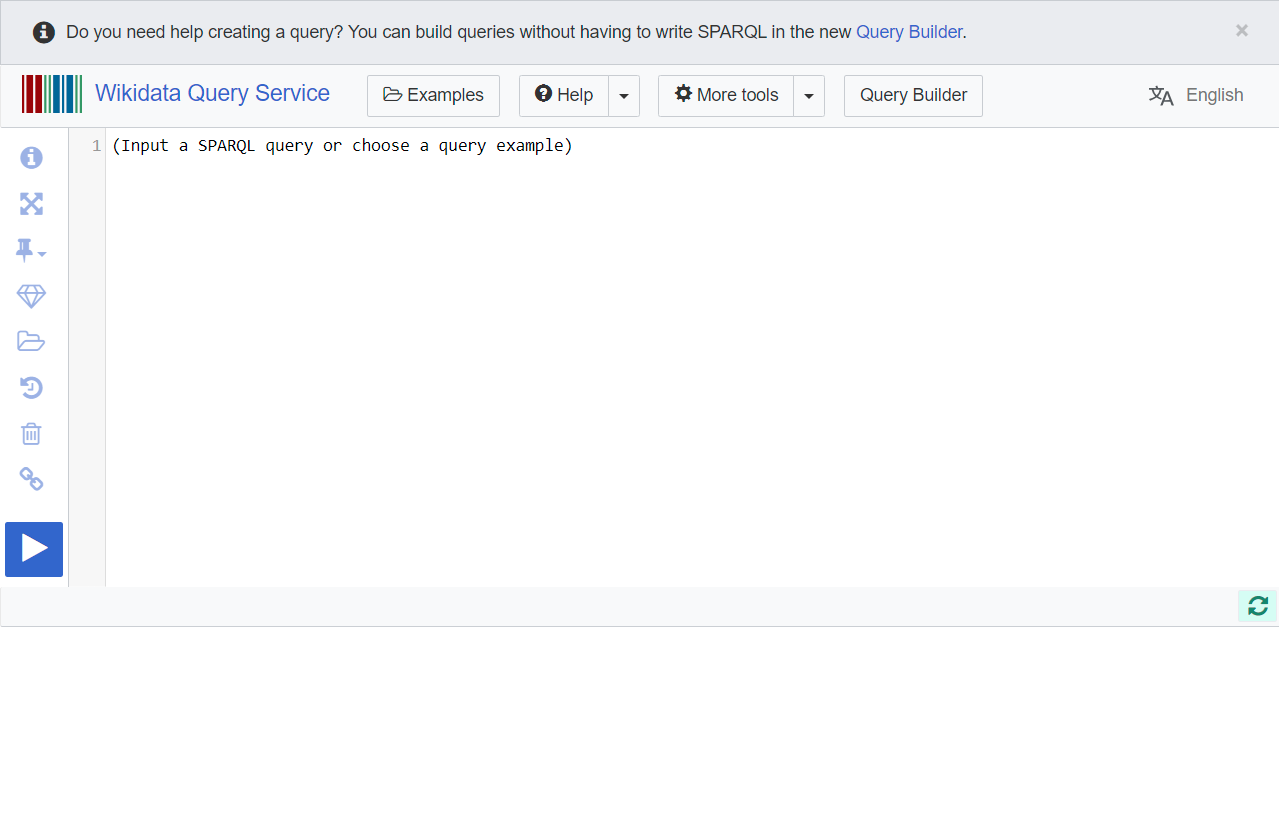 Query 1
Query 2
Query 3
Query 4
Query 5
En conclusión
Una área de investigación aquí …
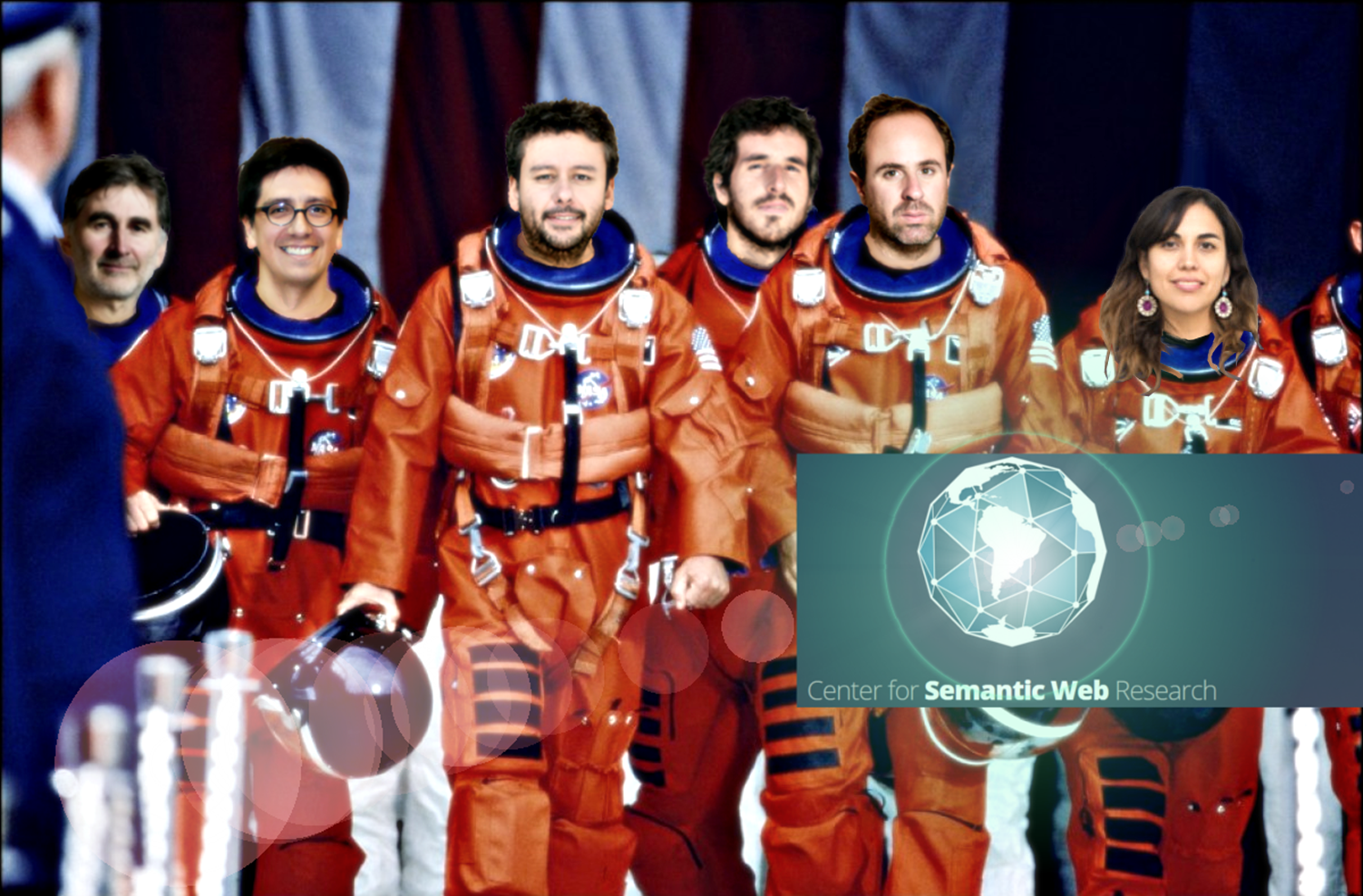 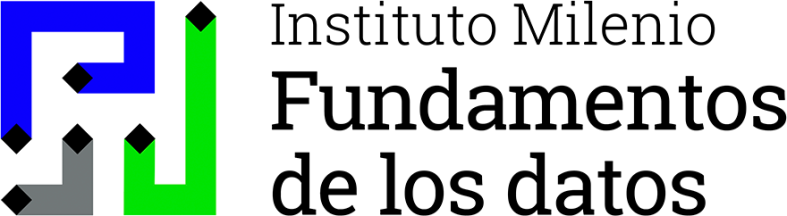 Datos ≠ Datos Relacionales
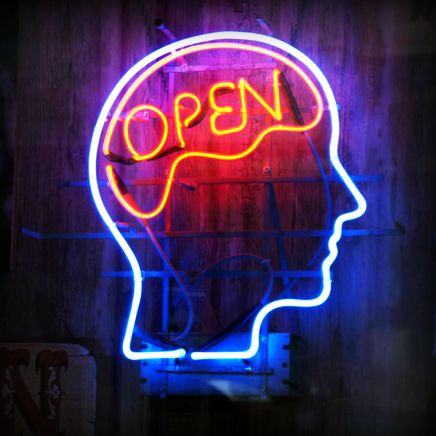 ¿Preguntas?
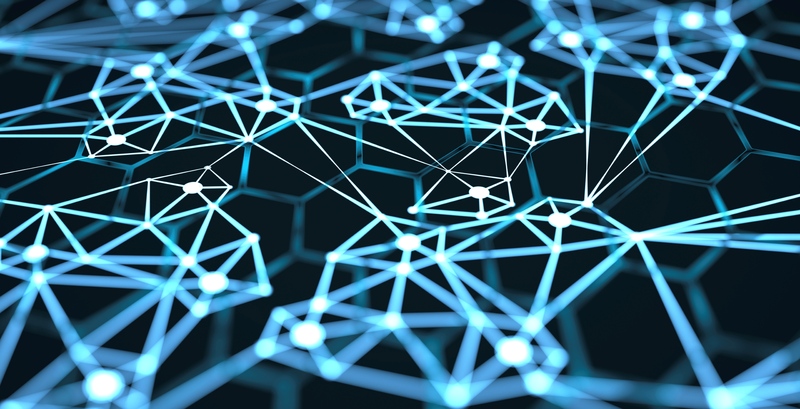